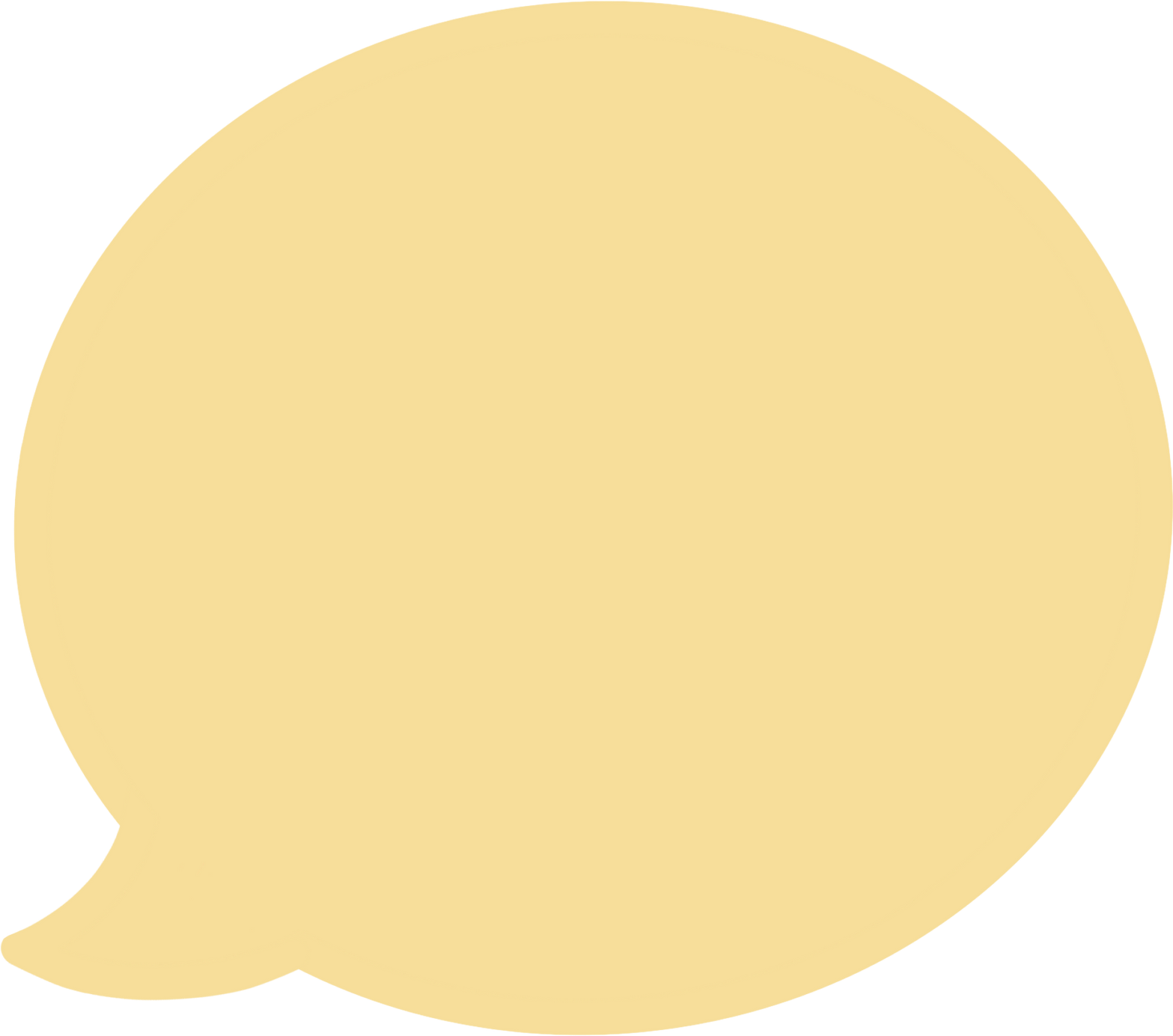 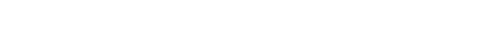 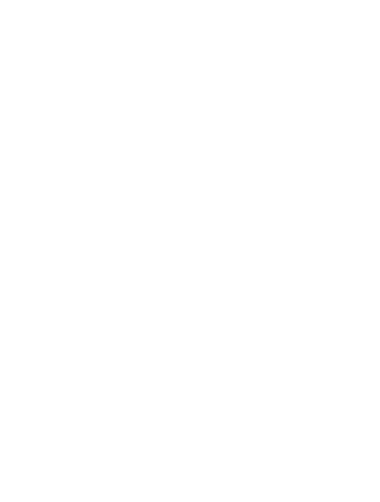 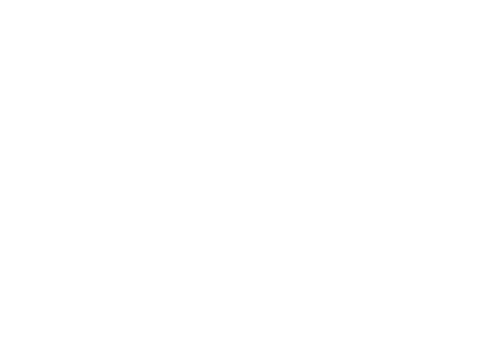 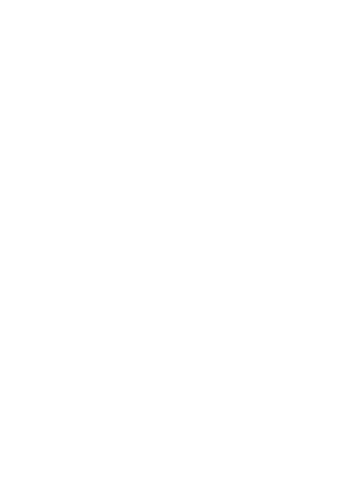 CHÀO MỪNG CÁC EM ĐẾN VỚI BUỔI HỌC NGÀY HÔM NAY!
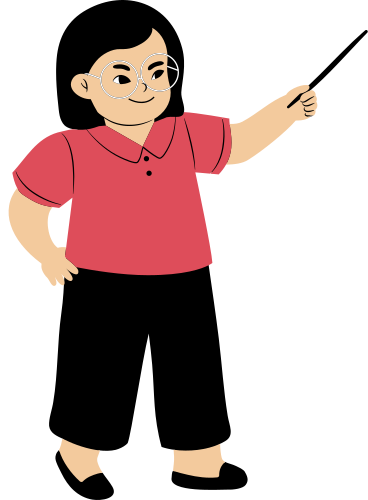 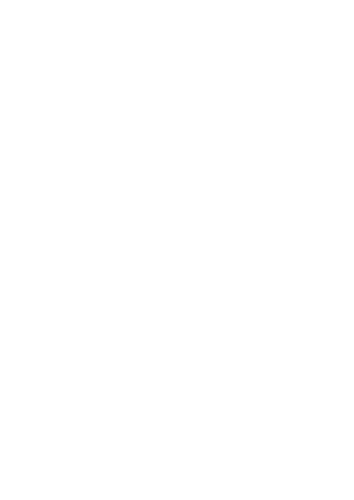 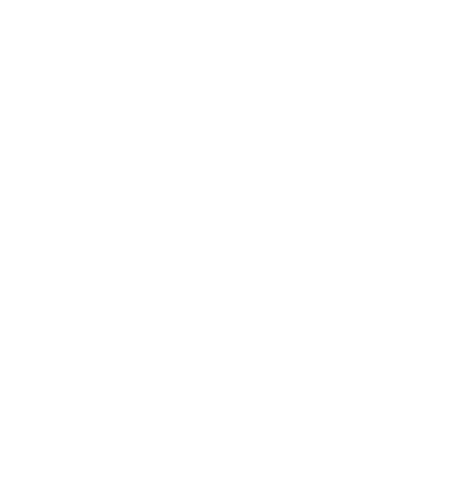 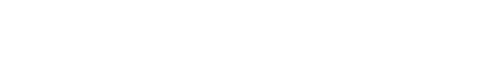 KHỞI ĐỘNG
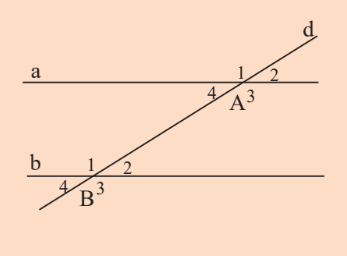 “Hai đường thẳng a và b không có điểm nào chung thì được gọi là hai đường thẳng song song và được kí hiệu a // b hoặc b //a”
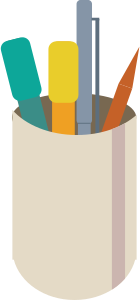 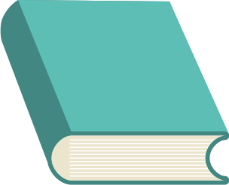 Có dấu hiệu gì về số đo của các góc đỉnh A và các góc đỉnh B trong hình bên để nhận biết hai đường thẳng a và b song song hay không?
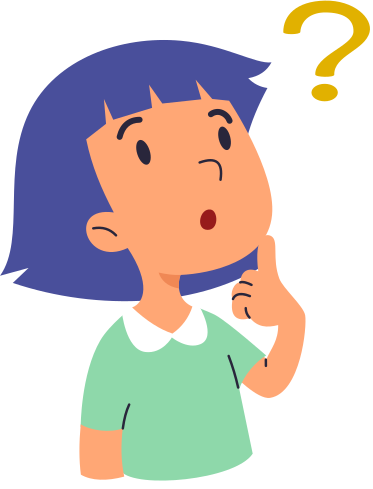 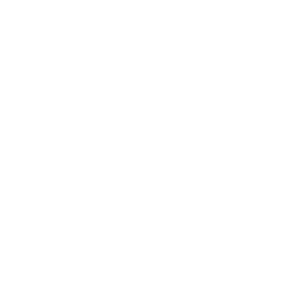 CHƯƠNG 4: 
GÓC VÀ ĐƯỜNG THẲNG SONG SONG
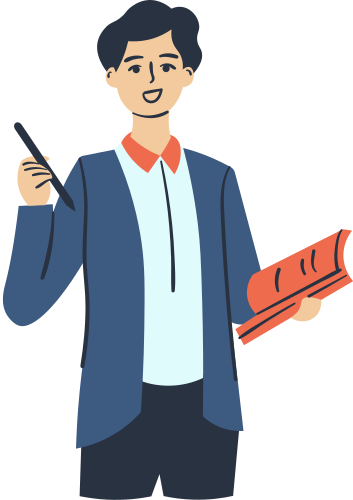 BÀI 3: HAI ĐƯỜNG THẲNG SONG SONG
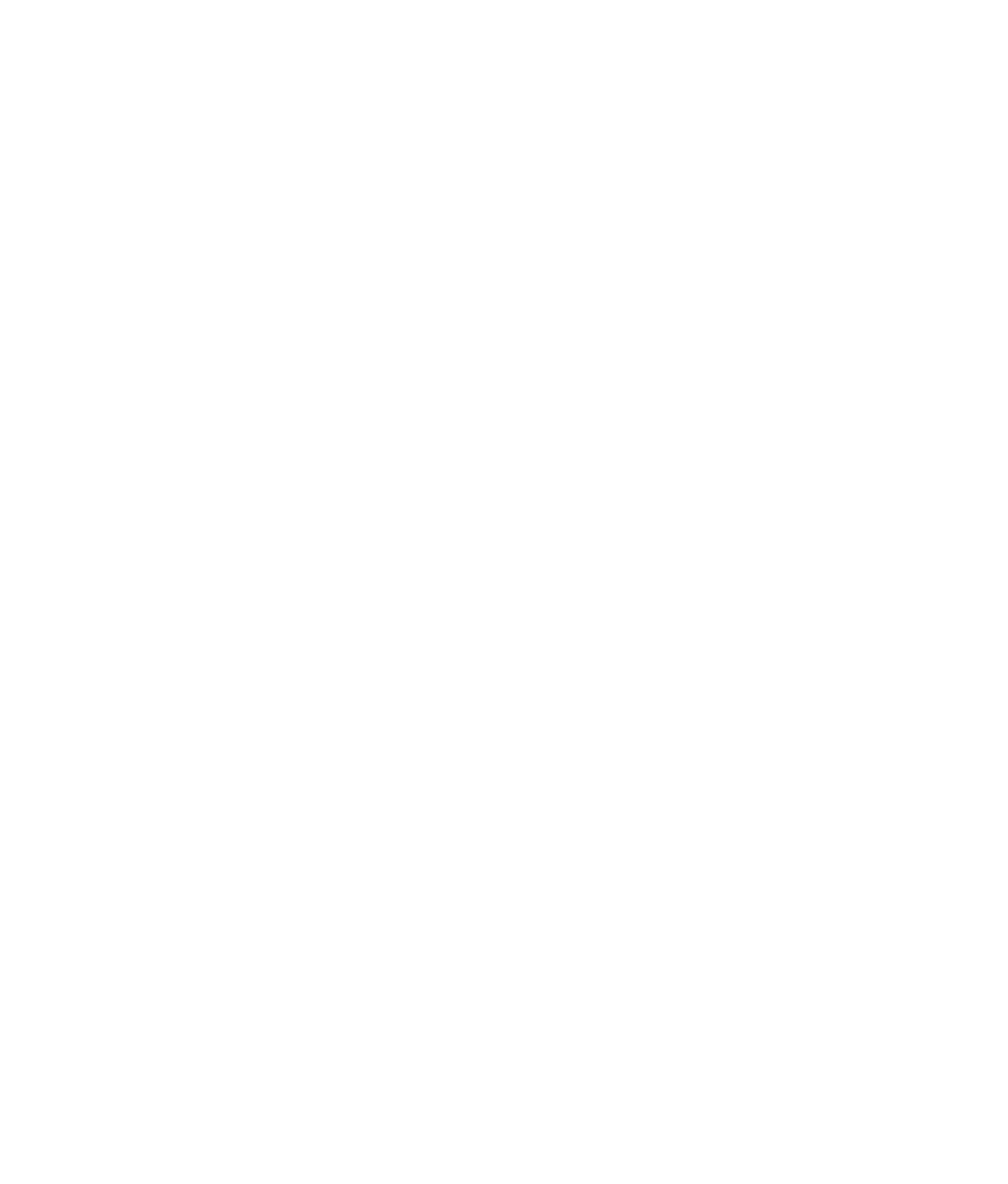 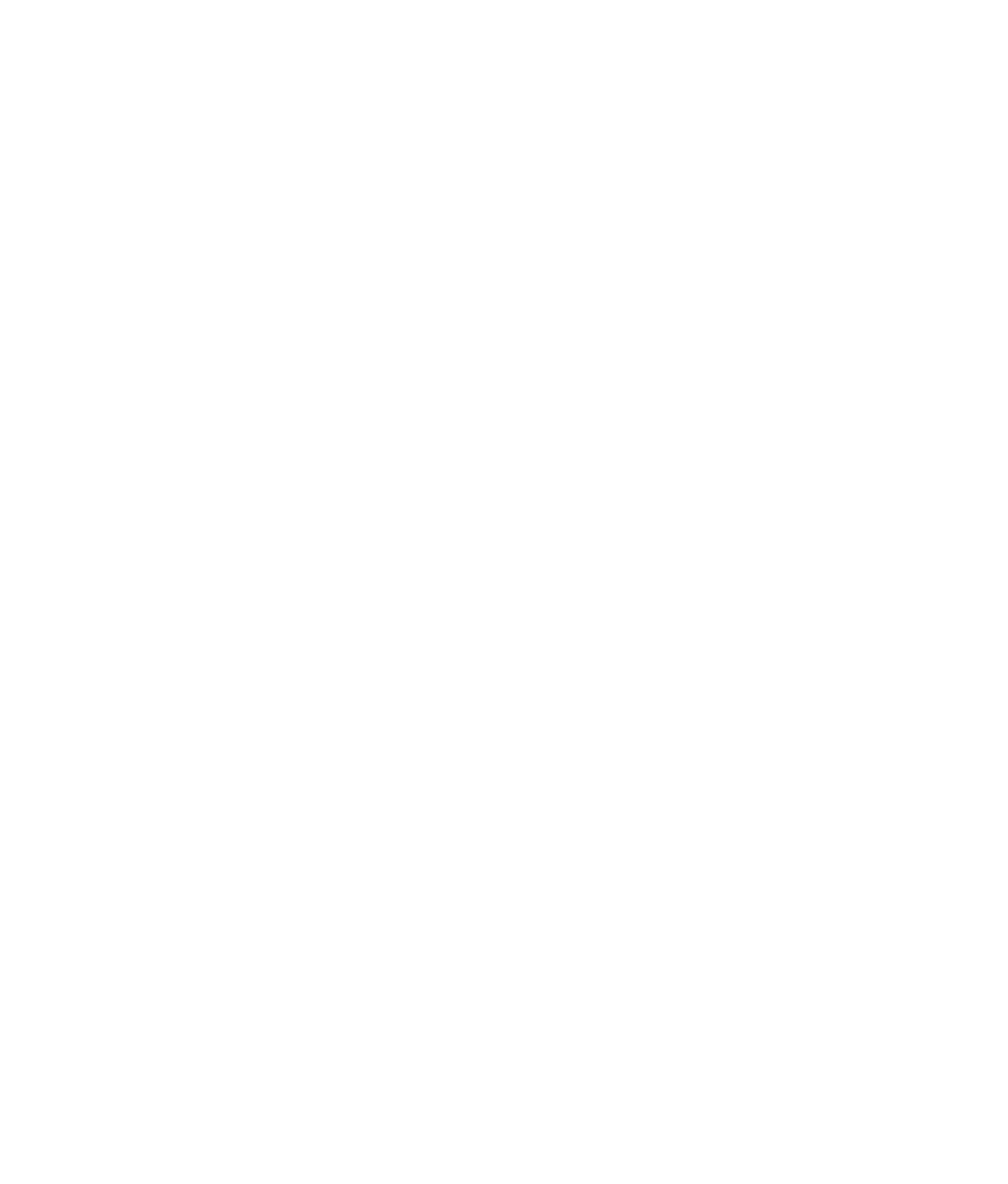 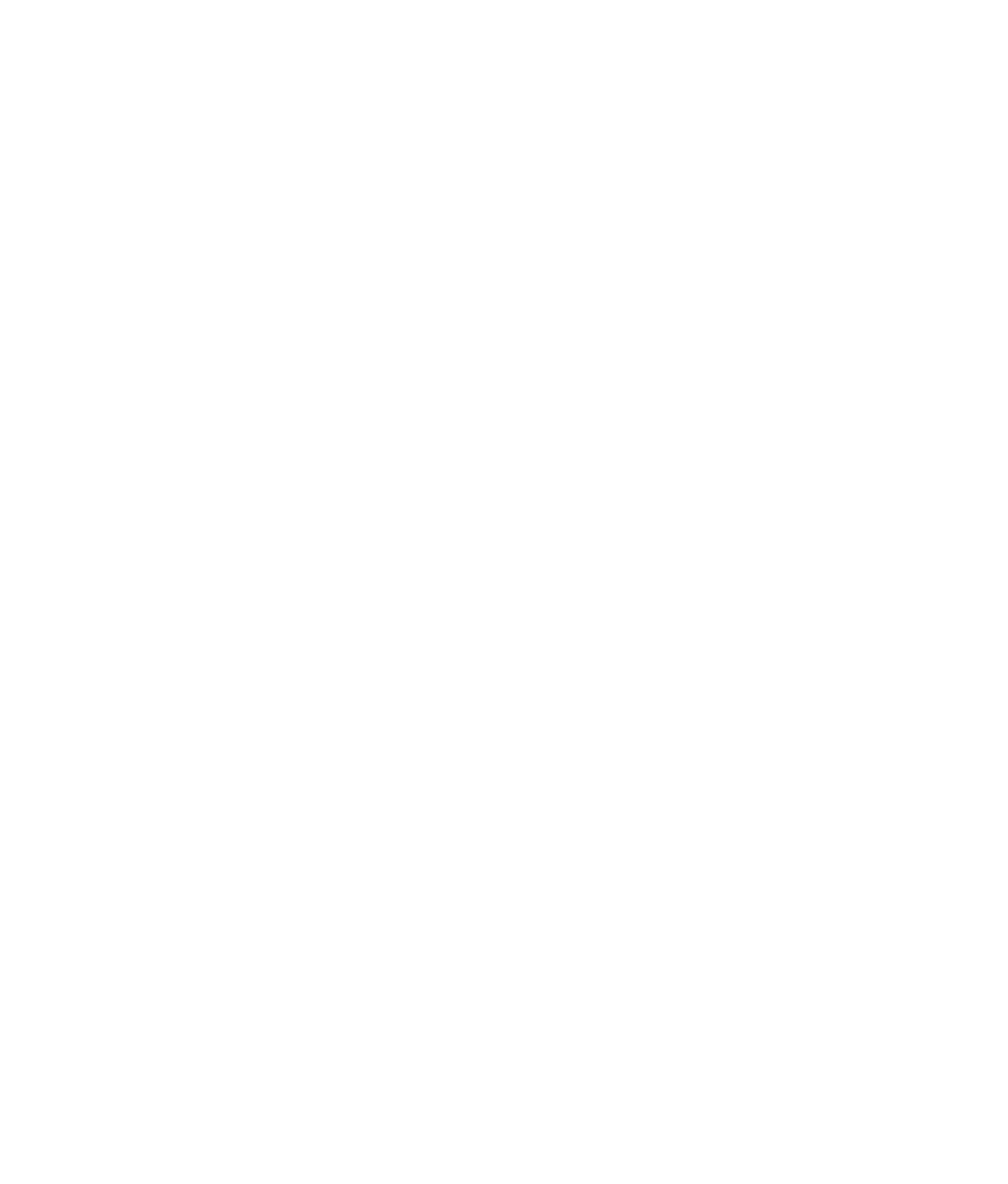 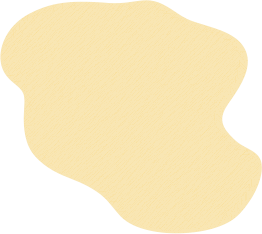 NỘI DUNG BÀI HỌC
Dấu hiệu nhận biết hai đường thẳng song song.
1
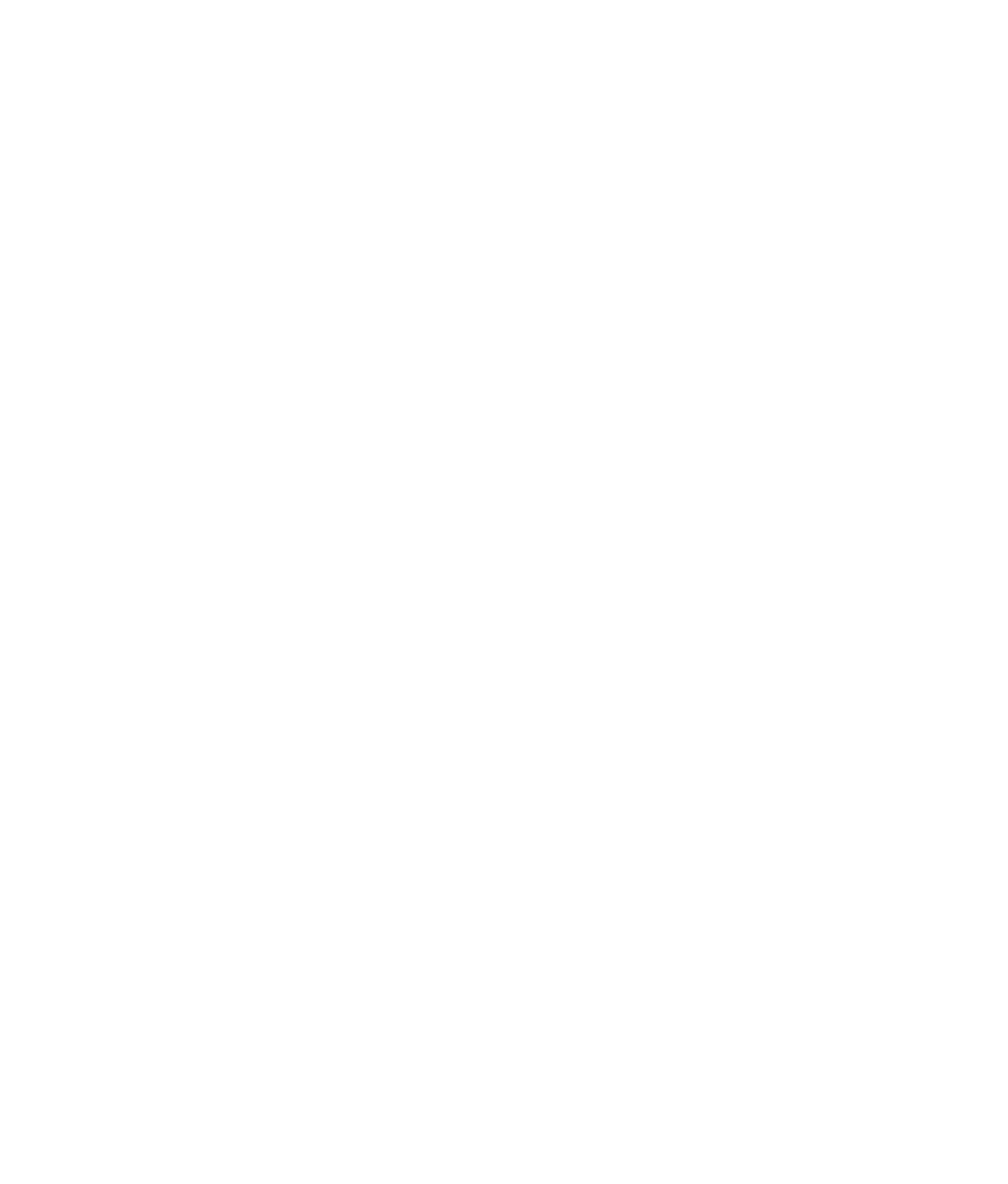 2
Tiên đề Euclid về đường thẳng song song
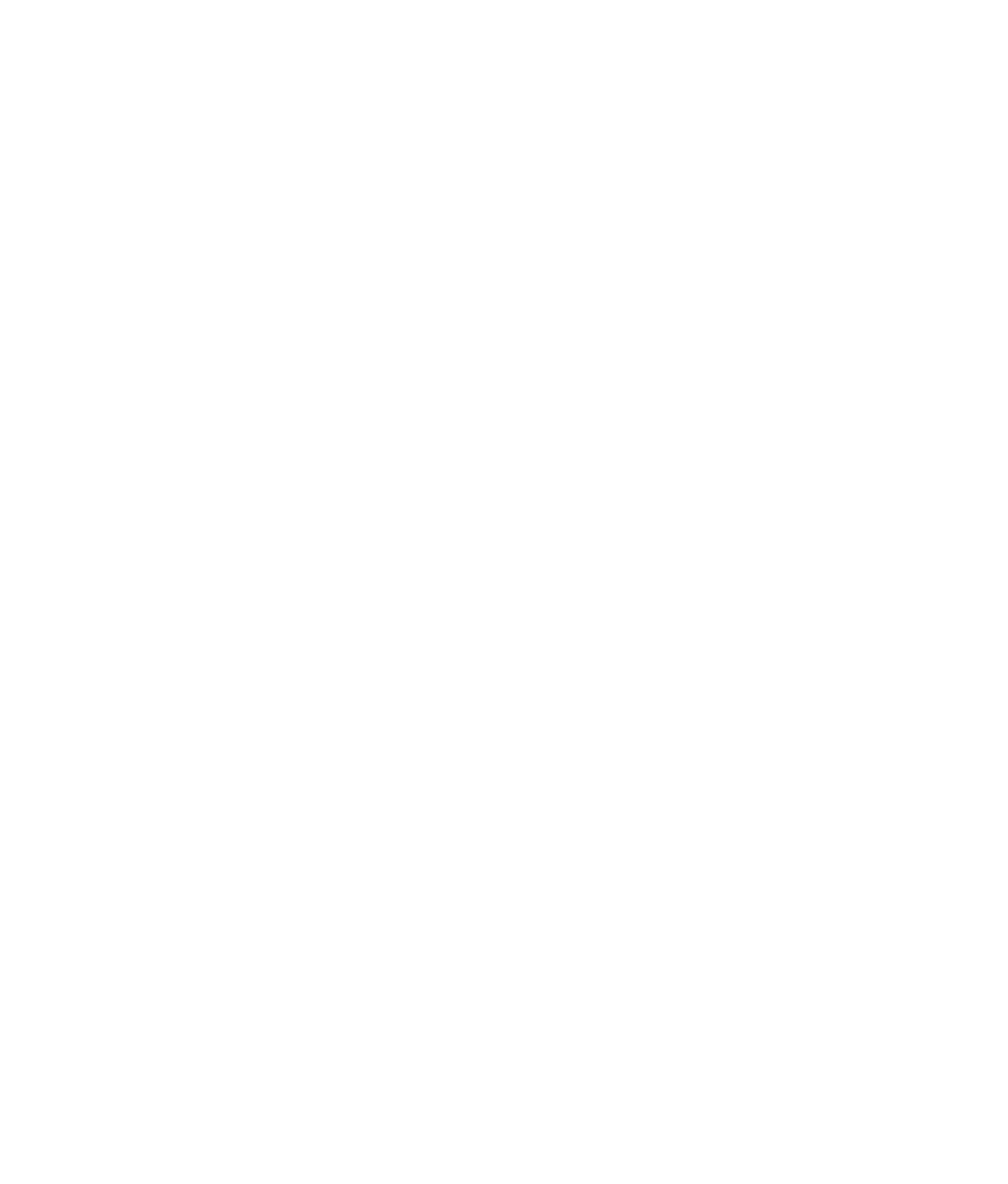 3
Tính chất của hai đường thẳng song song.
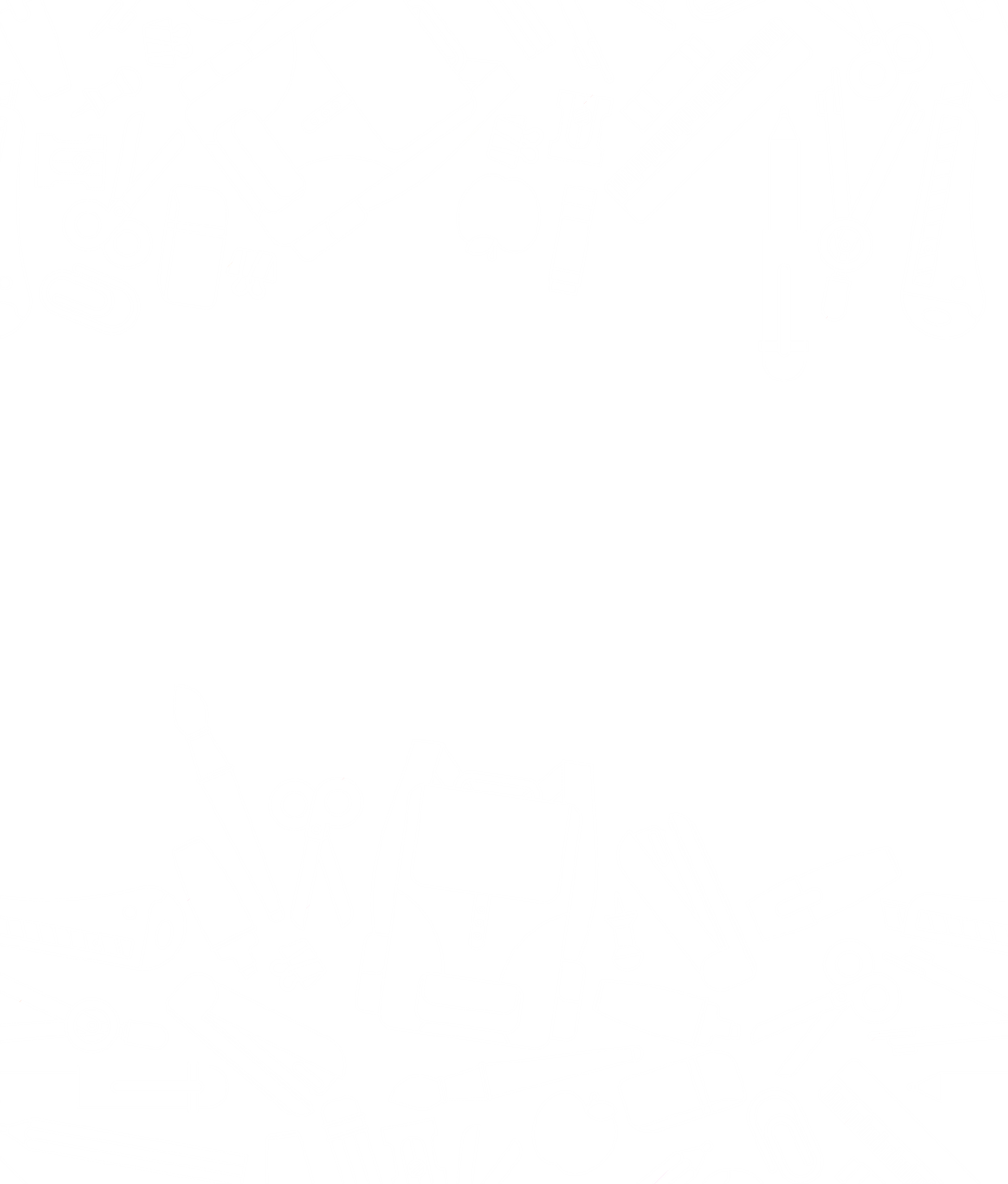 1
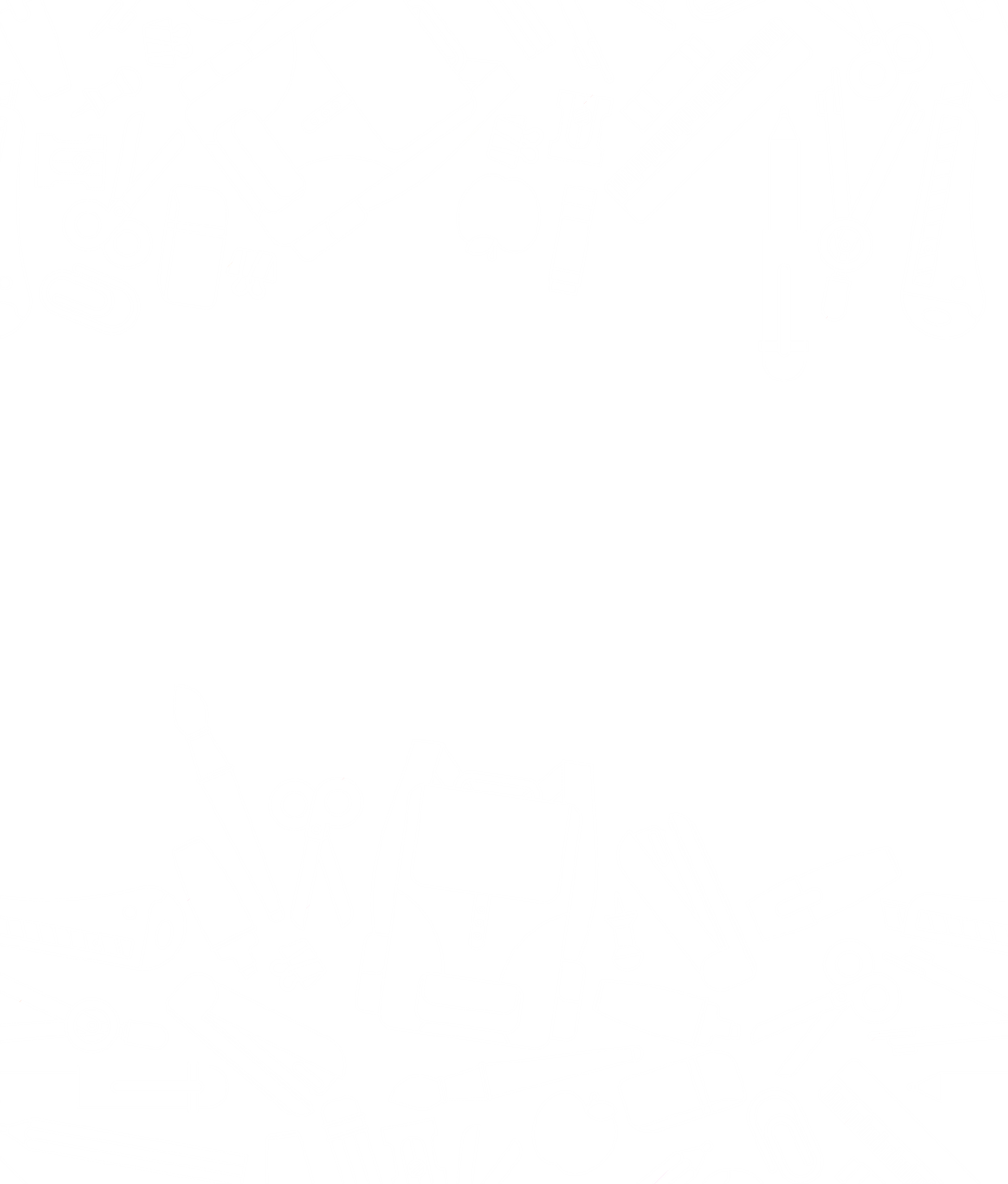 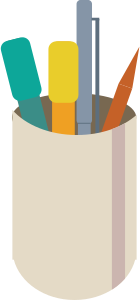 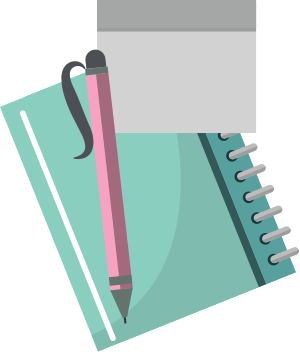 Dấu hiệu nhận biết hai đường thẳng song song.
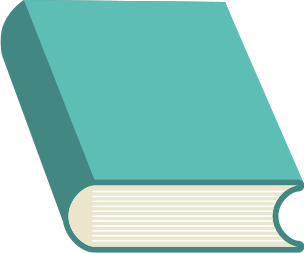 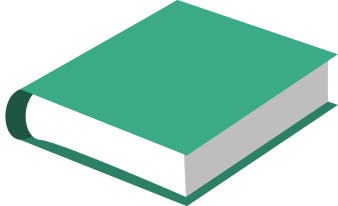 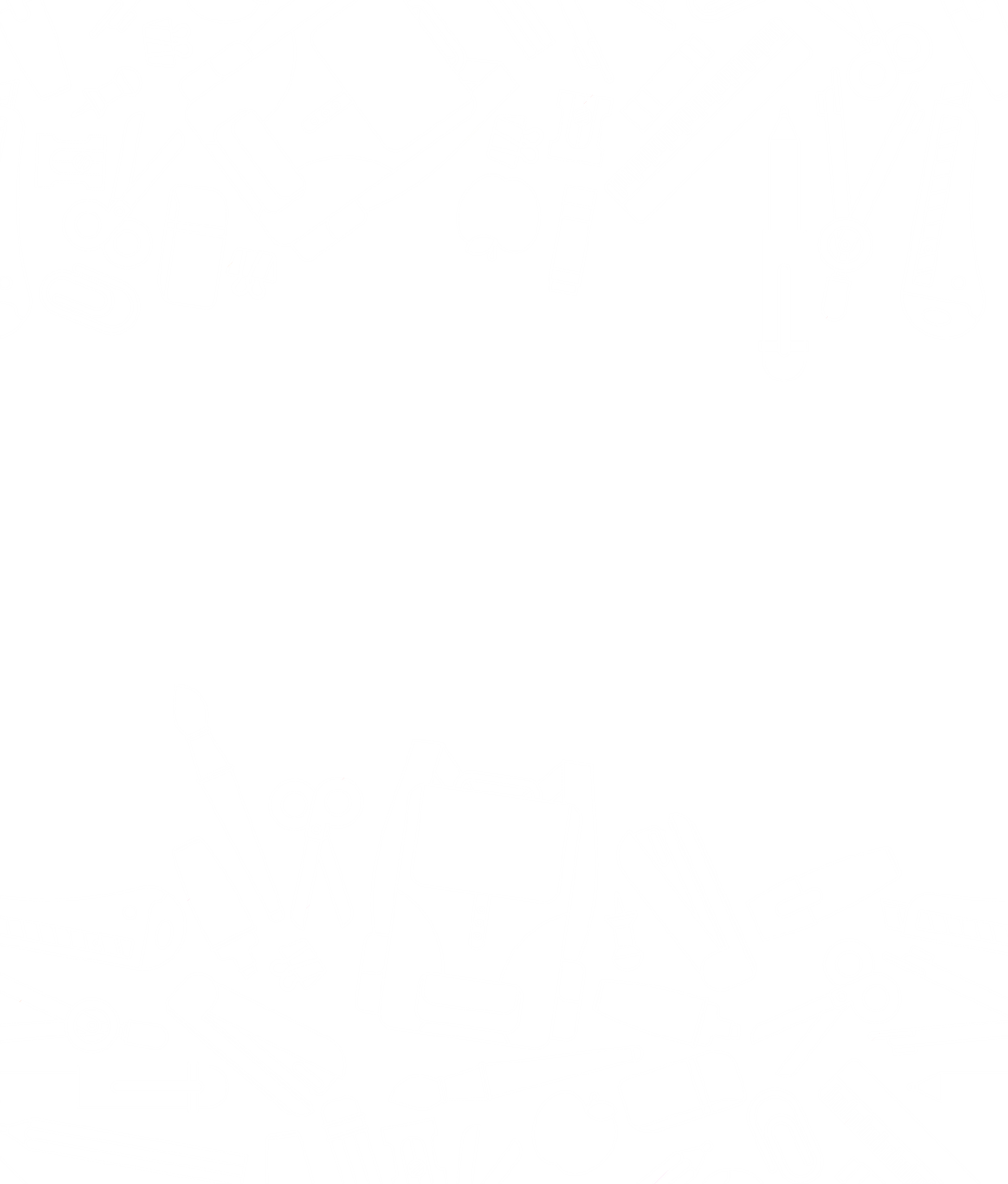 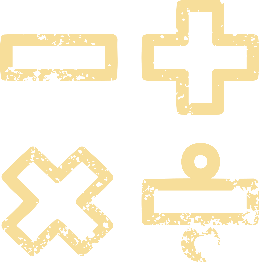 Hai góc so le trong và hai góc đồng vị
Quan sát Hình 1, đường thẳng c cắt hai    đường thẳng a và b lần lượt tại A và B.
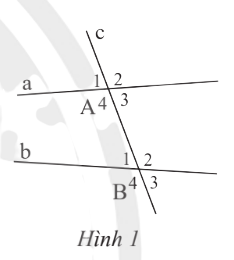 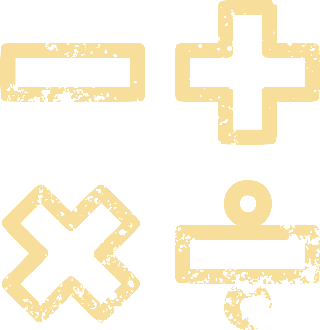 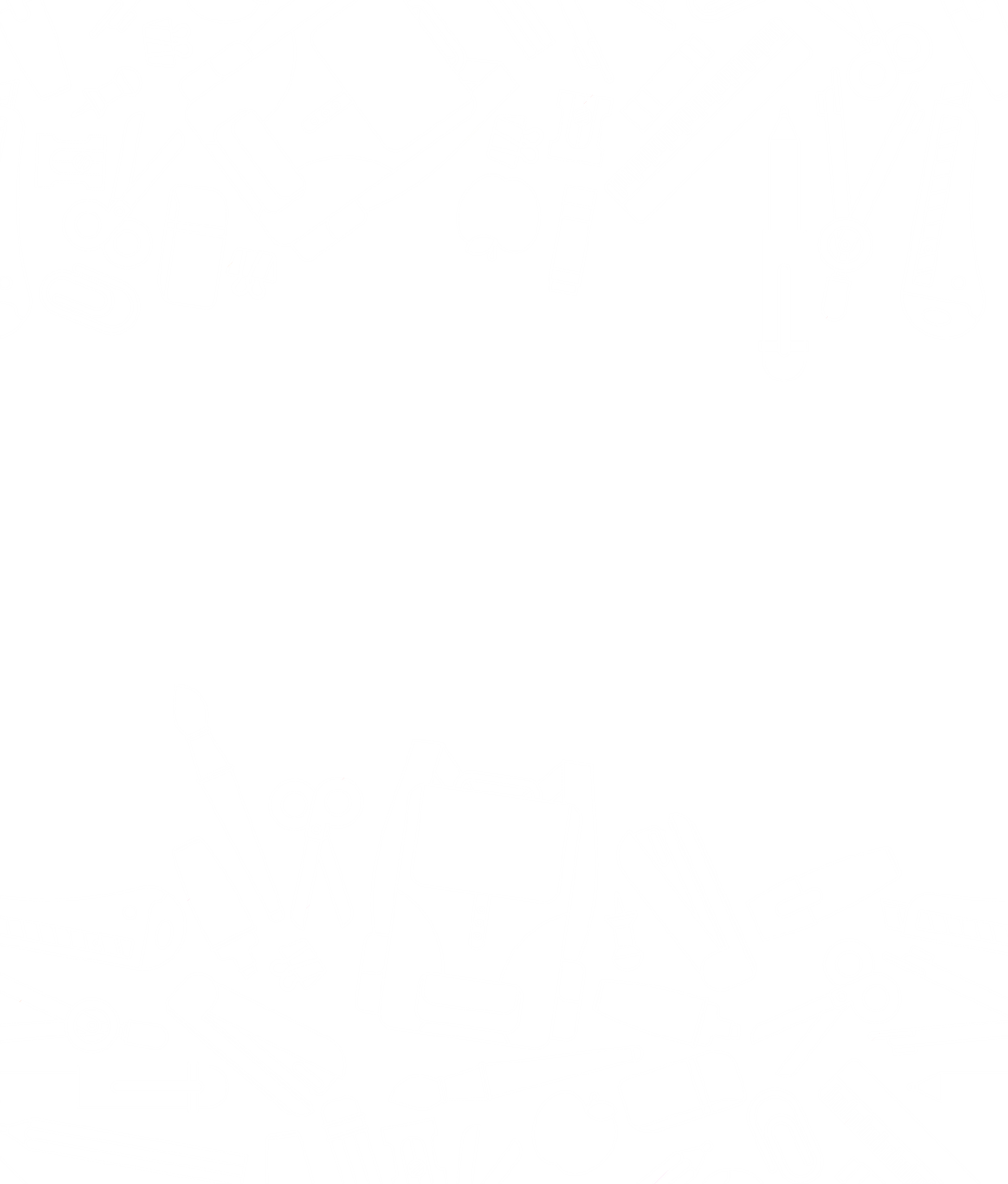 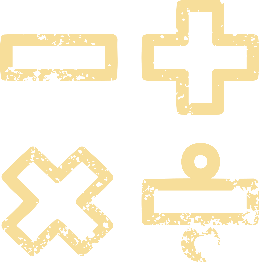 Hai góc so le trong và hai góc đồng vị
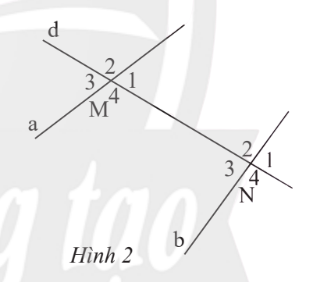 Em hãy chỉ ra các cặp góc so le trong và các cặp góc đồng vị trong hình 2?
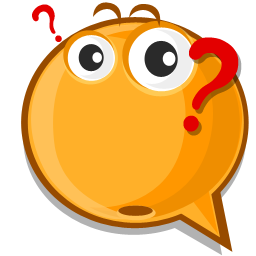 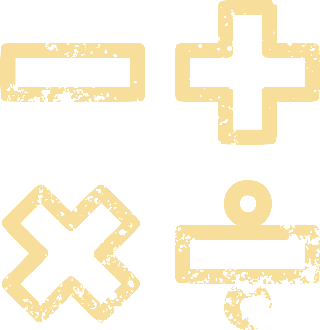 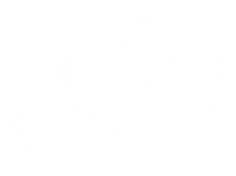 HĐKP 1:
Quan sát Hình 3 và dự đoán các đường thẳng nào song song với nhau.
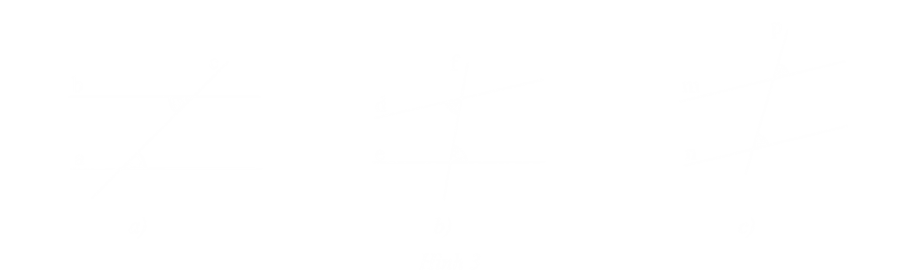 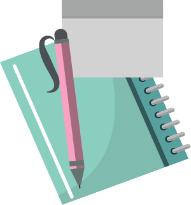 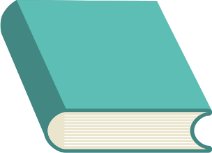 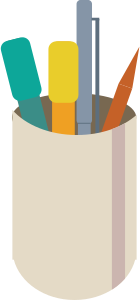 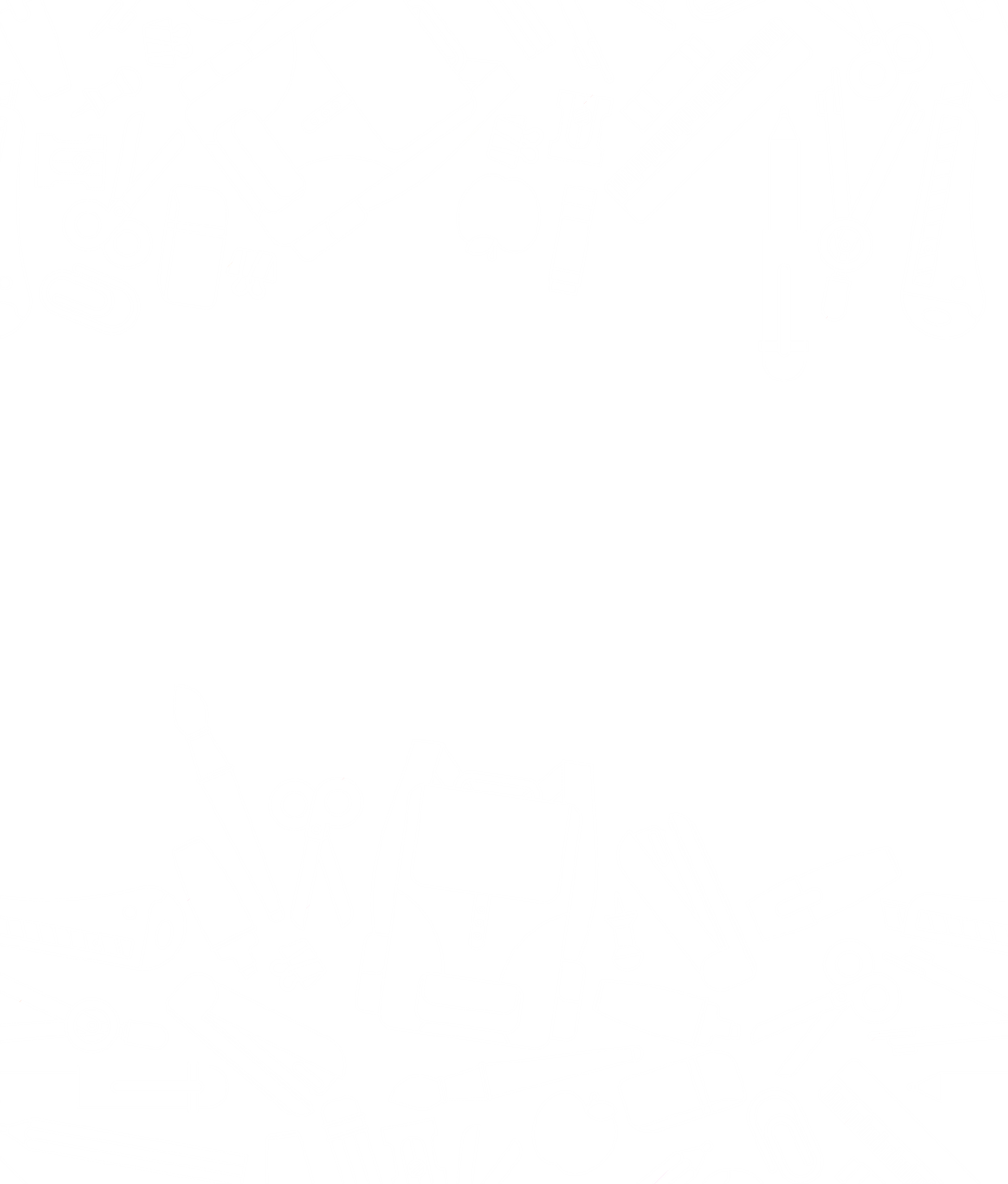 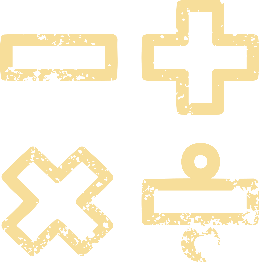 KẾT LUẬN
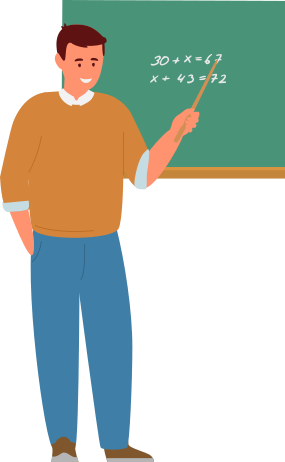 Nếu đường thẳng c cắt hai đường thẳng a, b và trong các góc tạo thành có một cặp góc so le trong bằng nhau (hoặc một cặp góc đồng vị bằng nhau) thì a và b song song với nhau.
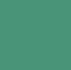 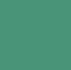 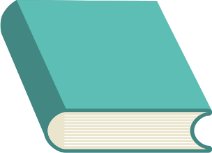 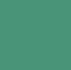 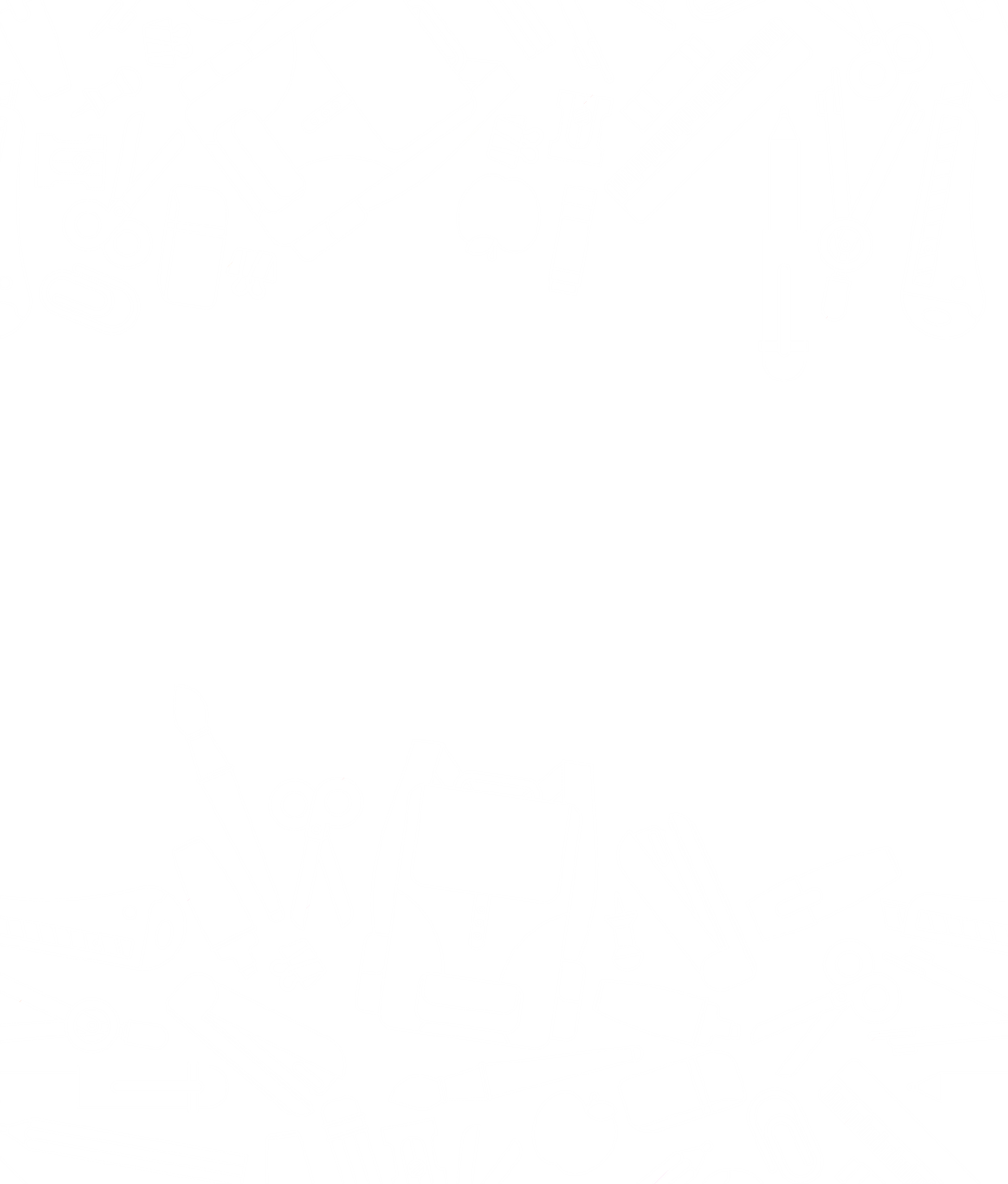 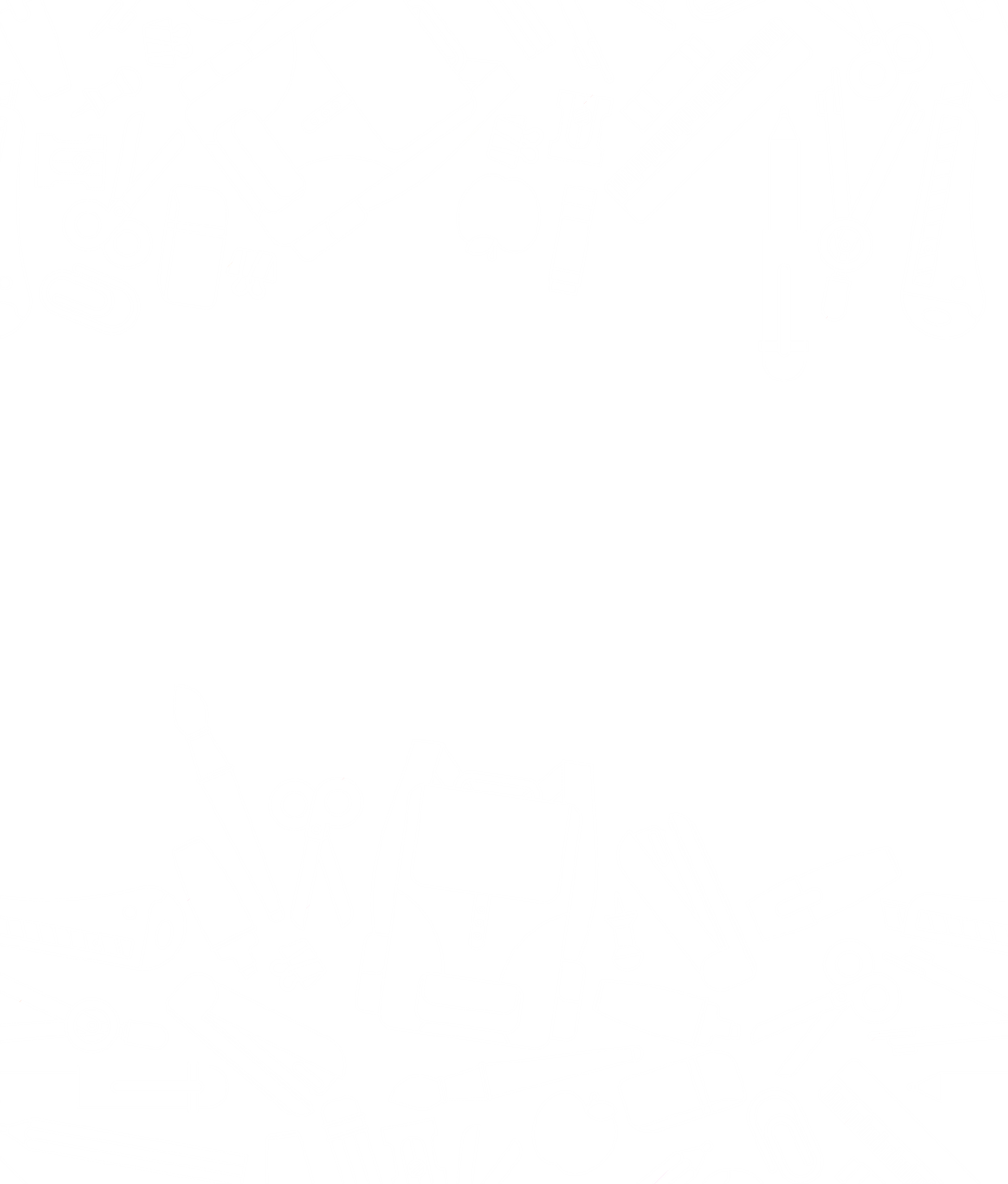 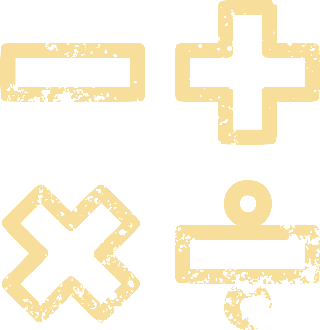 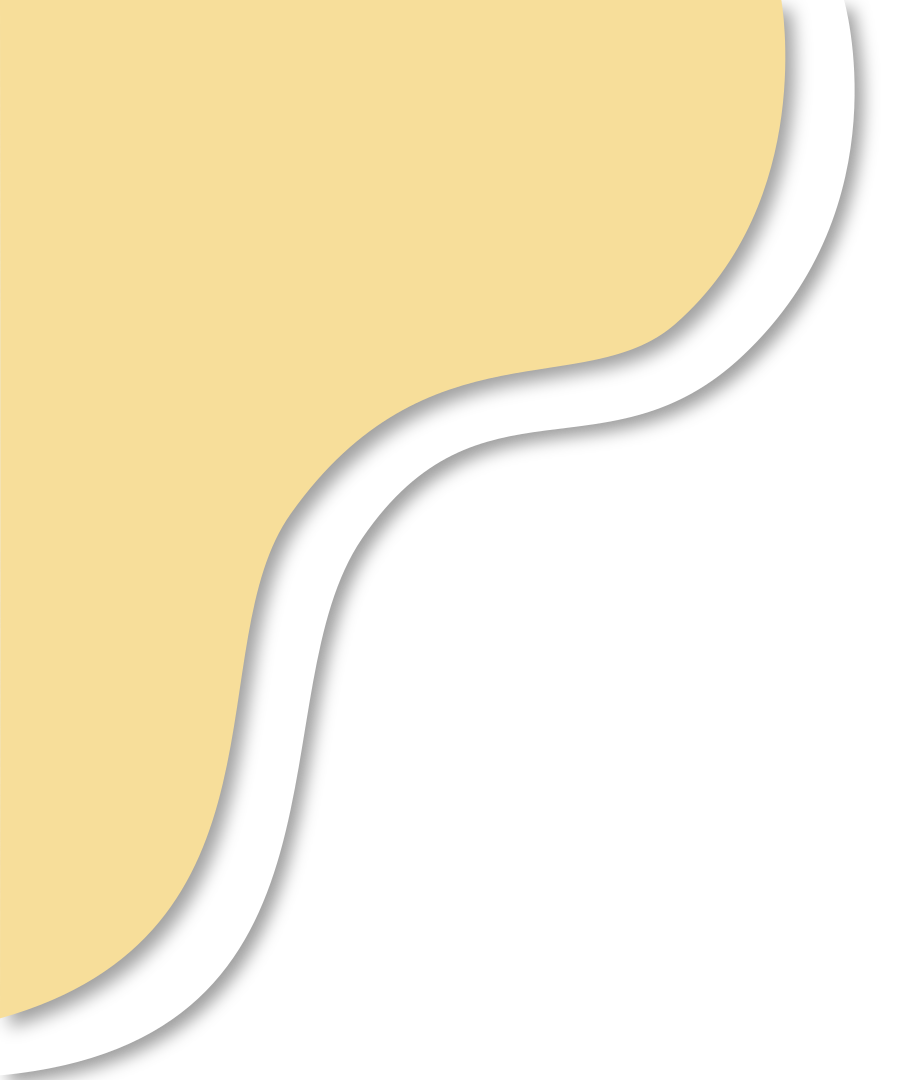 Ví dụ 2 (SGK – tr77)
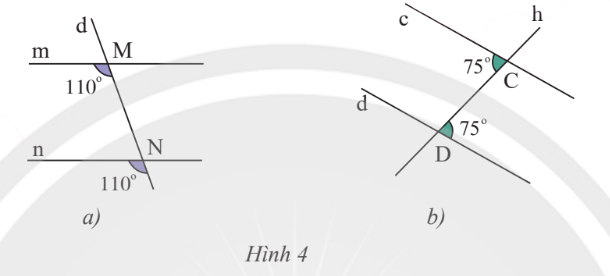 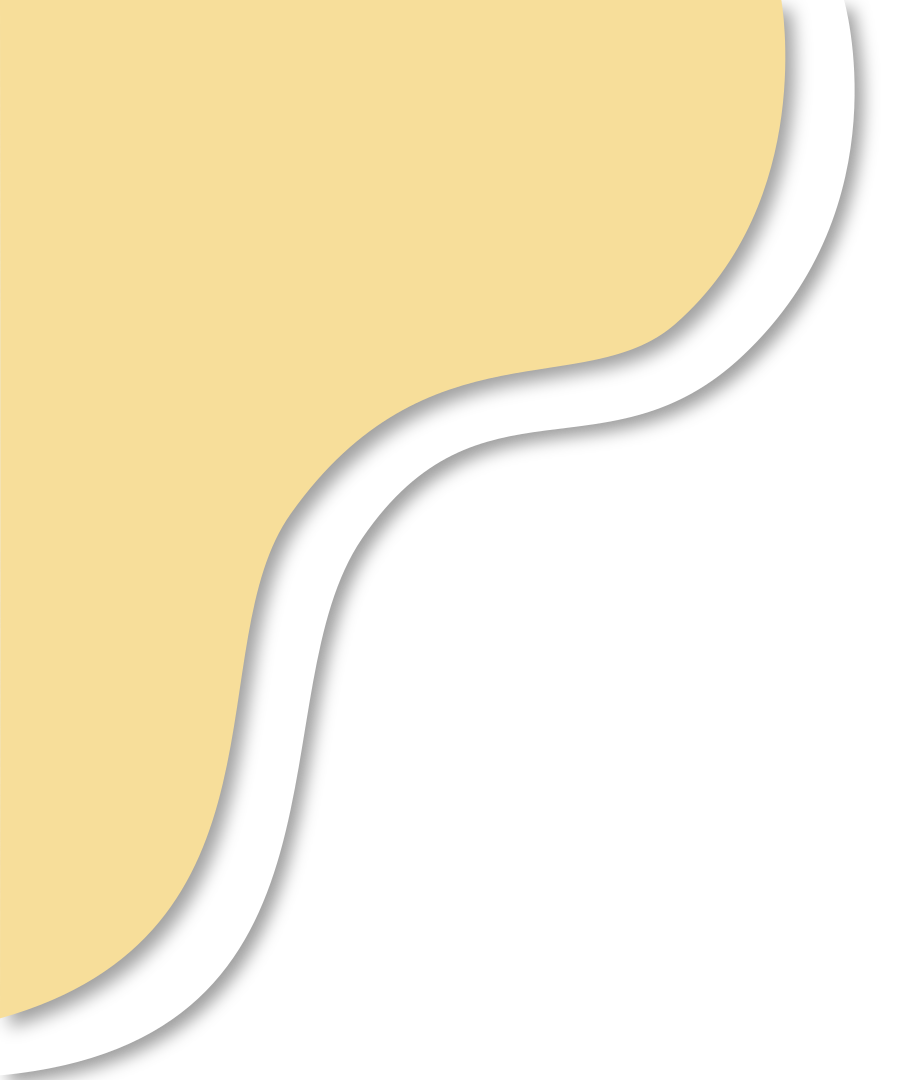 Trong hình 4a, hai đường thẳng m và n song song vì chúng tạo với đường thẳng d hai góc đồng vị bằng nhau.
Trong hình 4b, hai đường thẳng c và d song song vì chúng tạo với đường thẳng h hai góc so le trong bằng nhau.
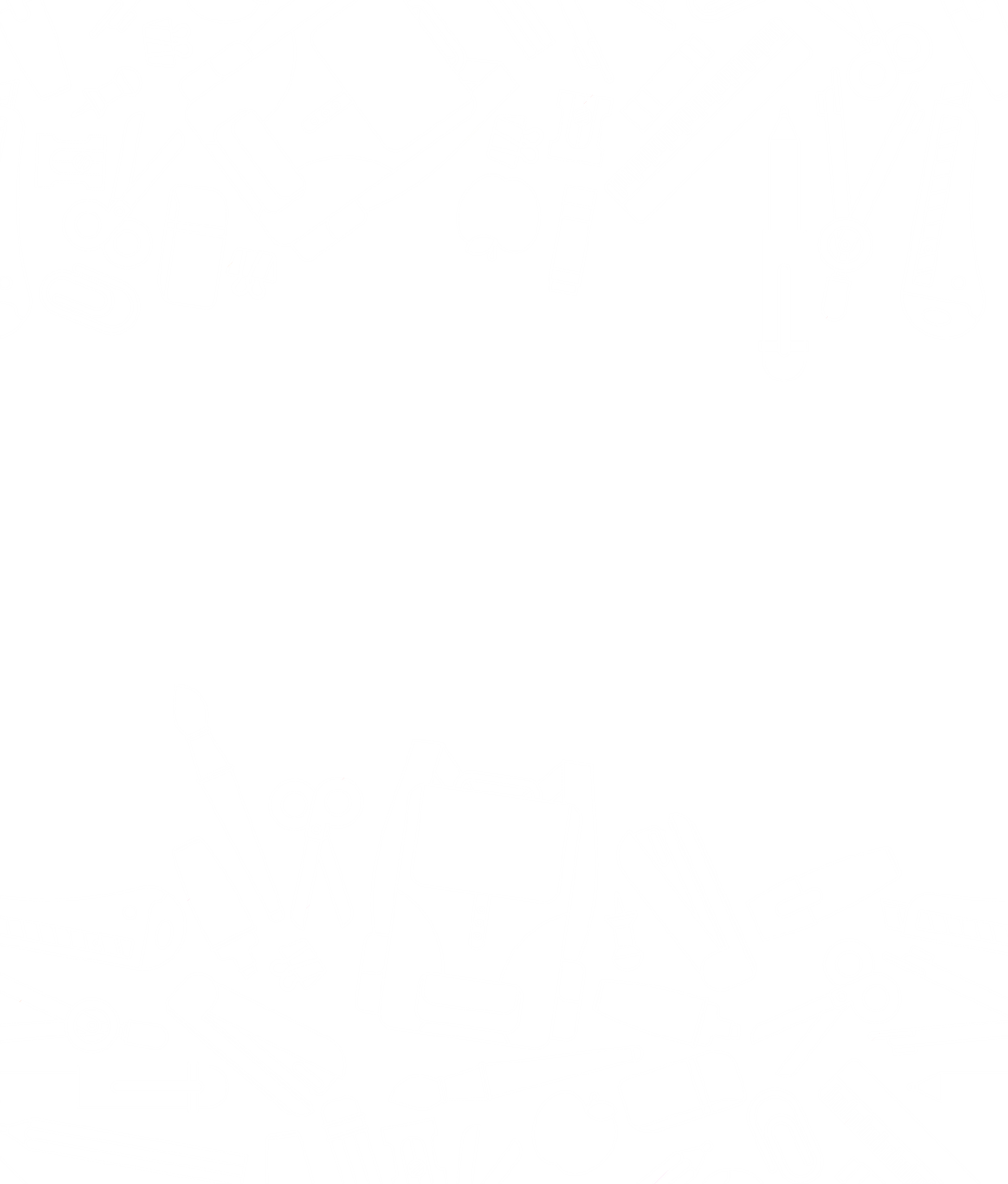 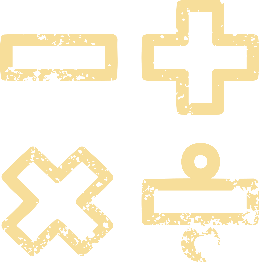 THỰC HÀNH 1
Tìm các cặp đường thẳng song song trong Hình 5 và giải thích.
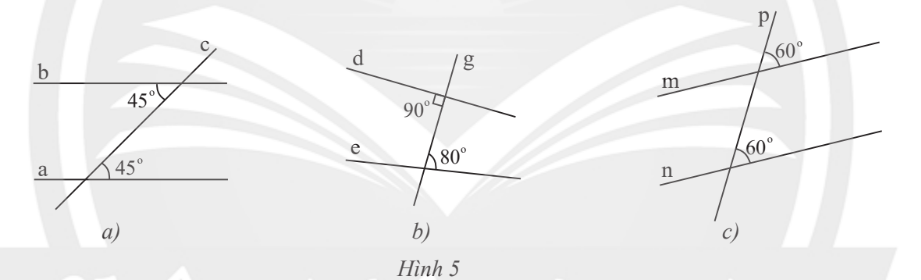 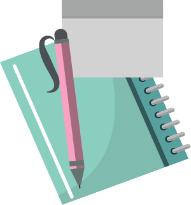 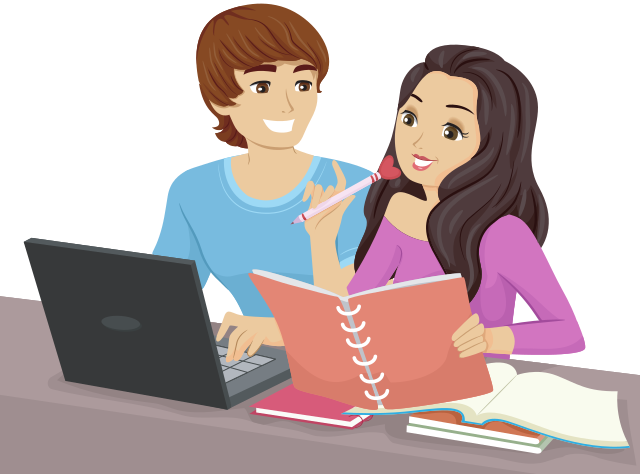 TRAO ĐỔI CẶP ĐÔI
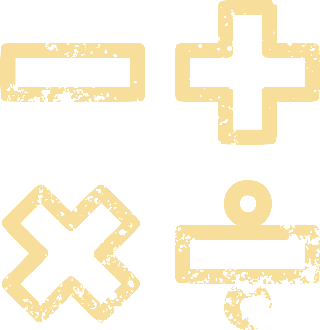 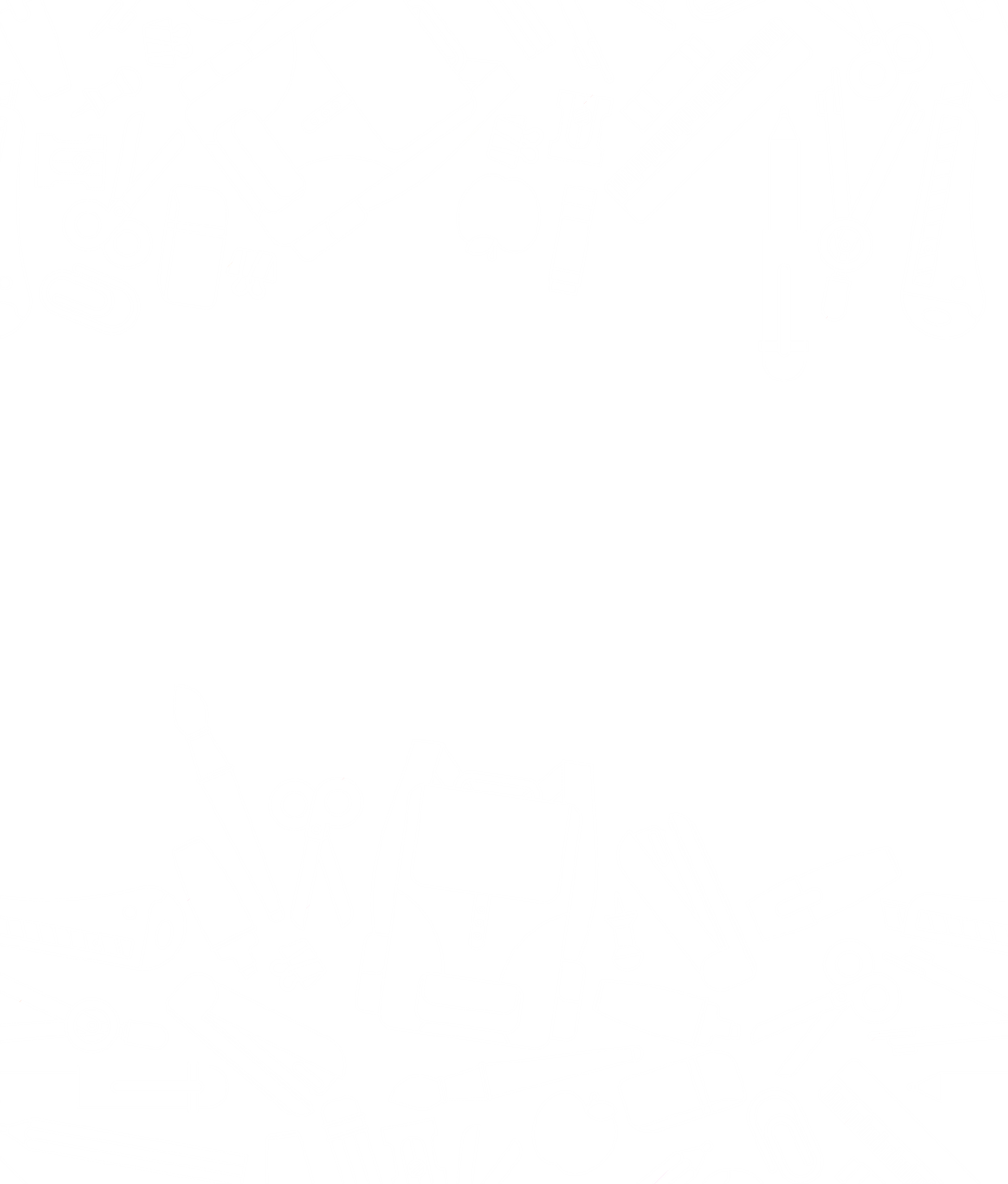 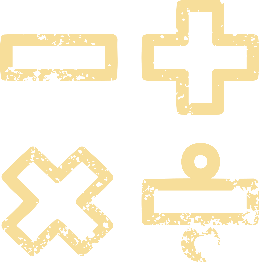 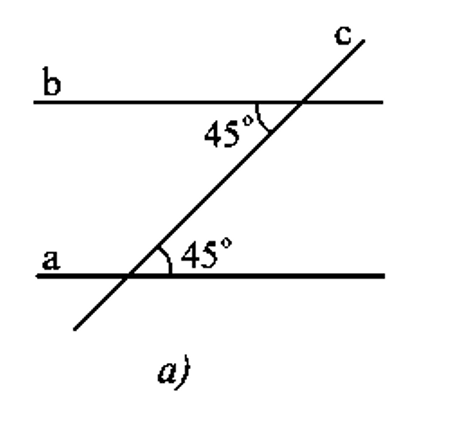 Không có cặp đường thẳng nào    song song
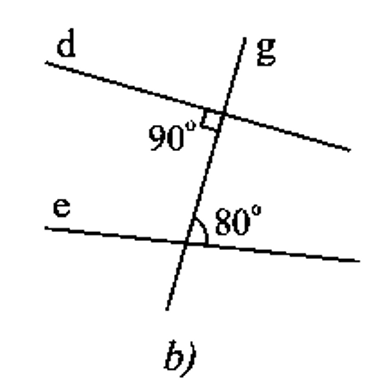 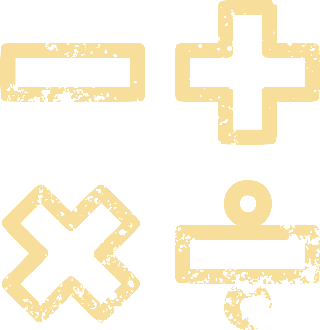 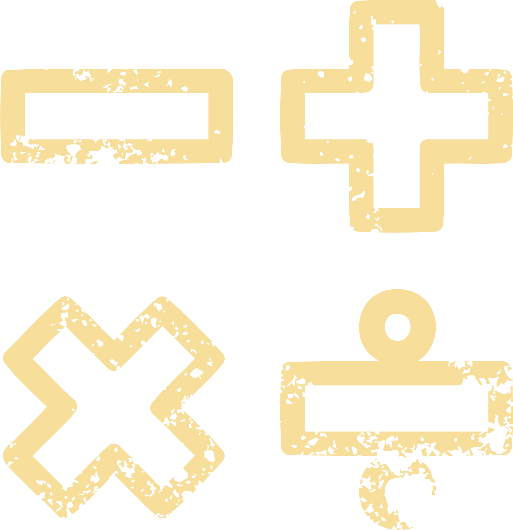 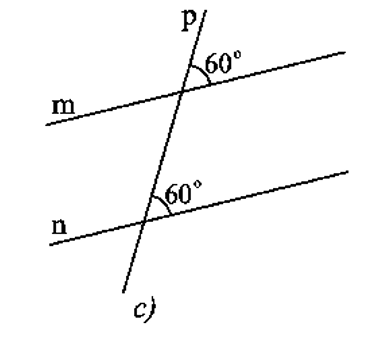 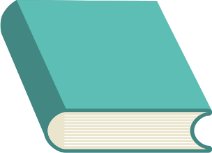 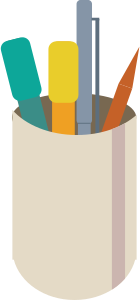 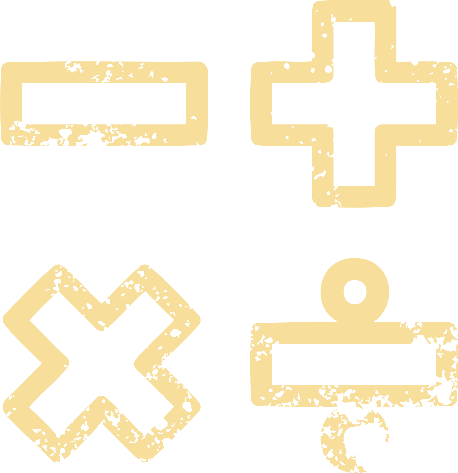 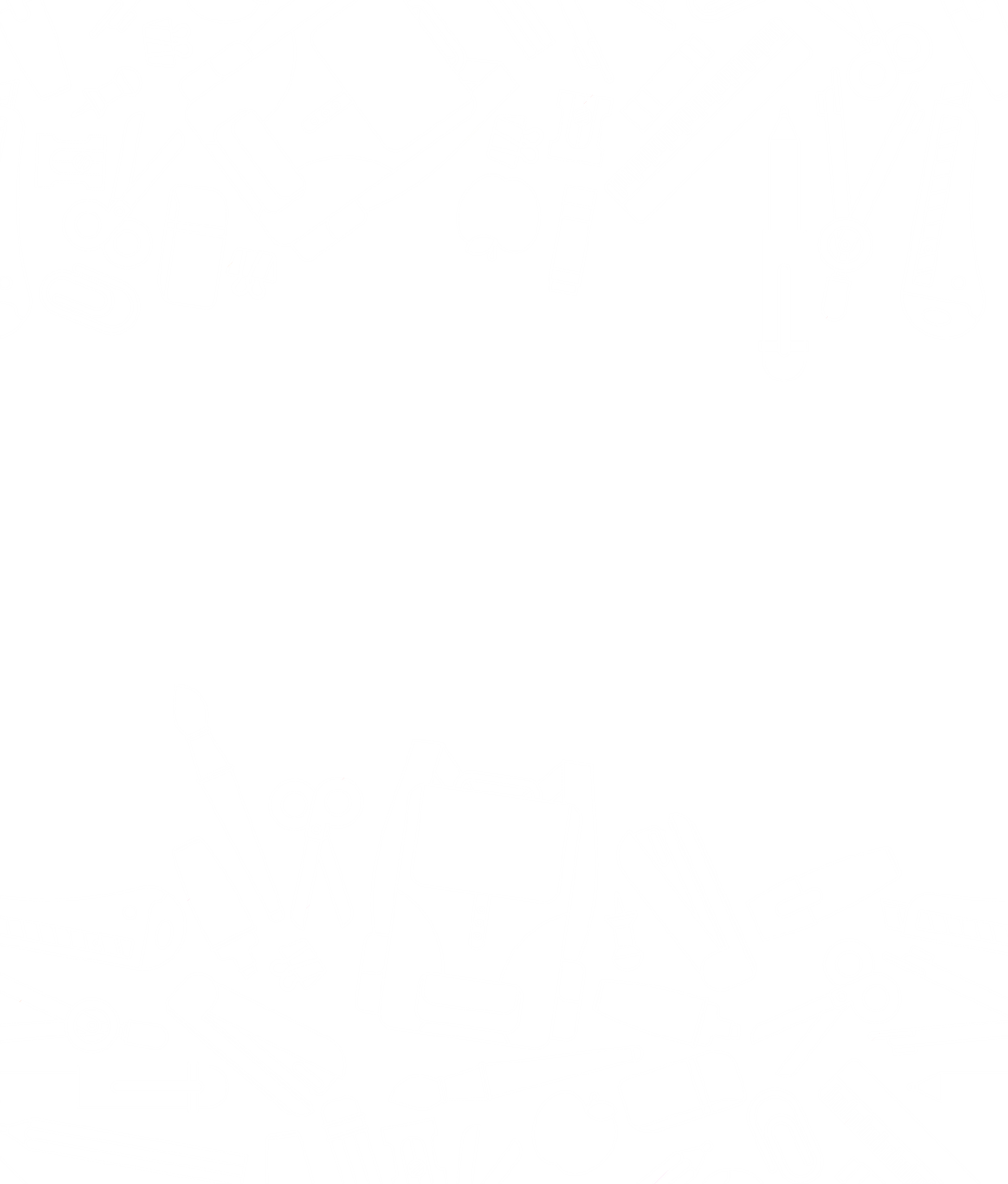 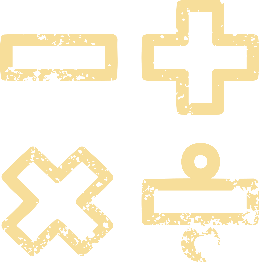 THỰC HÀNH 2
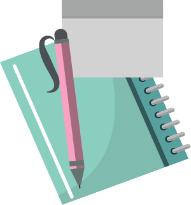 Giải
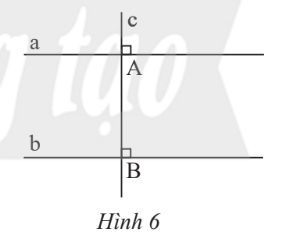 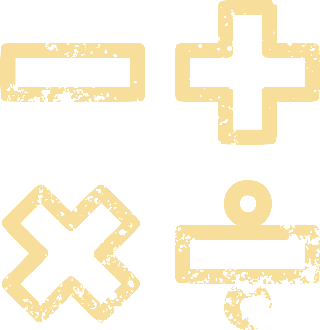 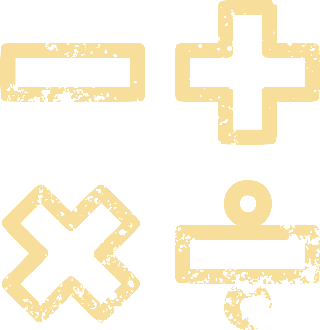 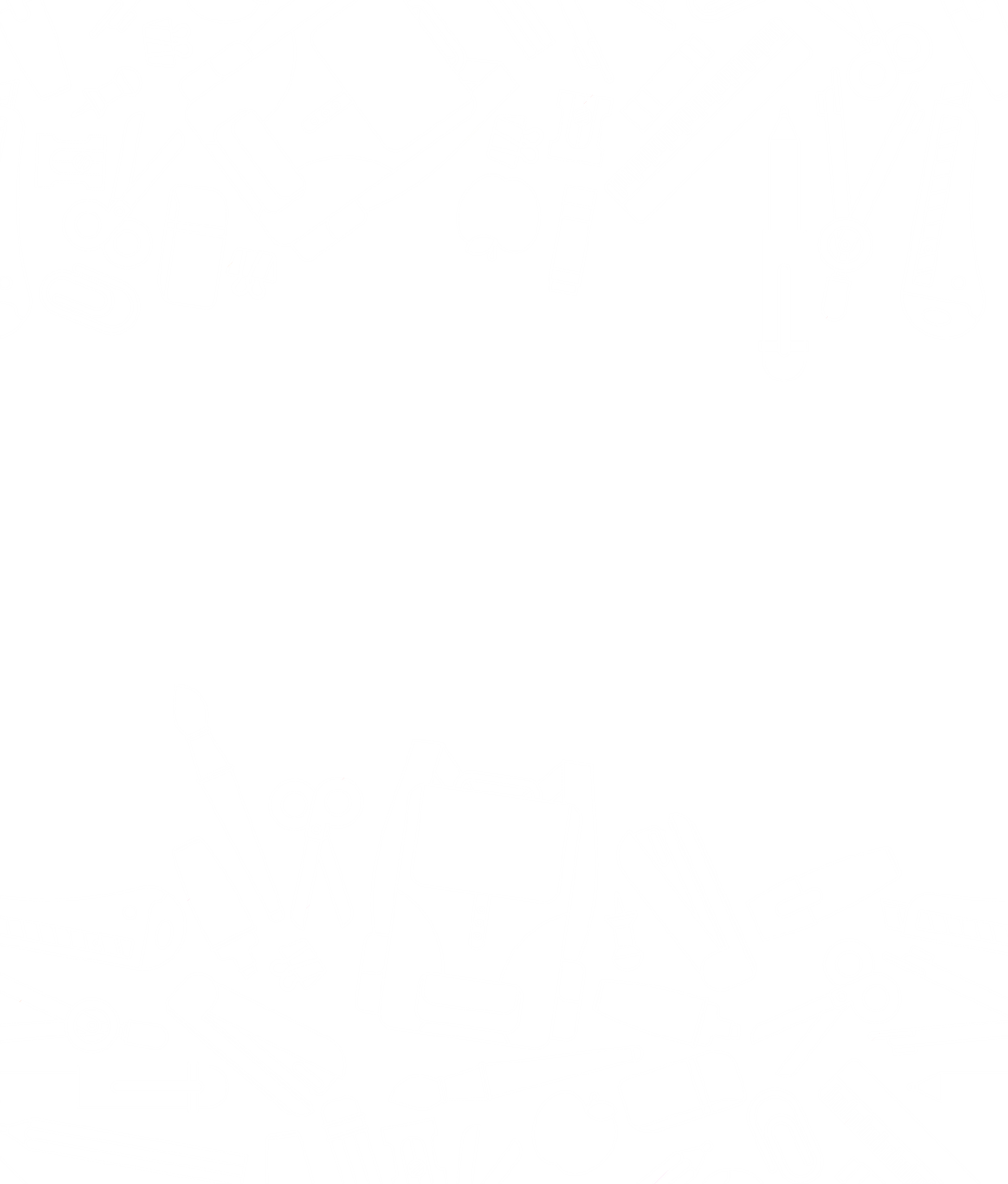 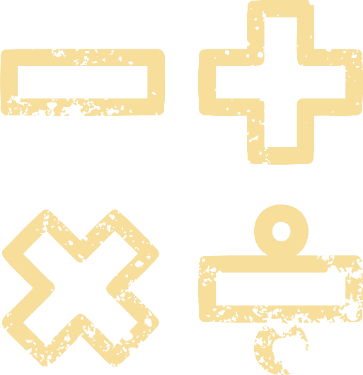 CHÚ Ý
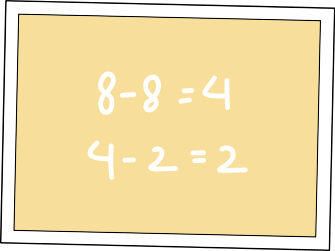 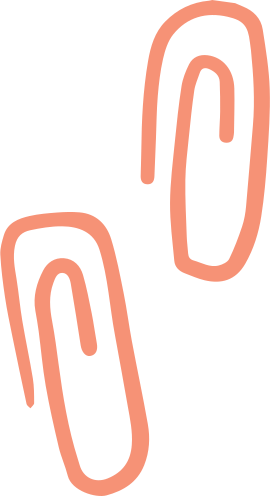 Hai đường thẳng phân biệt cùng vuông góc với một đường thẳng thứ ba thì chúng song song          với nhau.
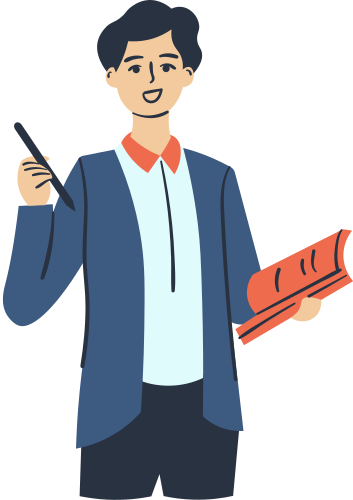 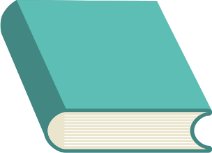 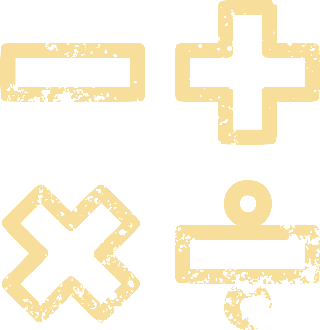 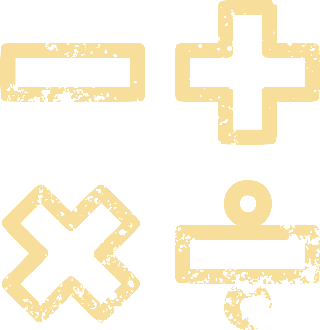 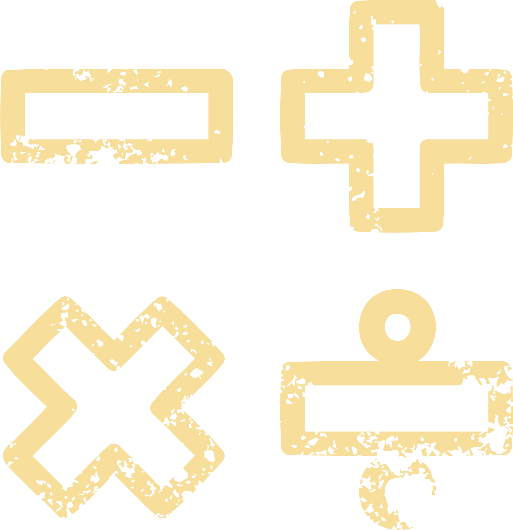 Cách vẽ hai đường thẳng song song:
- Vẽ a, b cùng tạo với đường thẳng d những góc so le trong hoặc 
đồng vị bằng nhau
- Vẽ a, b cùng vuông góc với đường thẳng d
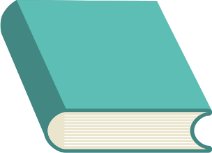 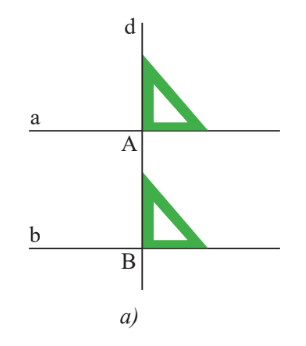 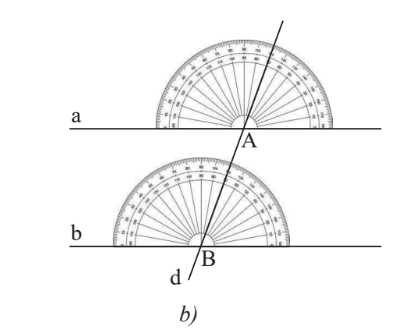 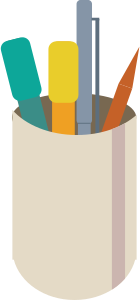 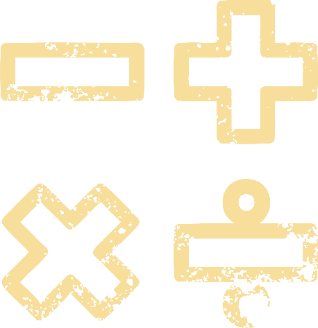 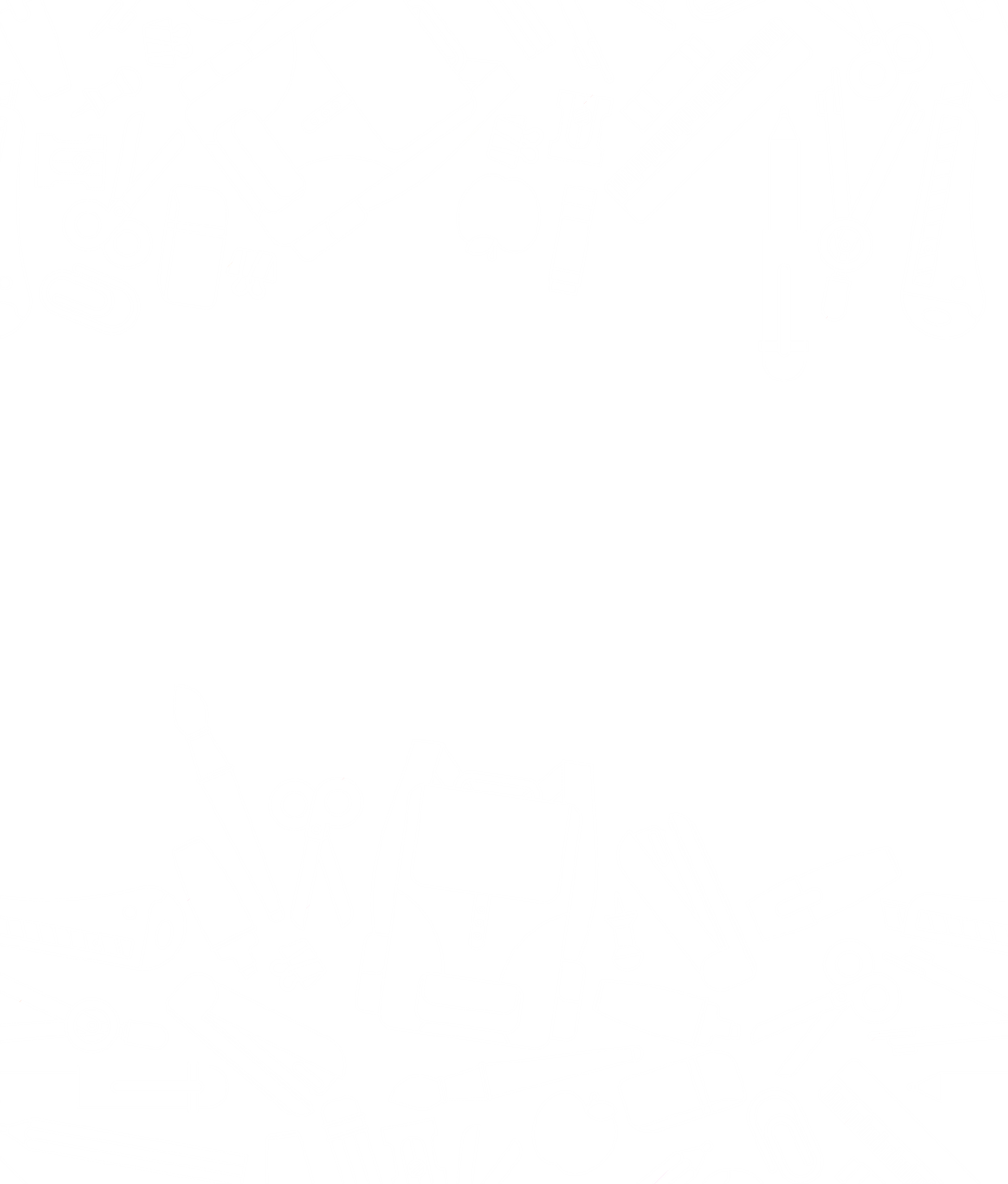 2
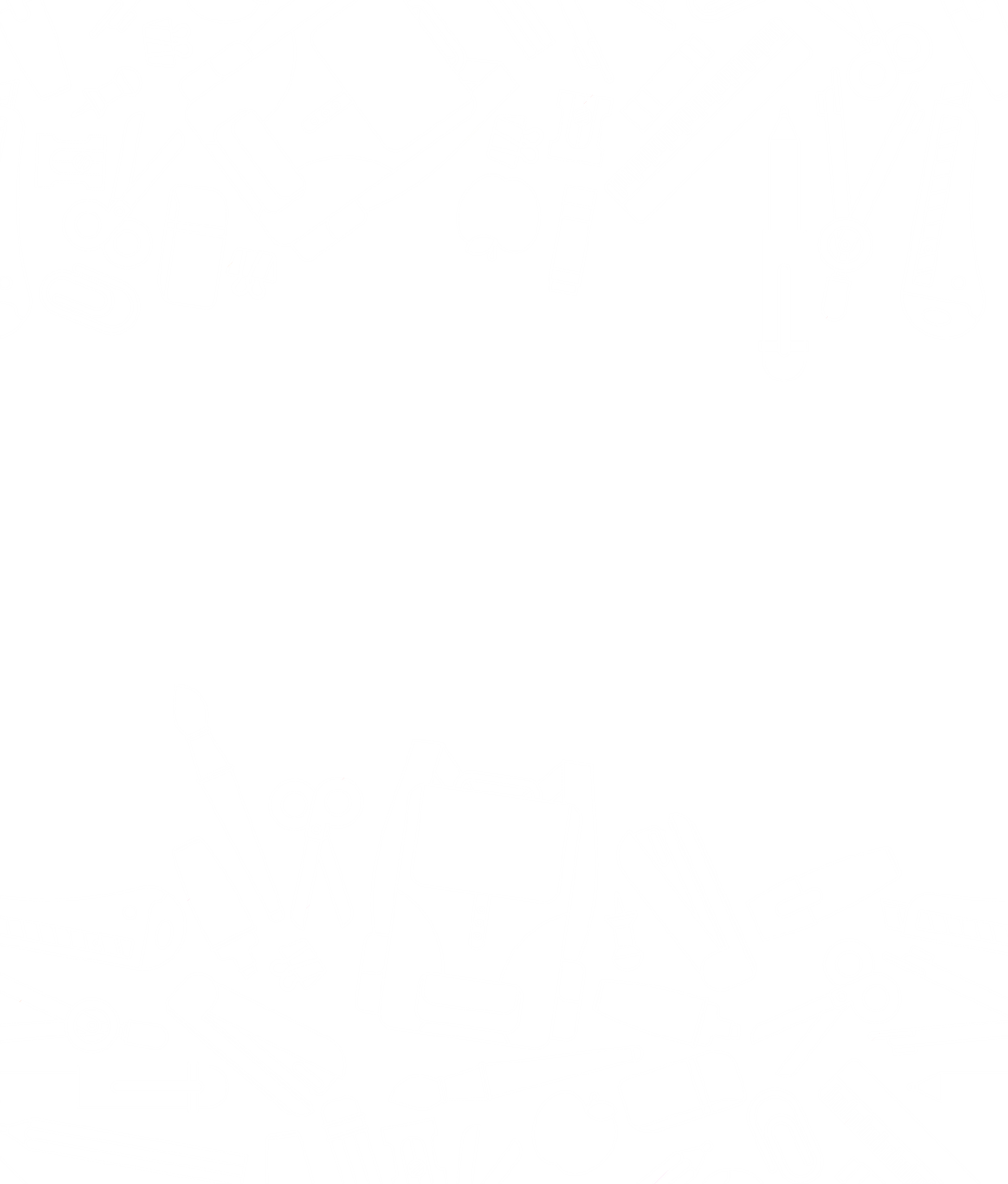 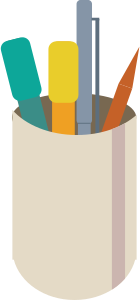 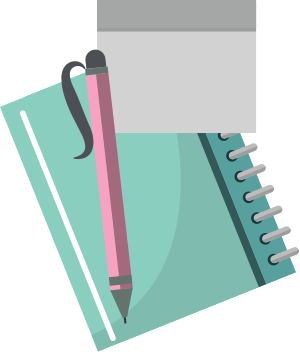 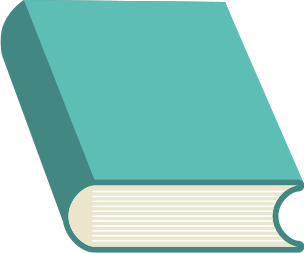 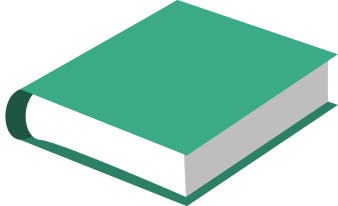 Tiên đề Euclid về đường thẳng song song
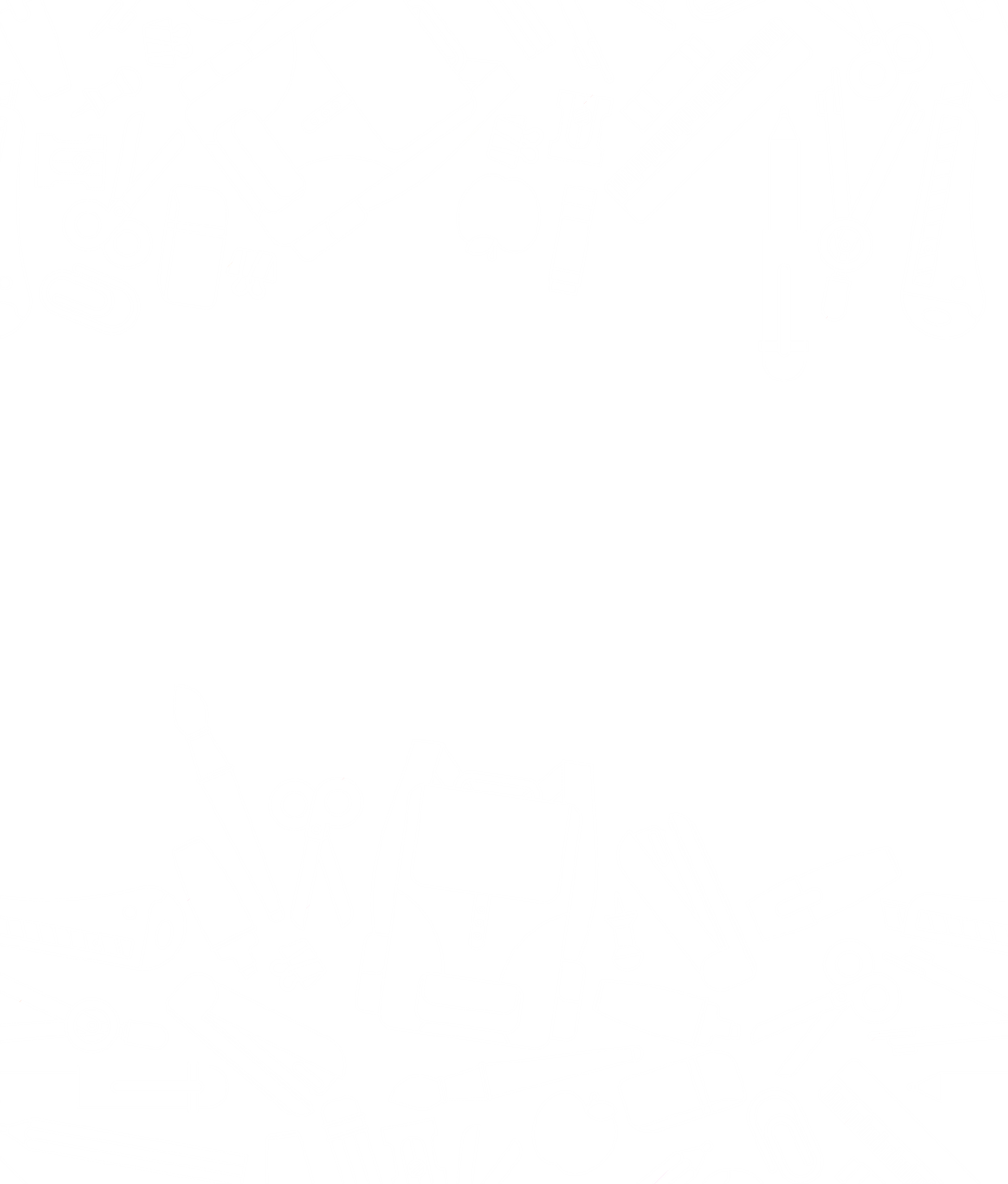 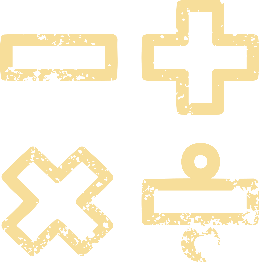 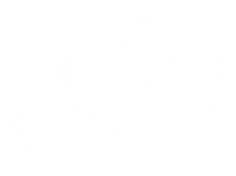 HĐKP 2:
Cho điểm A nằm ngoài đường thẳng a, quan sát cách vẽ đường thẳng b đi qua A và song song với a ở Hình 8.
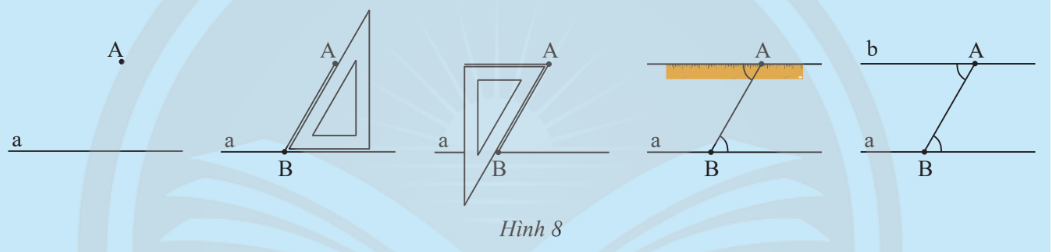 Em hãy dự đoán xem có tất cả bao nhiêu đường thẳng b đi qua A và song song với đường thẳng a?
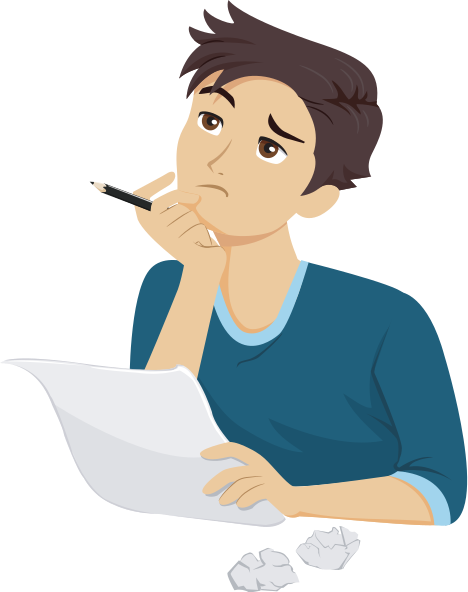 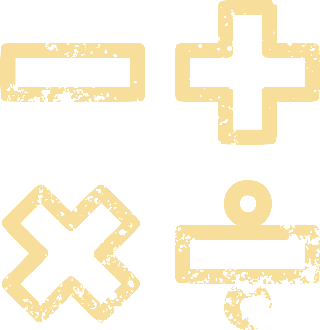 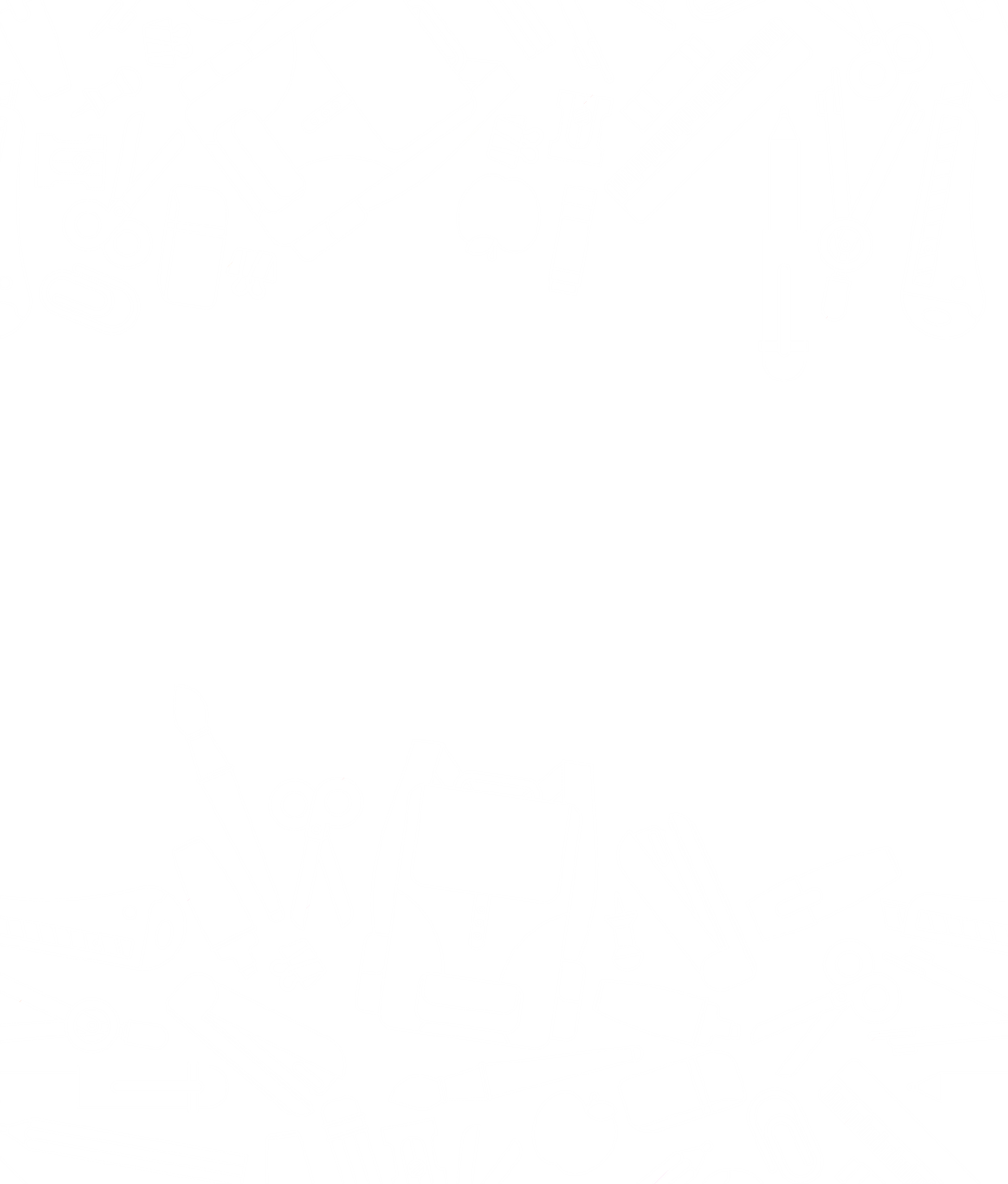 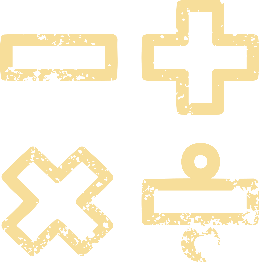 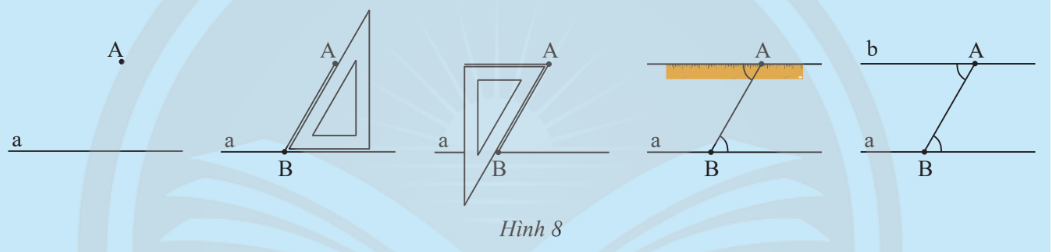 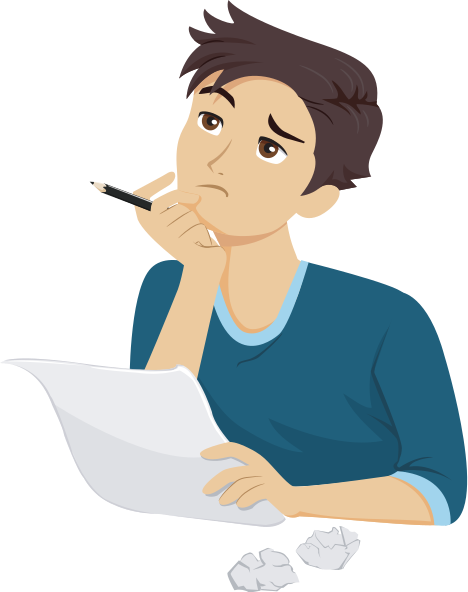 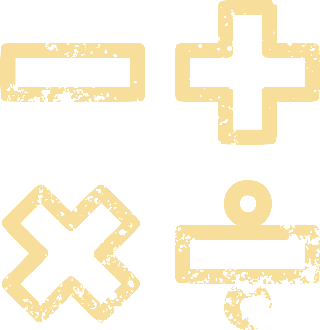 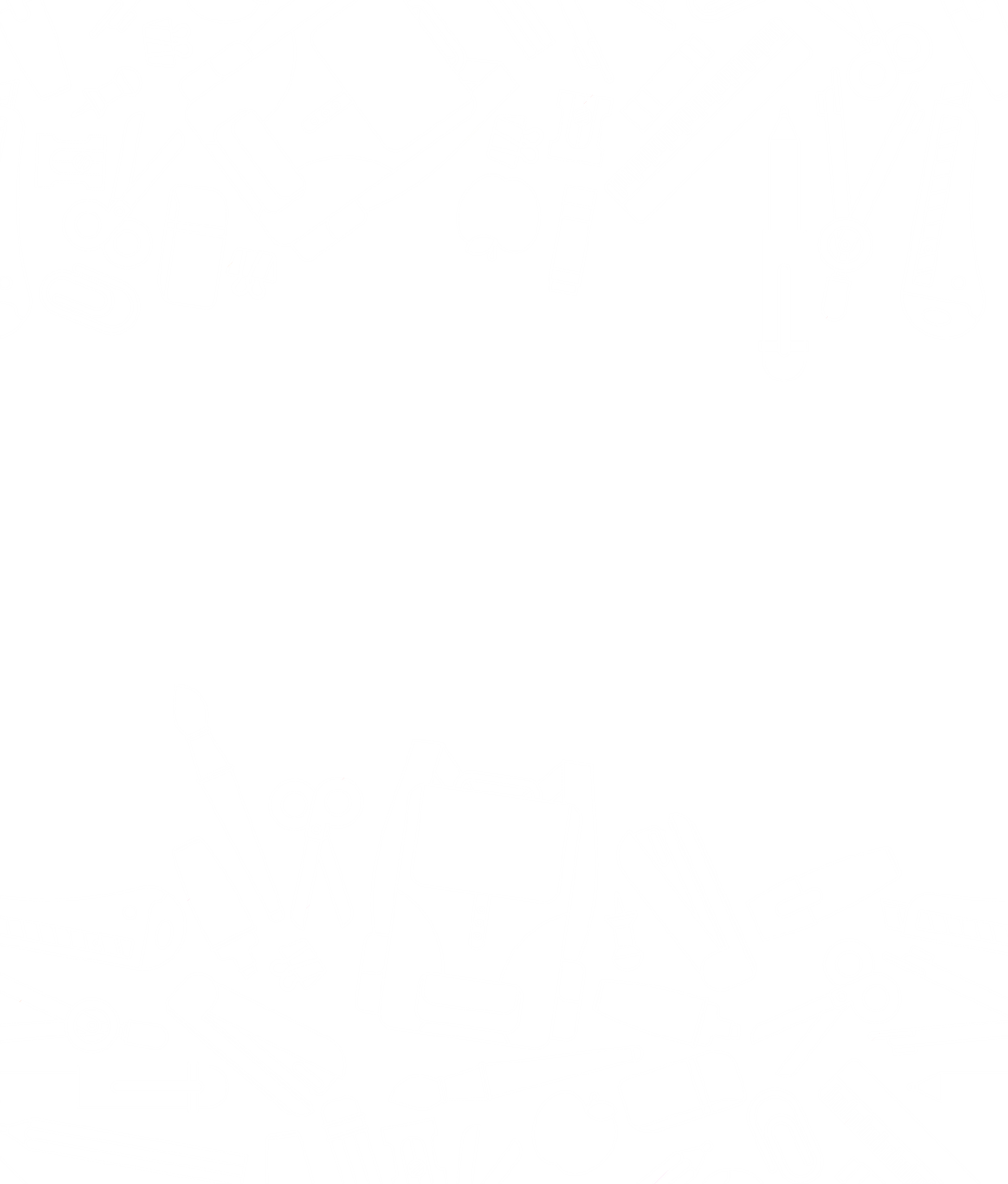 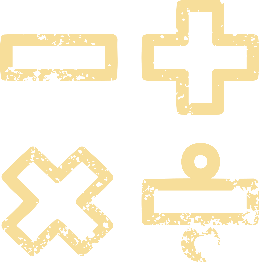 KẾT LUẬN
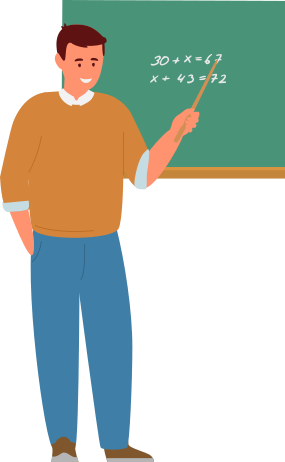 Tiên đề Euclid:
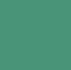 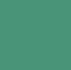 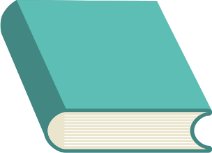 Qua một điểm nằm ngoài một đường thẳng chỉ có một đường thẳng song song với đường thẳng đó.
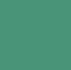 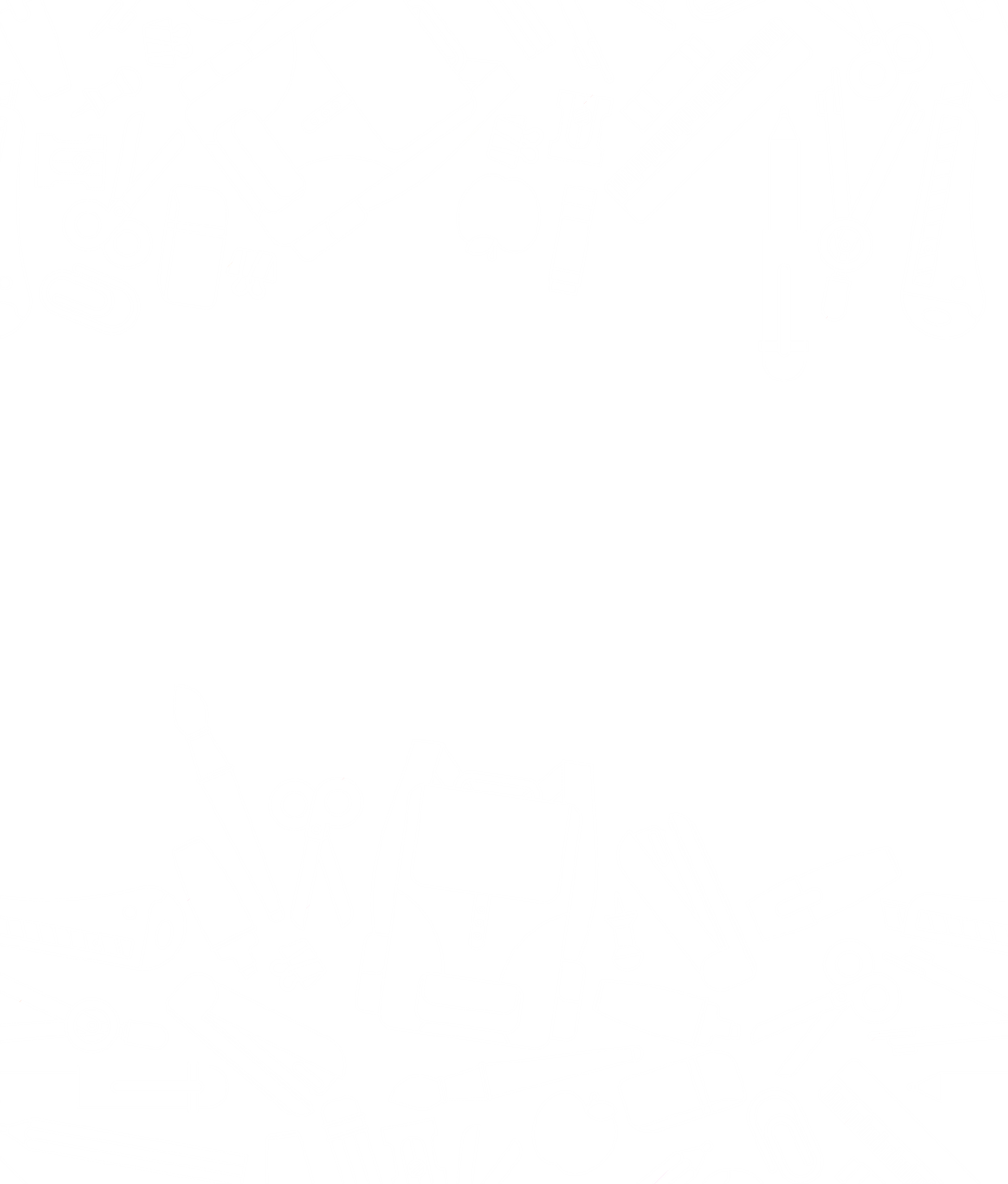 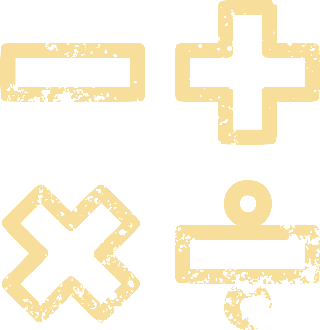 Ví dụ 3 (SGK – tr78)
Cho điểm M nằm ngoài đường thẳng a. Đường thẳng b đi qua điểm M và song song với đường thẳng a là duy nhất. (Hình 9)
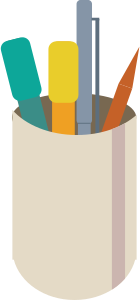 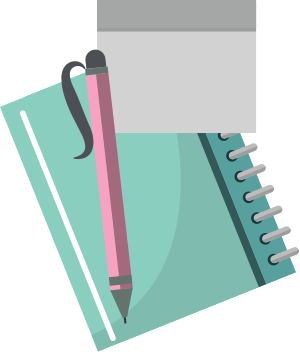 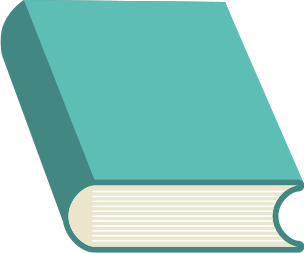 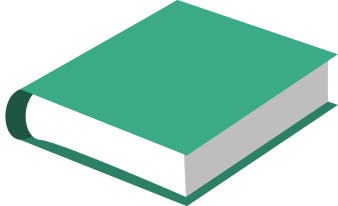 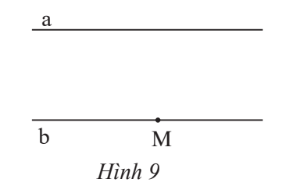 Ví dụ 4 (SGK – tr78)
Giải
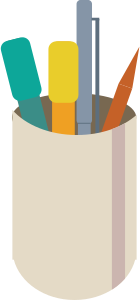 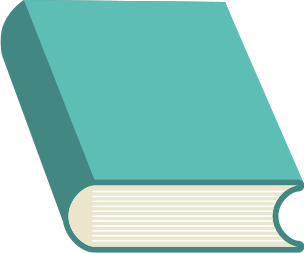 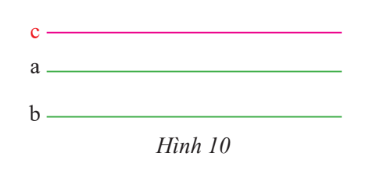 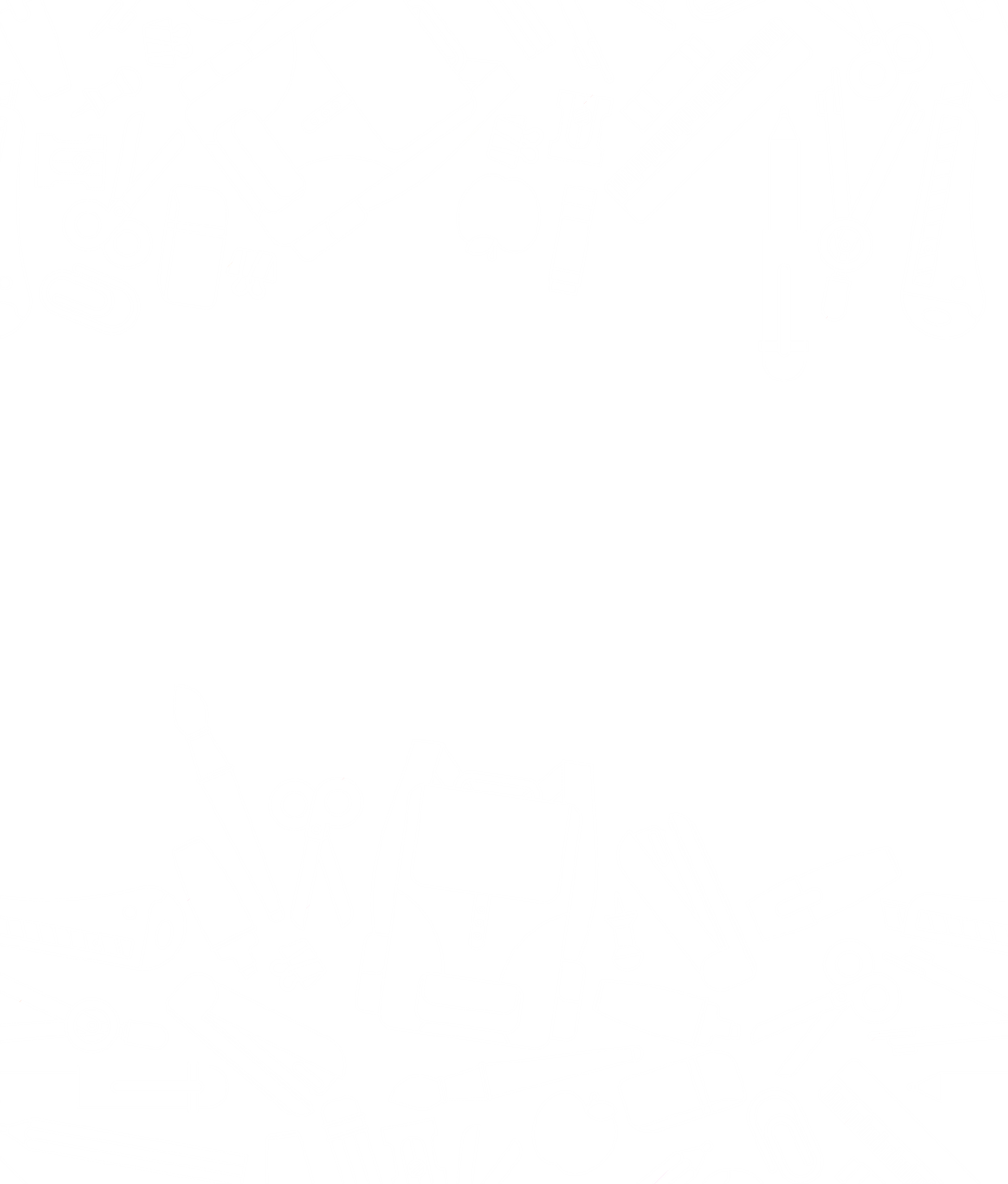 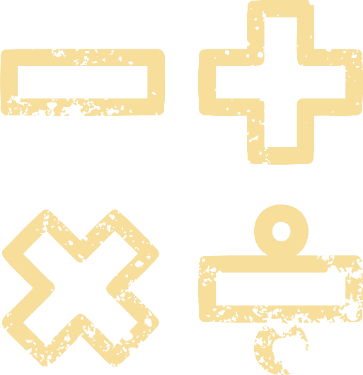 CHÚ Ý
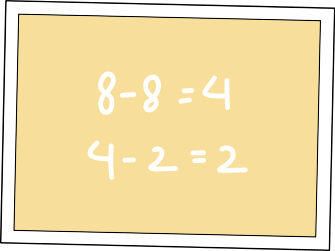 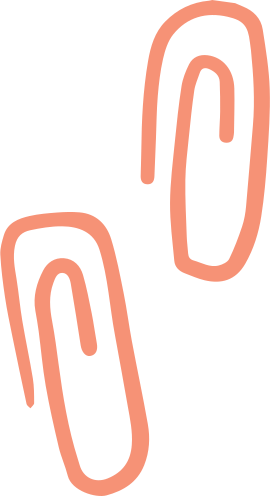 Hai đường thẳng phân biệt cùng song song với một đường thẳng thứ ba thì song song với nhau.
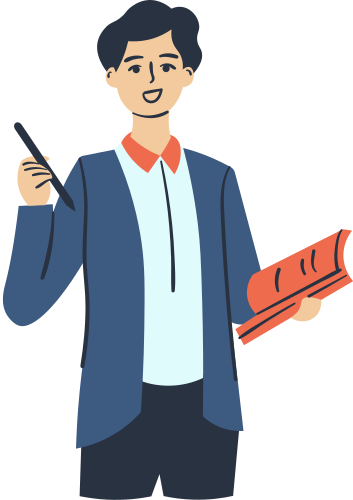 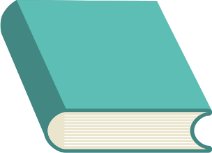 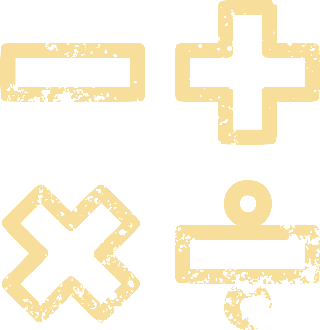 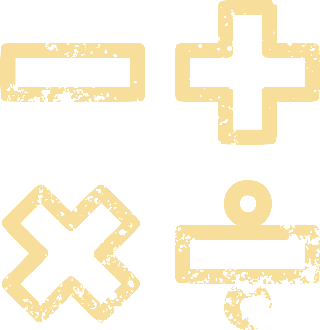 THỰC HÀNH 3
Cho tam giác ABC. Hãy nêu cách vẽ đường thẳng a đi qua đỉnh A       và song song với BC, cách vẽ đường thẳng b đi qua đỉnh B và             song song với AC.
Có thể vẽ được bao nhiêu đường thẳng a, bao nhiêu đường thẳng b? Vì sao?
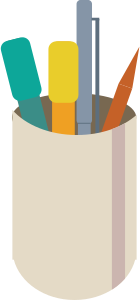 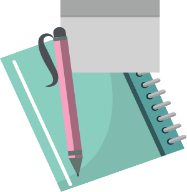 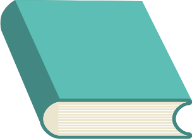 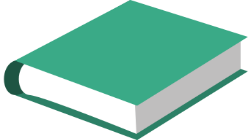 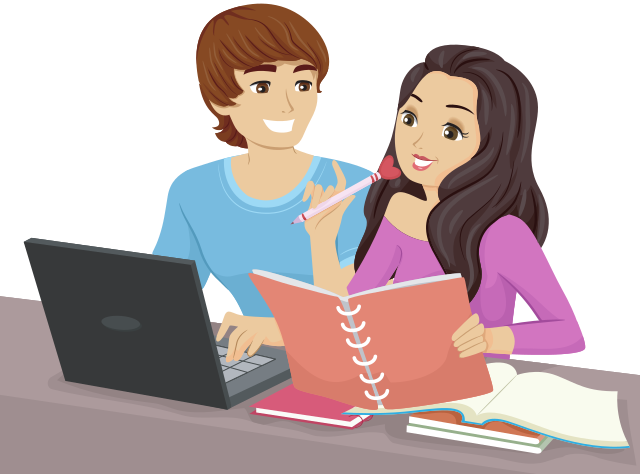 TRAO ĐỔI CẶP ĐÔI
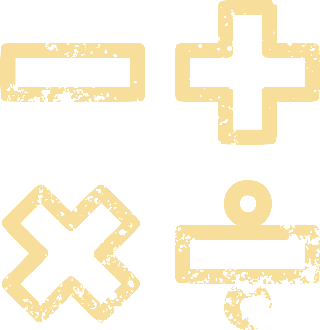 A
Khi đó, ta có đường thẳng a đi qua đỉnh A và song song với BC.
a
C
B
b
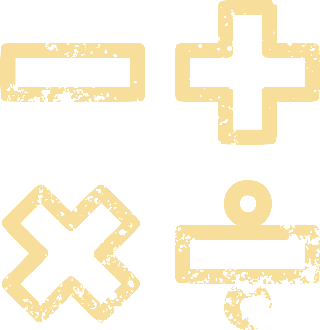 a
A
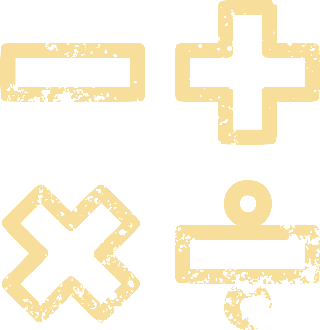 C
B
b) Chỉ vẽ được 1 dường thẳng a và 1 đường thẳng b thỏa mãn yêu cầu. 
Vì qua 1 điểm nằm ngoài 1 đường  thẳng, chỉ  có 1 đường thẳng song song với đường thẳng đã cho (Tiên đề Euclit).
b
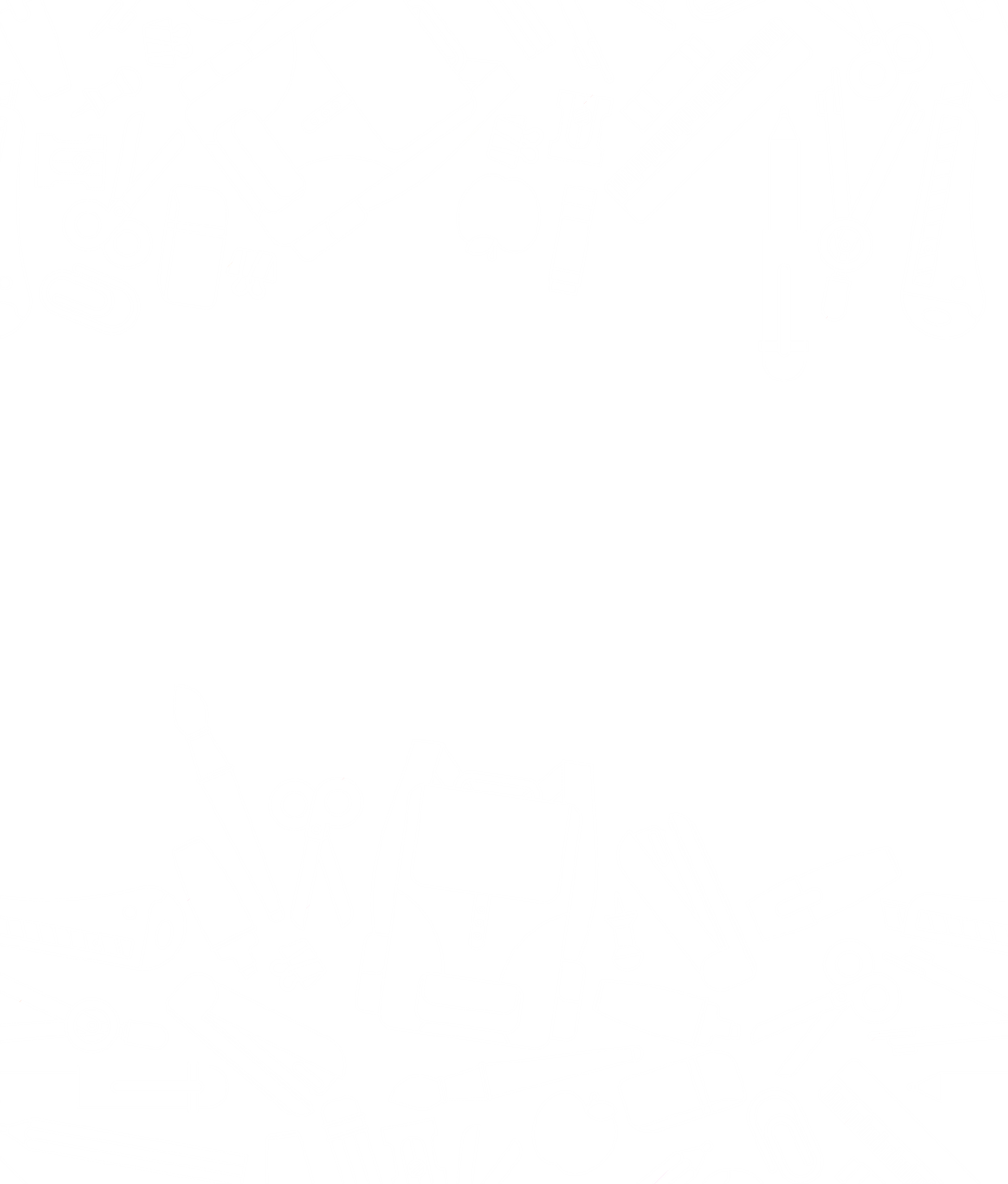 3
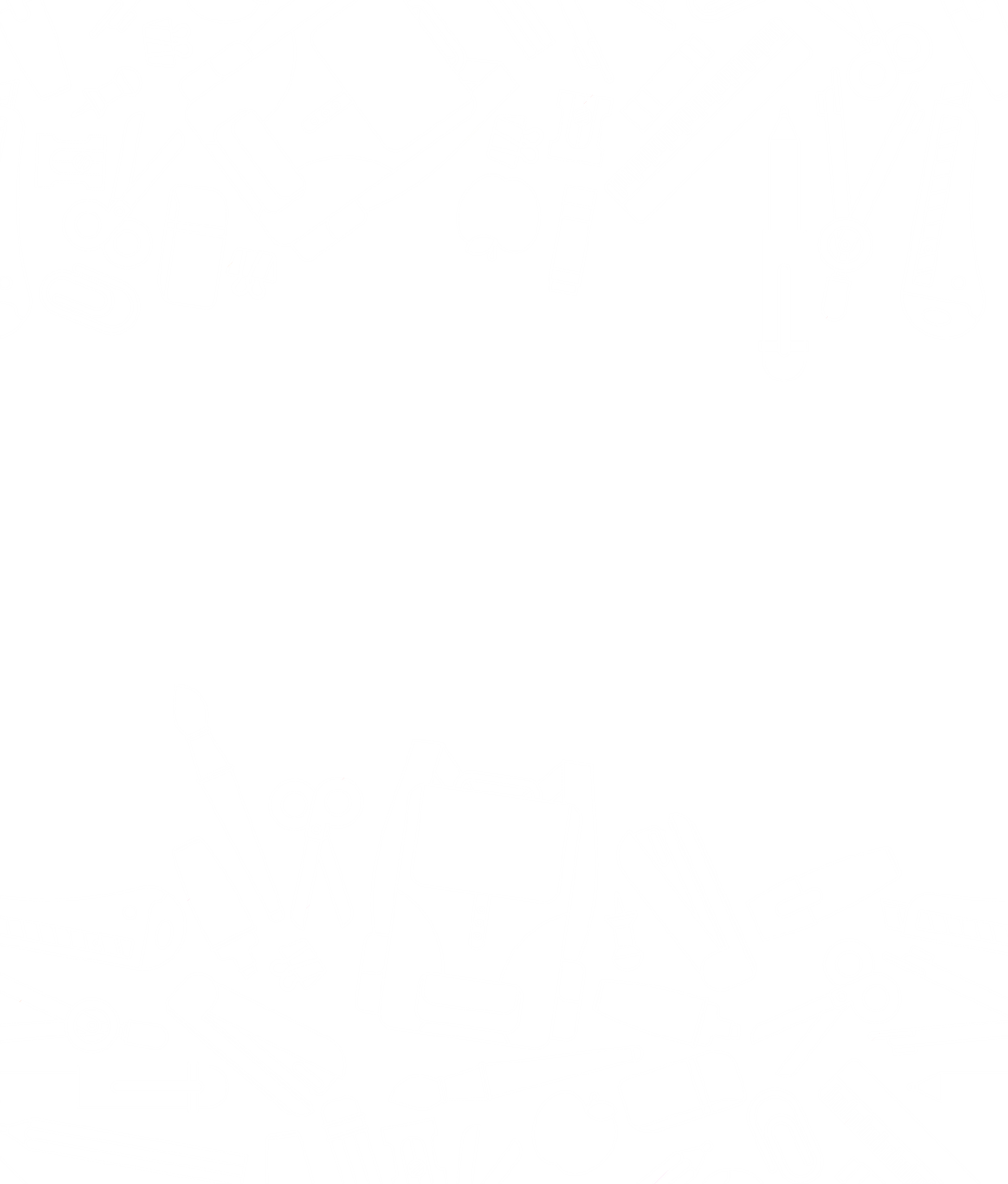 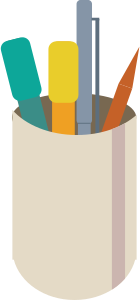 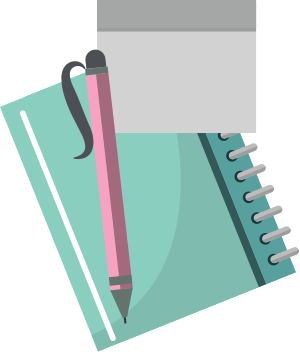 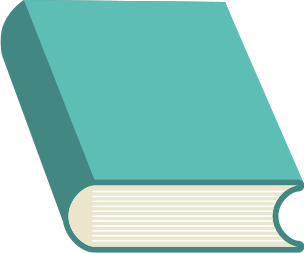 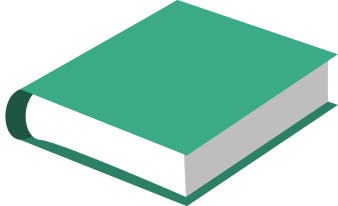 Tính chất của hai đường thẳng song song.
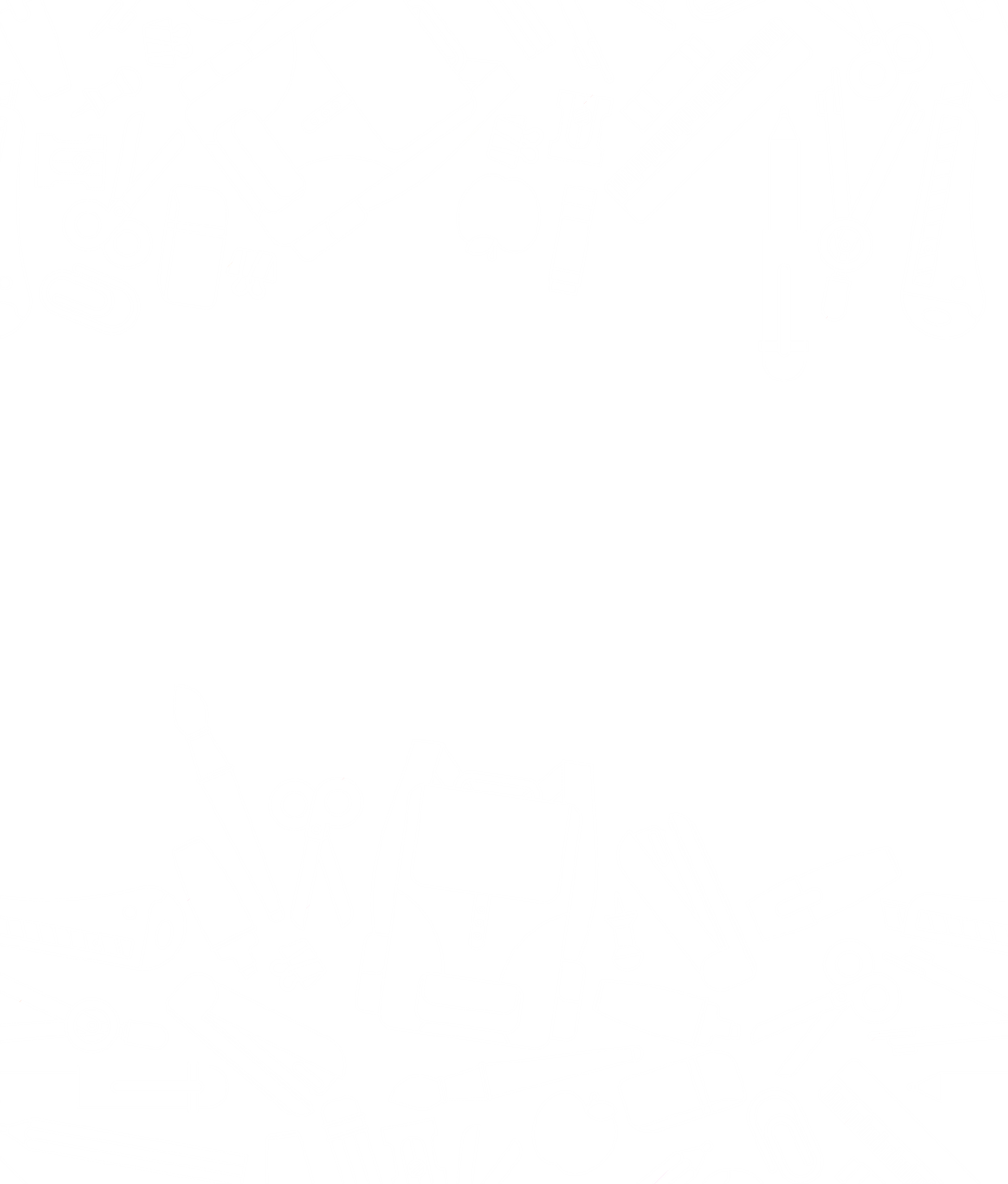 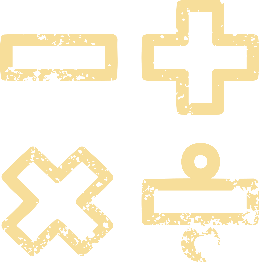 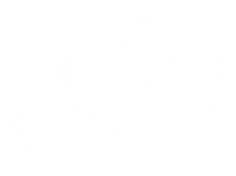 HĐKP 3:
Em hãy:
- Vẽ hai đường thẳng a và b song song với nhau.
- Vẽ đường thẳng c cắt đường thẳng a và b lần lượt tại A và B.
a) Chọn và đo một cặp góc so le trong, so sánh cặp góc này.
b) Chọn và đo một cặp góc đồng vị, so sánh cặp góc này.
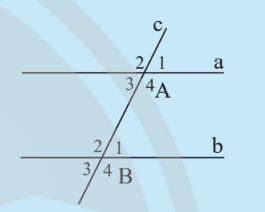 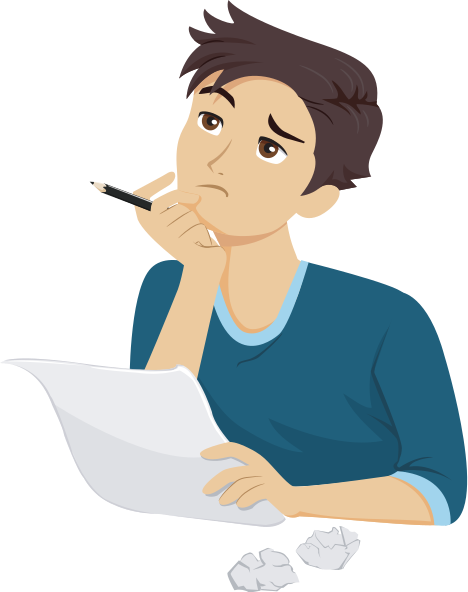 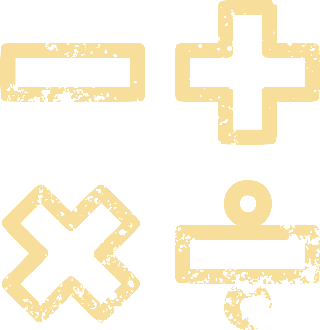 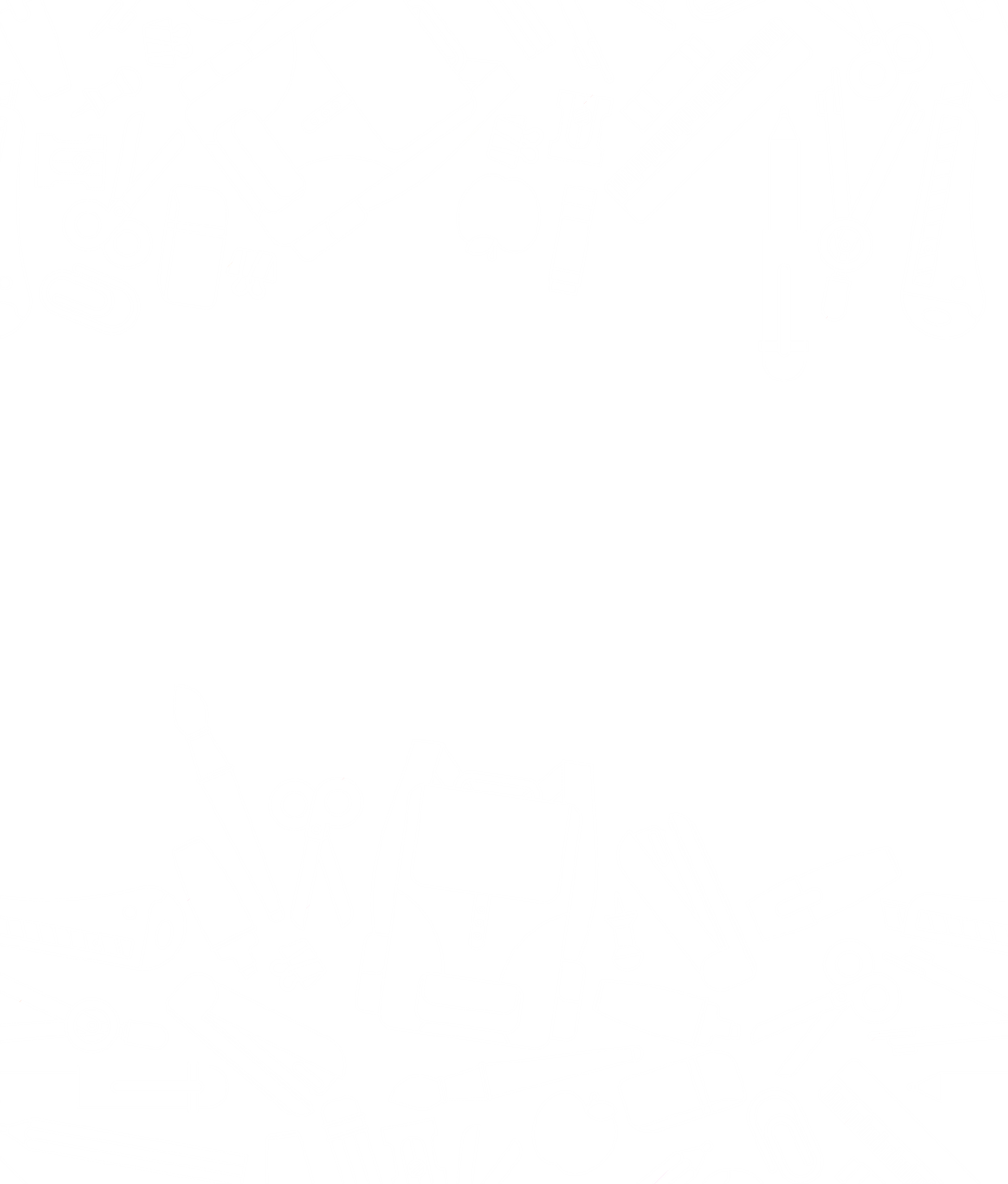 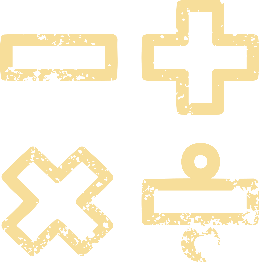 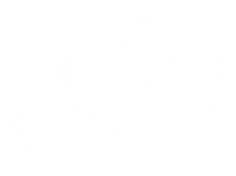 HĐKP 3:
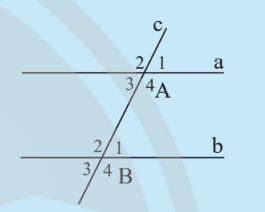 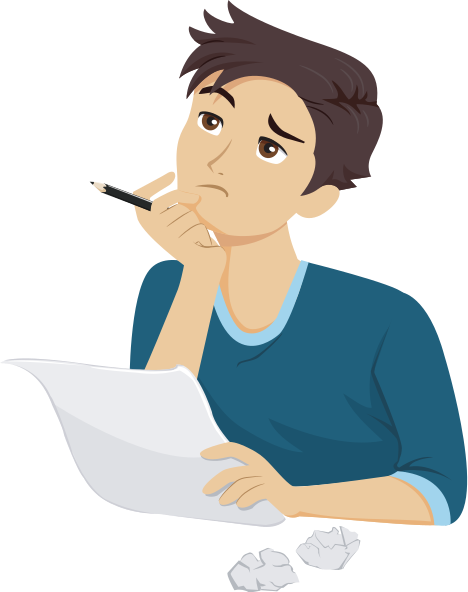 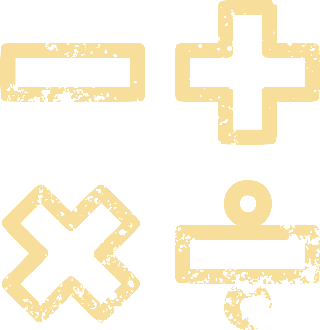 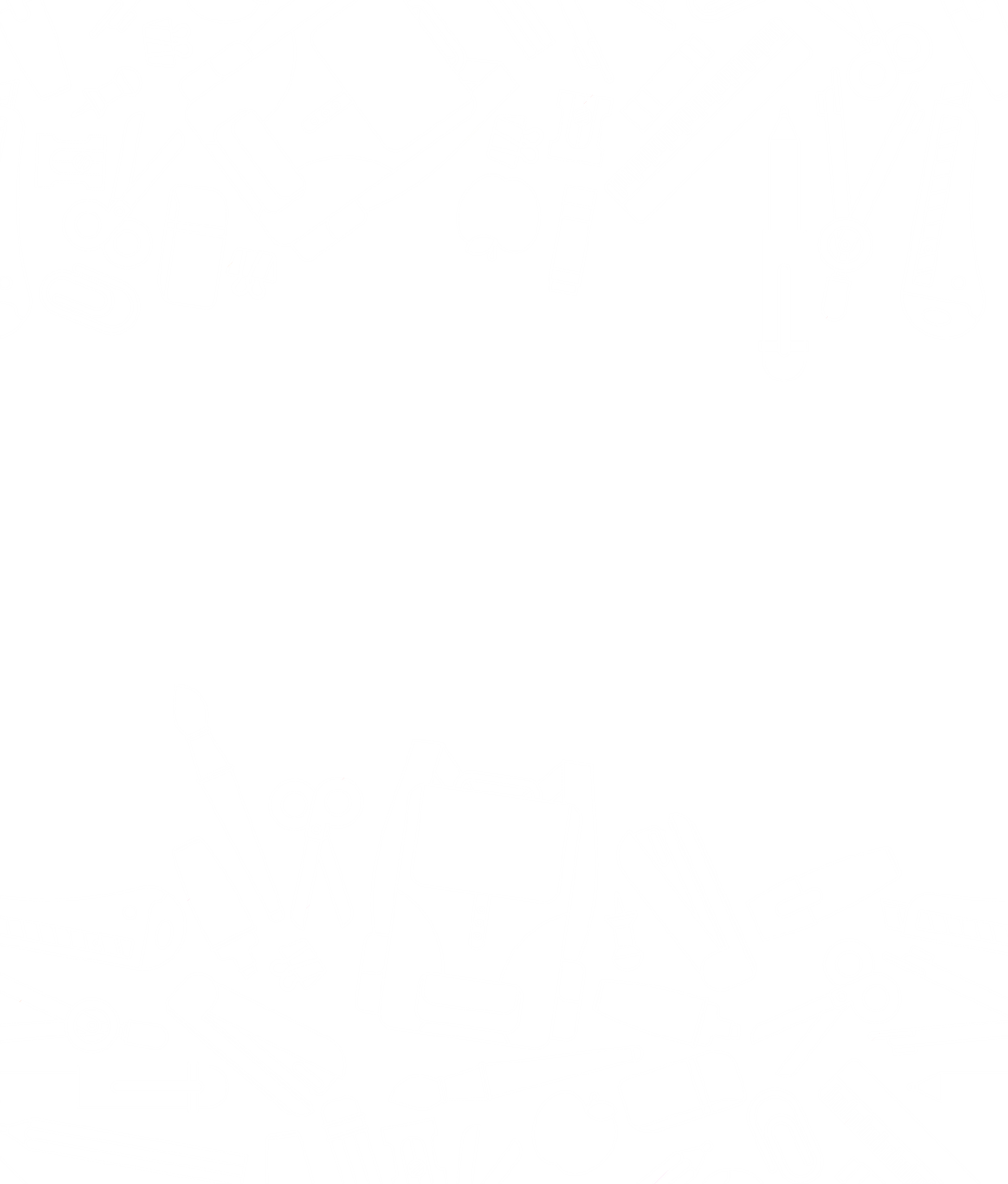 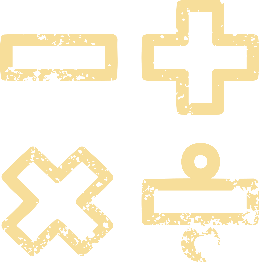 KẾT LUẬN
Tính chất:
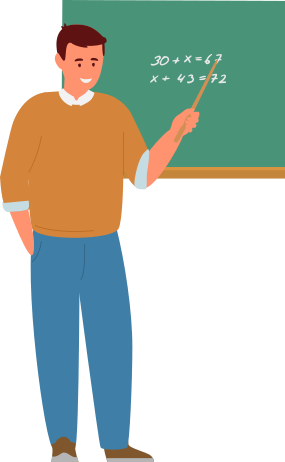 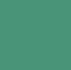 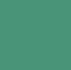 Nếu một đường thẳng cắt hai đường thẳng song song thì:
a) Hai góc so le trong bằng nhau
b) Hai góc đồng vị bằng nhau.
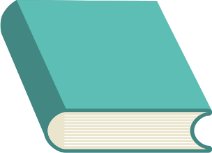 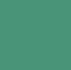 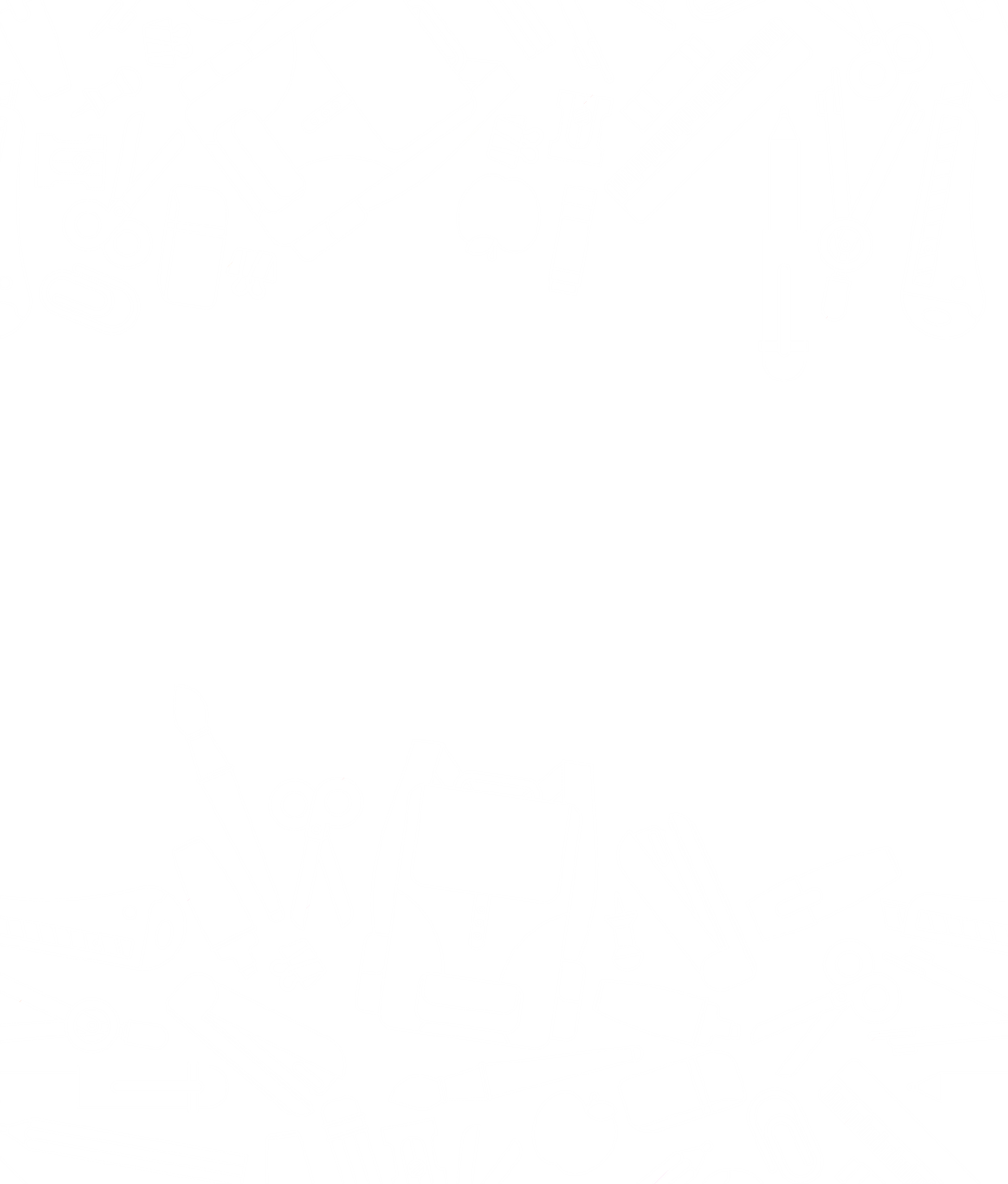 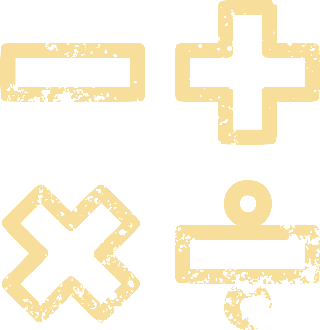 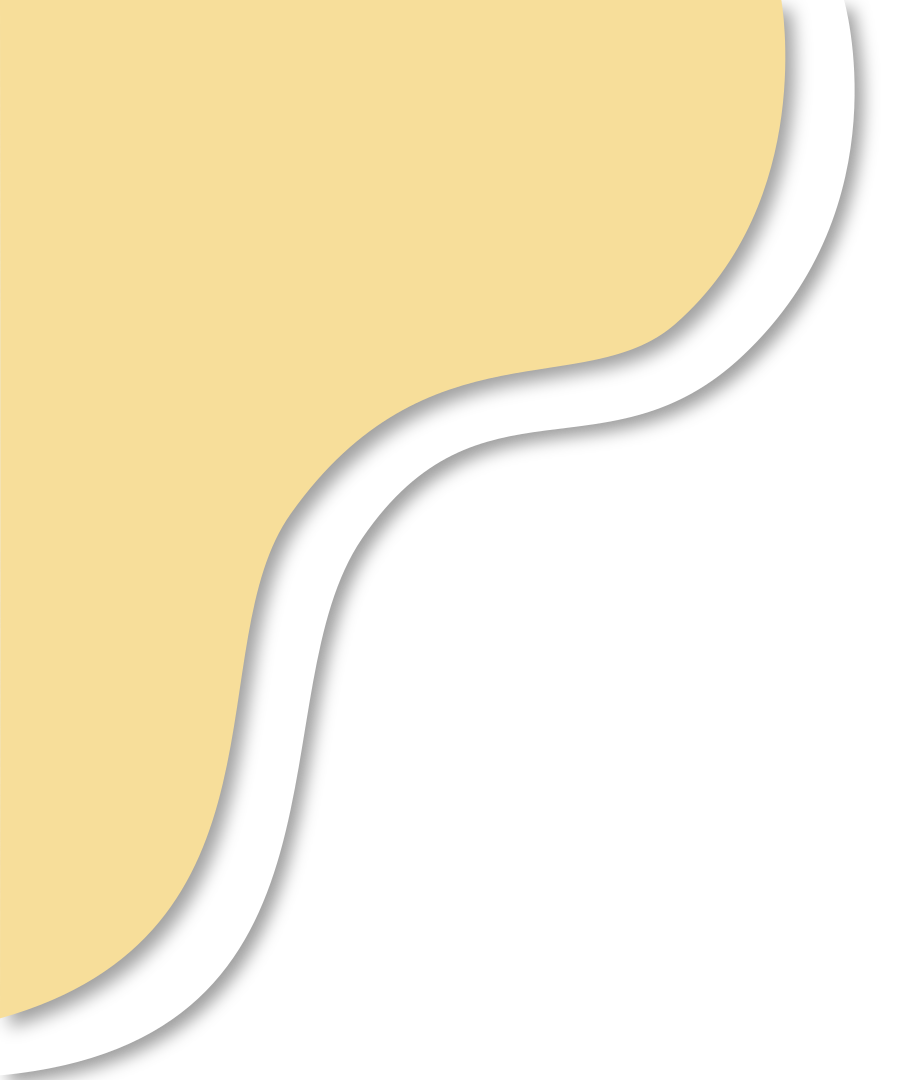 Ví dụ 5 (SGK – tr79)
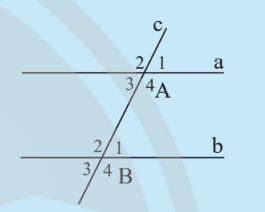 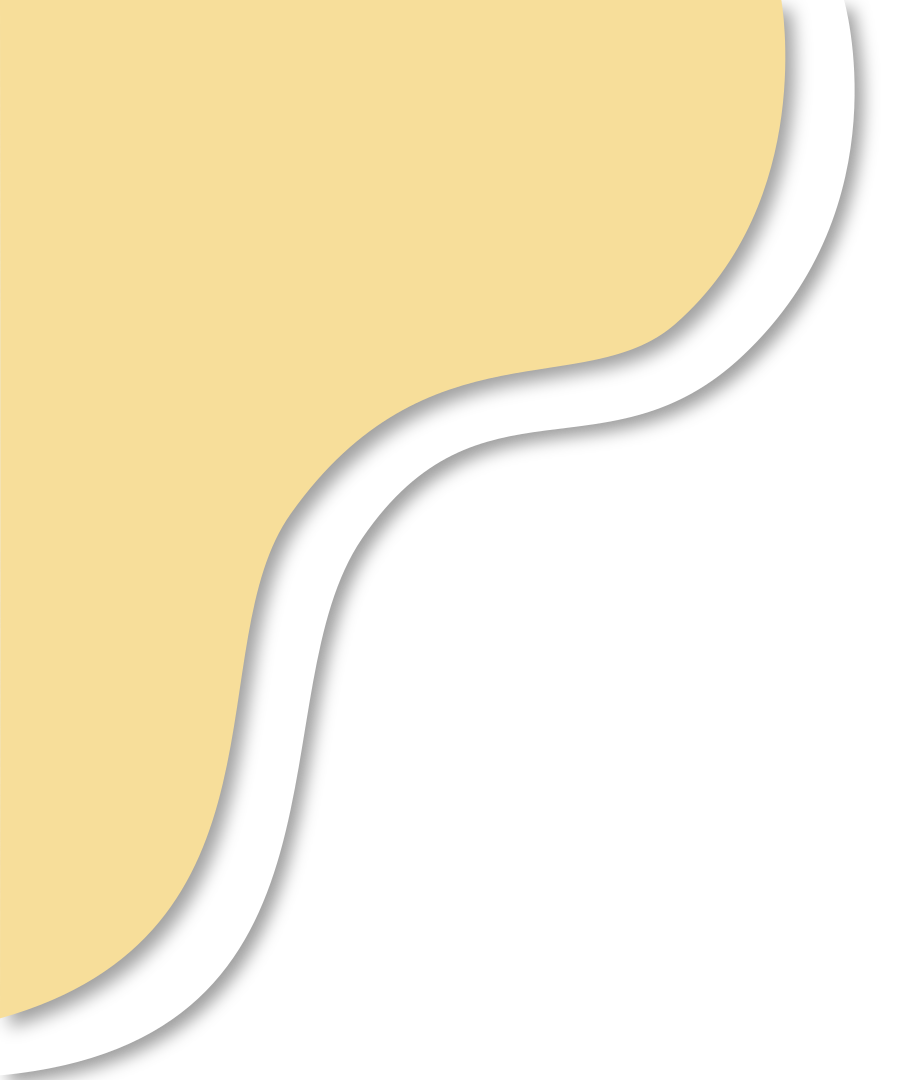 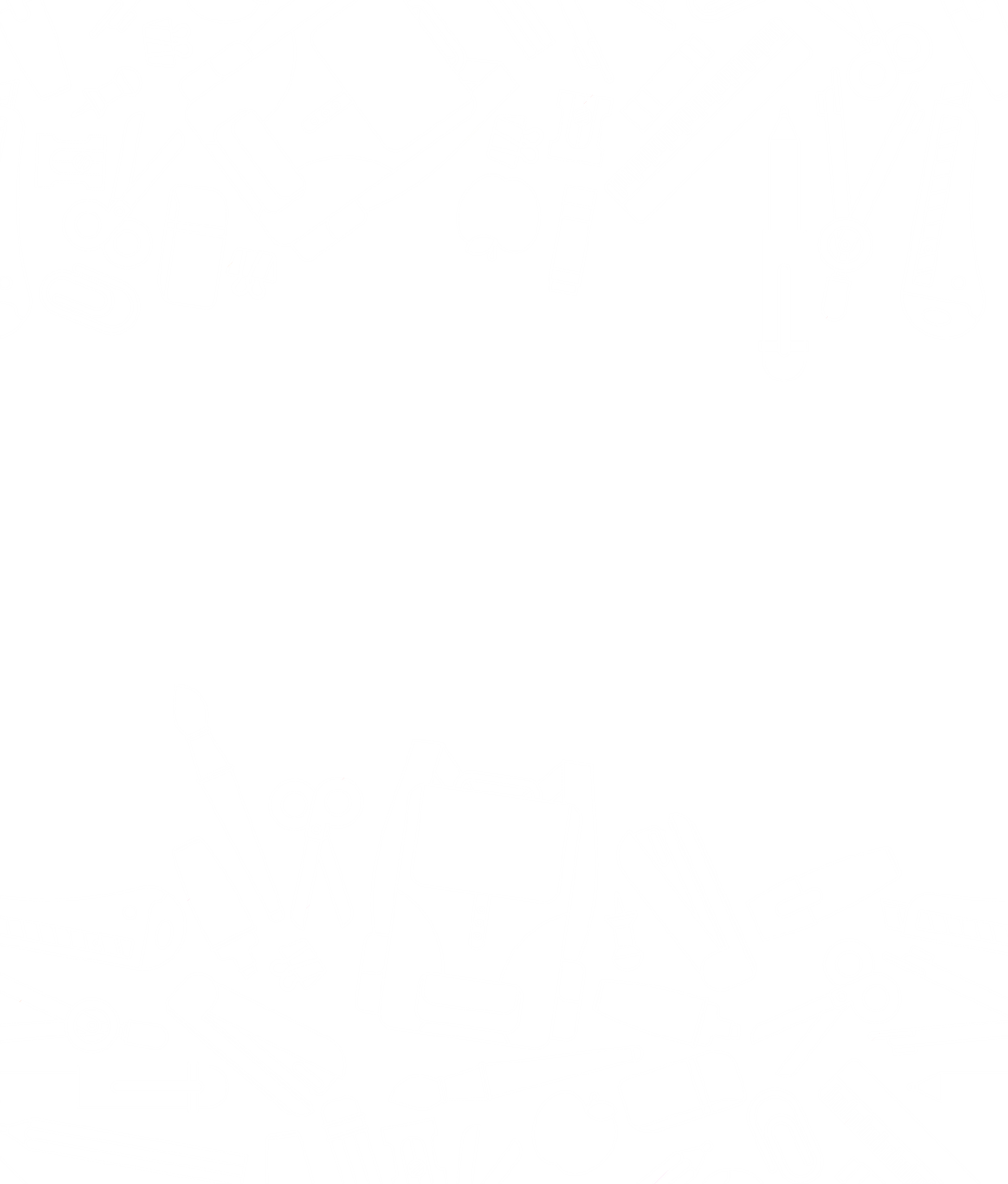 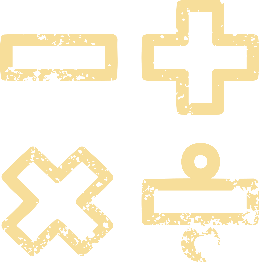 THỰC HÀNH 4
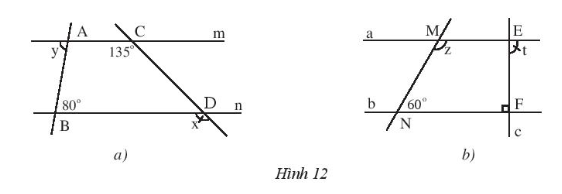 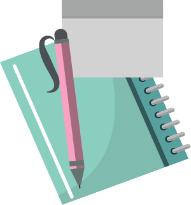 Giải
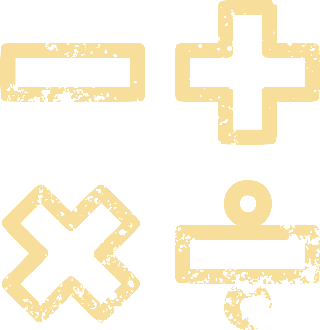 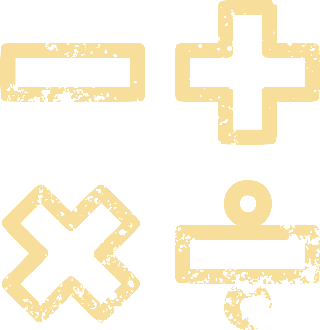 VẬN DỤNG 1
Giải
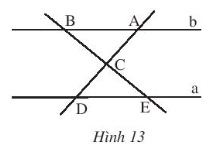 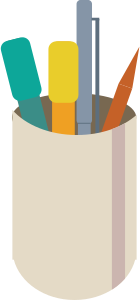 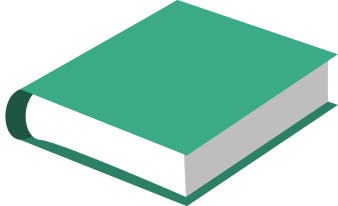 VẬN DỤNG 2
Cho hai đường thẳng a, b song song với nhau, đường thẳng c vuông góc với a tại A và cắt b tại B. Hãy giải thích tại sao   đường thẳng c cũng vuông góc với b.
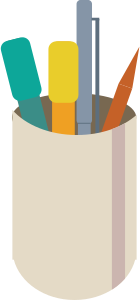 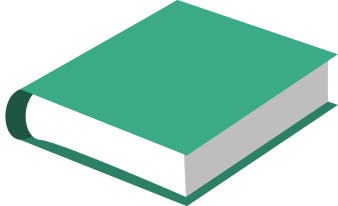 Giải
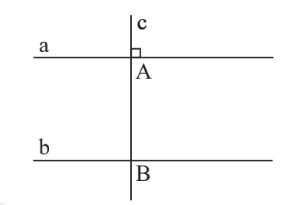 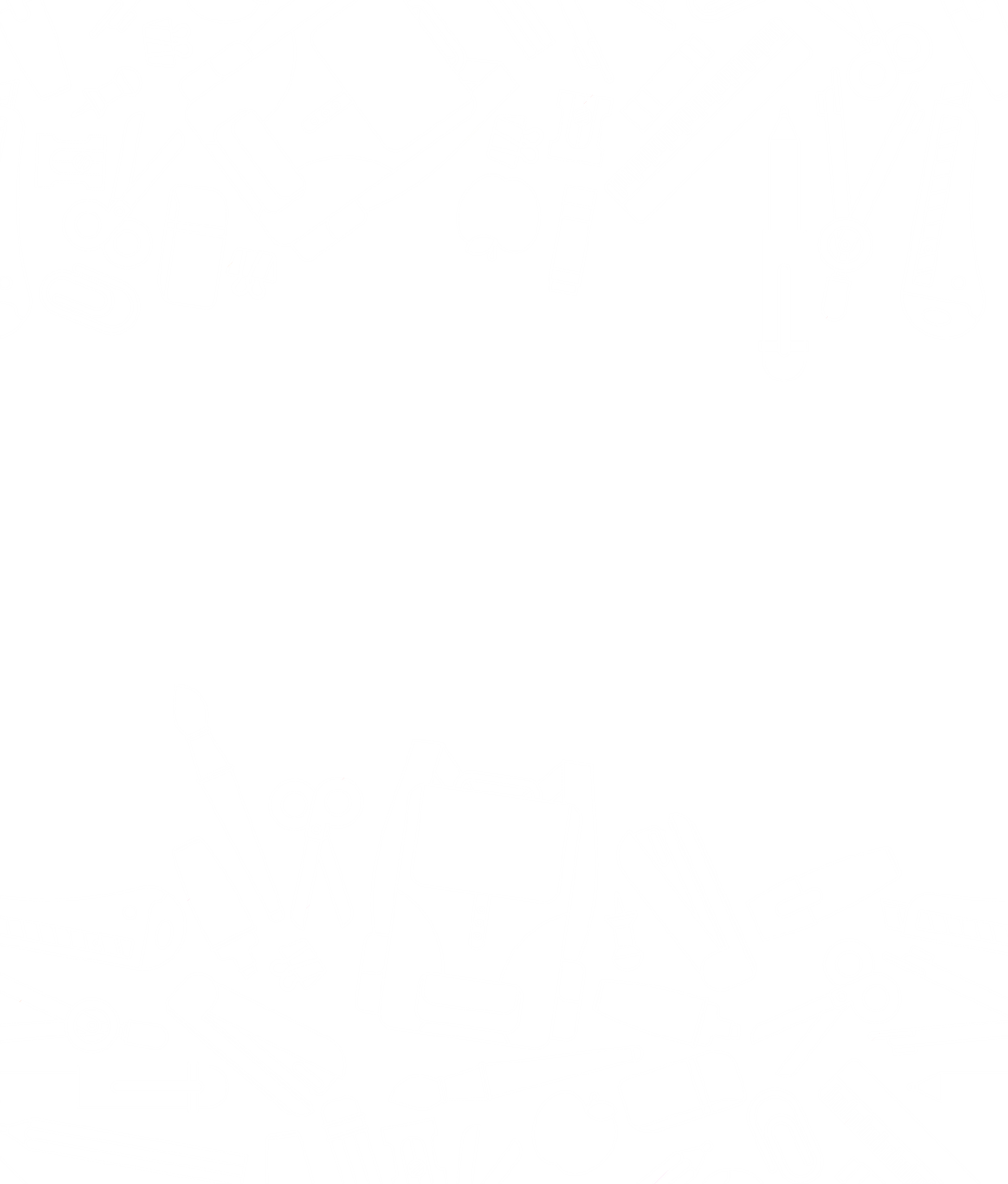 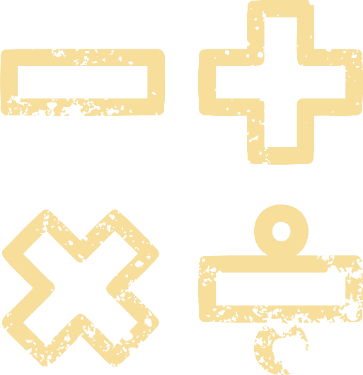 CHÚ Ý
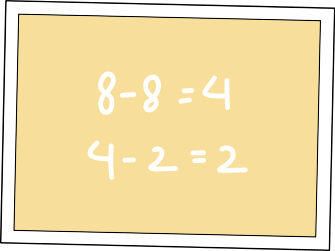 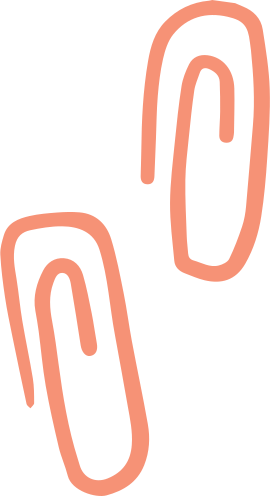 Một đường thẳng vuông góc với một trong hai đường thẳng song song thì nó cũng vuông góc với đường thẳng còn lại.
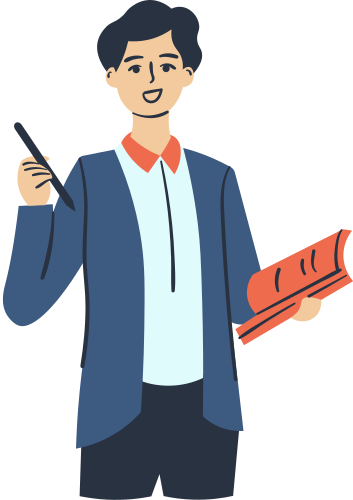 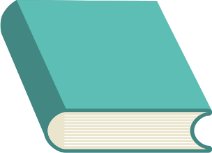 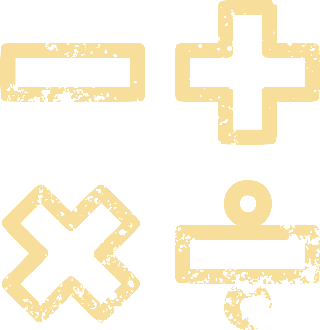 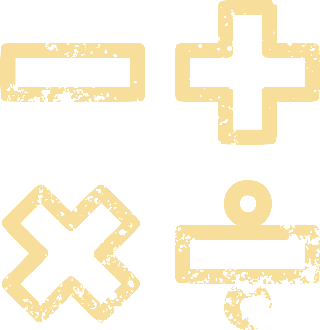 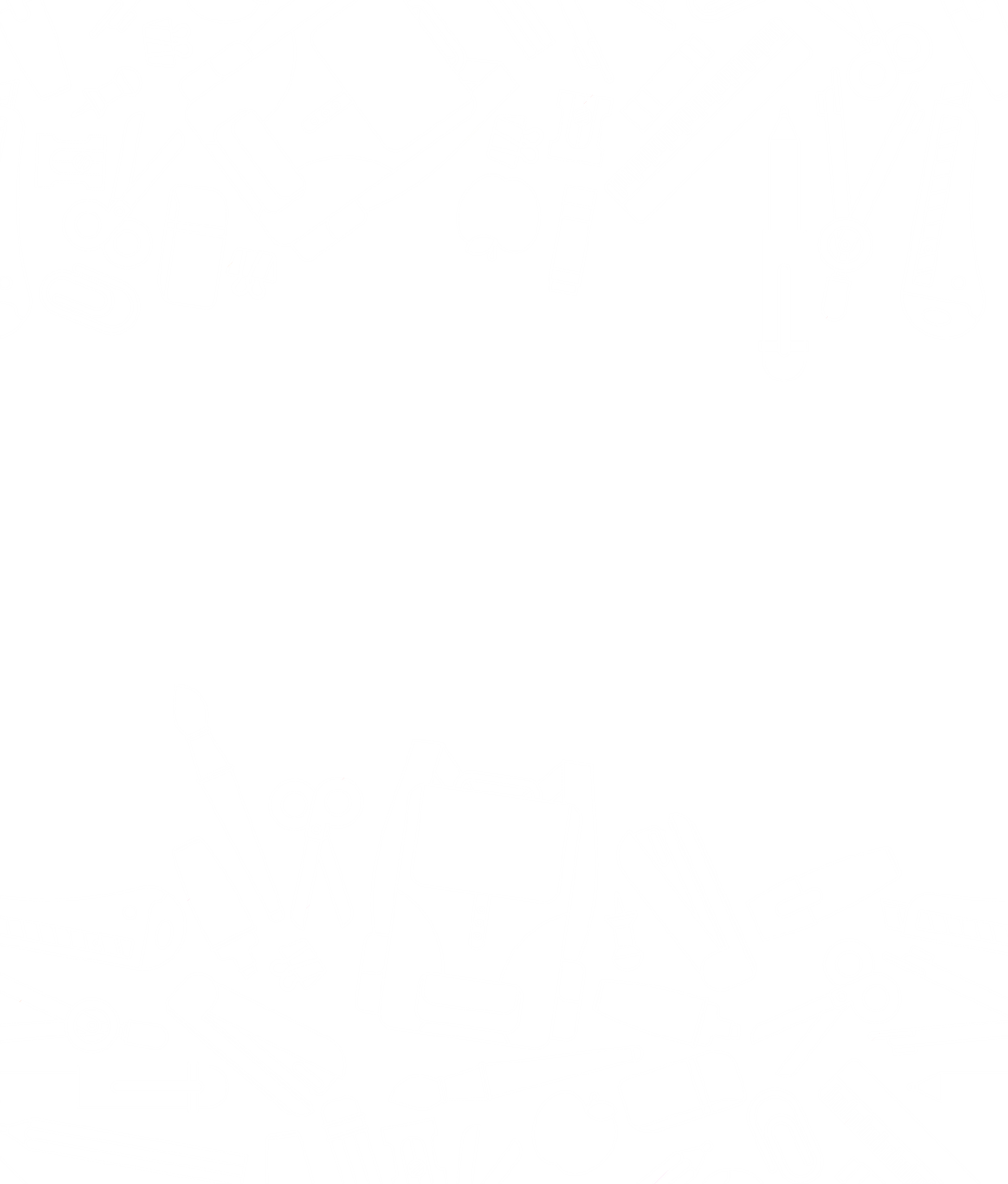 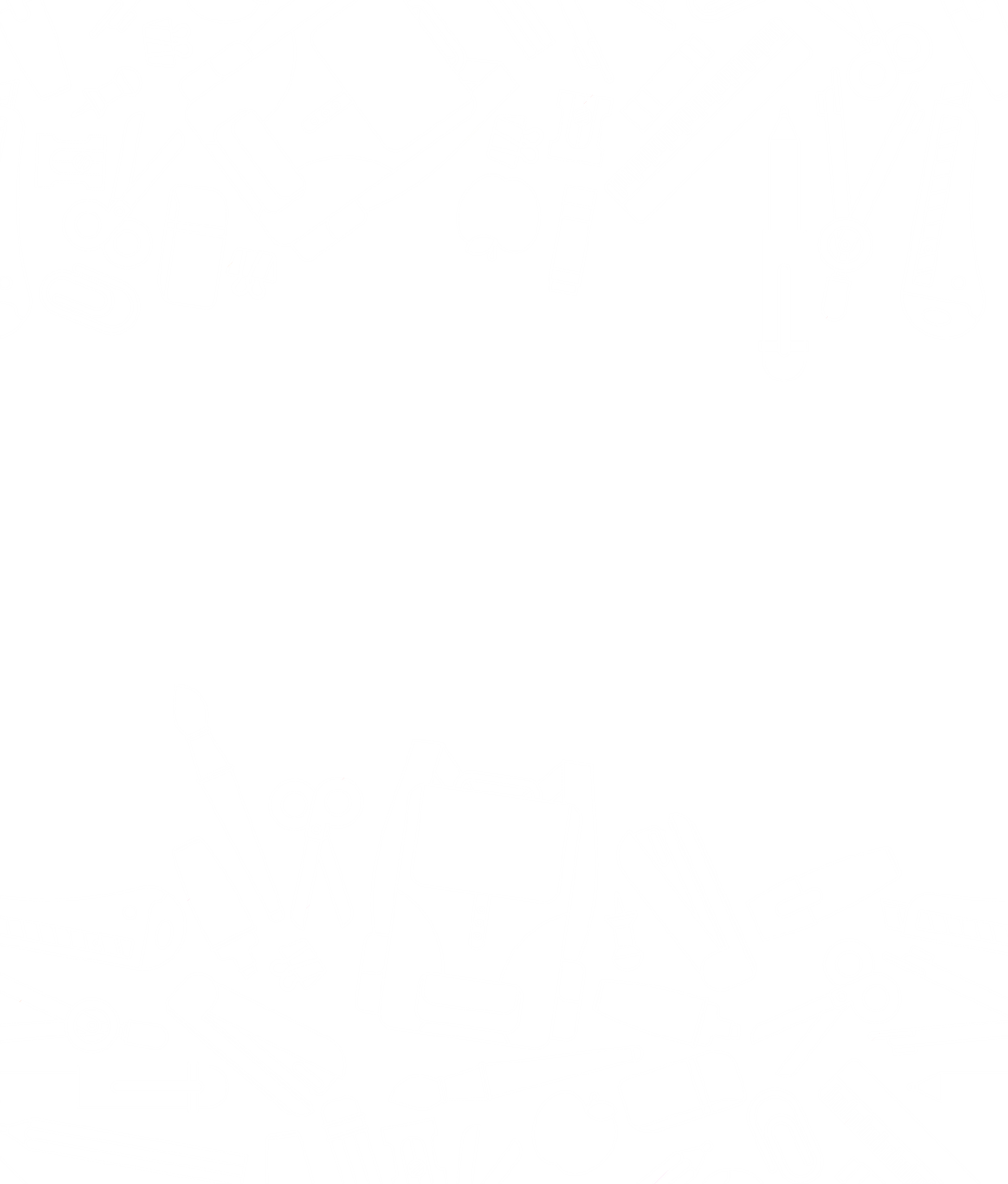 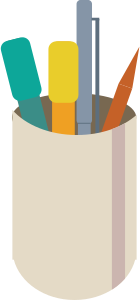 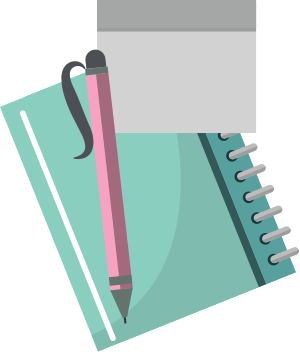 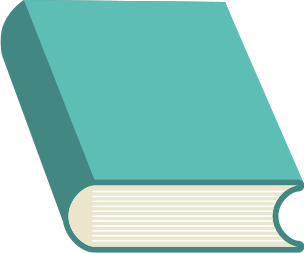 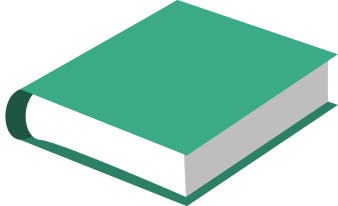 LUYỆN TẬP
Bài 1: (SGK – tr.80)
Giải
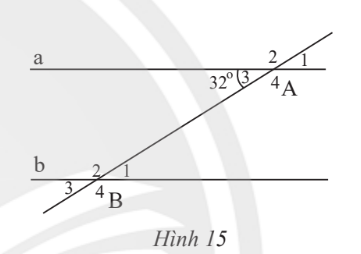 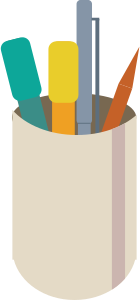 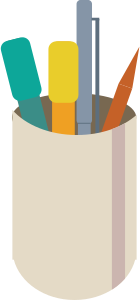 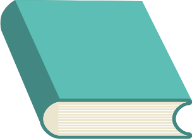 Bài 2: (SGK – tr.80)
Vẽ một đường thẳng cắt hai đường thẳng sao cho trong các góc tạo thành có một cặp góc so le trong bằng nhau. Đặt tên cho các góc đó.
a) Vì sao cặp góc so le trong còn lại cũng bằng nhau?
b) Vì sao các cặp góc đồng vị cũng bằng nhau?
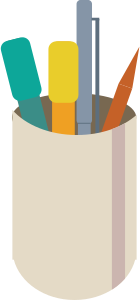 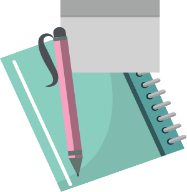 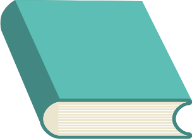 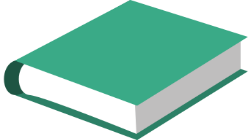 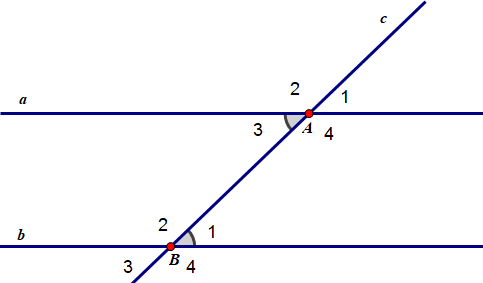 Giải
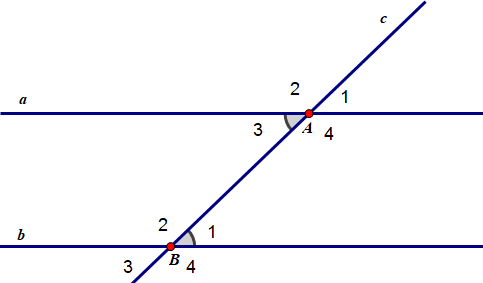 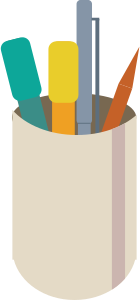 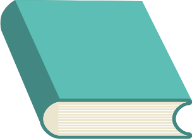 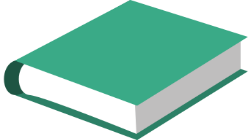 Bài 3: (SGK – tr.80)
Hãy nói các cách để kiểm tra hai đường thẳng song song mà em biết.
Cách 1: Kiểm tra 2 góc ở vị trí so le trong có bằng nhau không.            Nếu bằng nhau thì 2 đường thẳng song song.
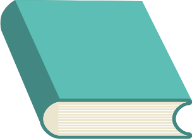 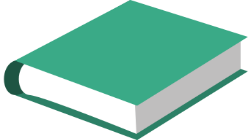 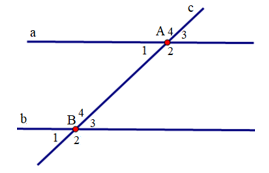 Bài 3: (SGK – tr.80)
Hãy nói các cách để kiểm tra hai đường thẳng song song mà em biết.
Cách 2: Kiểm tra 2 góc ở vị trí đồng vị có bằng nhau không.          
    Nếu bằng nhau thì 2 đường thẳng song song.
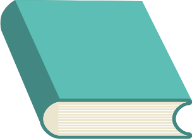 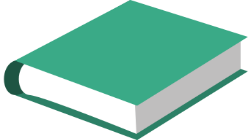 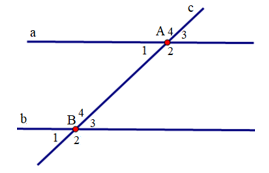 Bài 3: (SGK – tr.80)
Hãy nói các cách để kiểm tra hai đường thẳng song song mà em biết.
Cách 3: Kiểm tra 2 đường thẳng có cùng song song với 1 đường thẳng thứ ba không. Nếu có thì 2 đường thẳng song song.
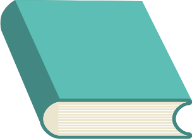 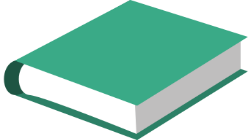 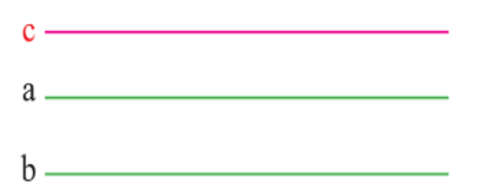 Bài 3: (SGK – tr.80)
Hãy nói các cách để kiểm tra hai đường thẳng song song mà em biết.
Cách 4: Kiểm tra 2 đường thẳng có cùng vuông góc với 1 đường thẳng thứ ba không. Nếu có thì 2 đường thẳng song song.
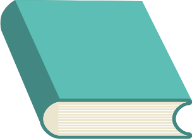 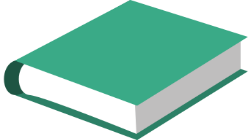 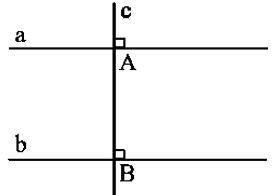 Bài 4: (SGK – tr.80)
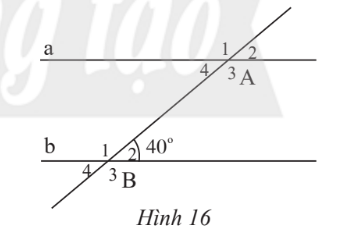 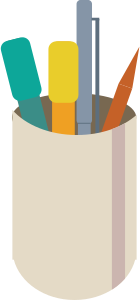 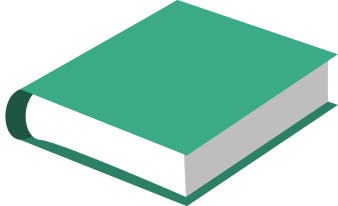 Giải
Giải
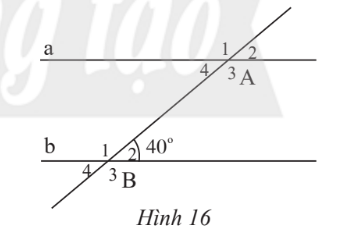 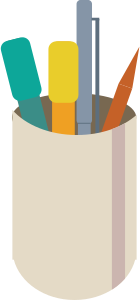 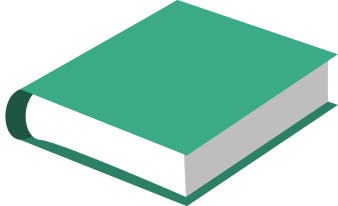 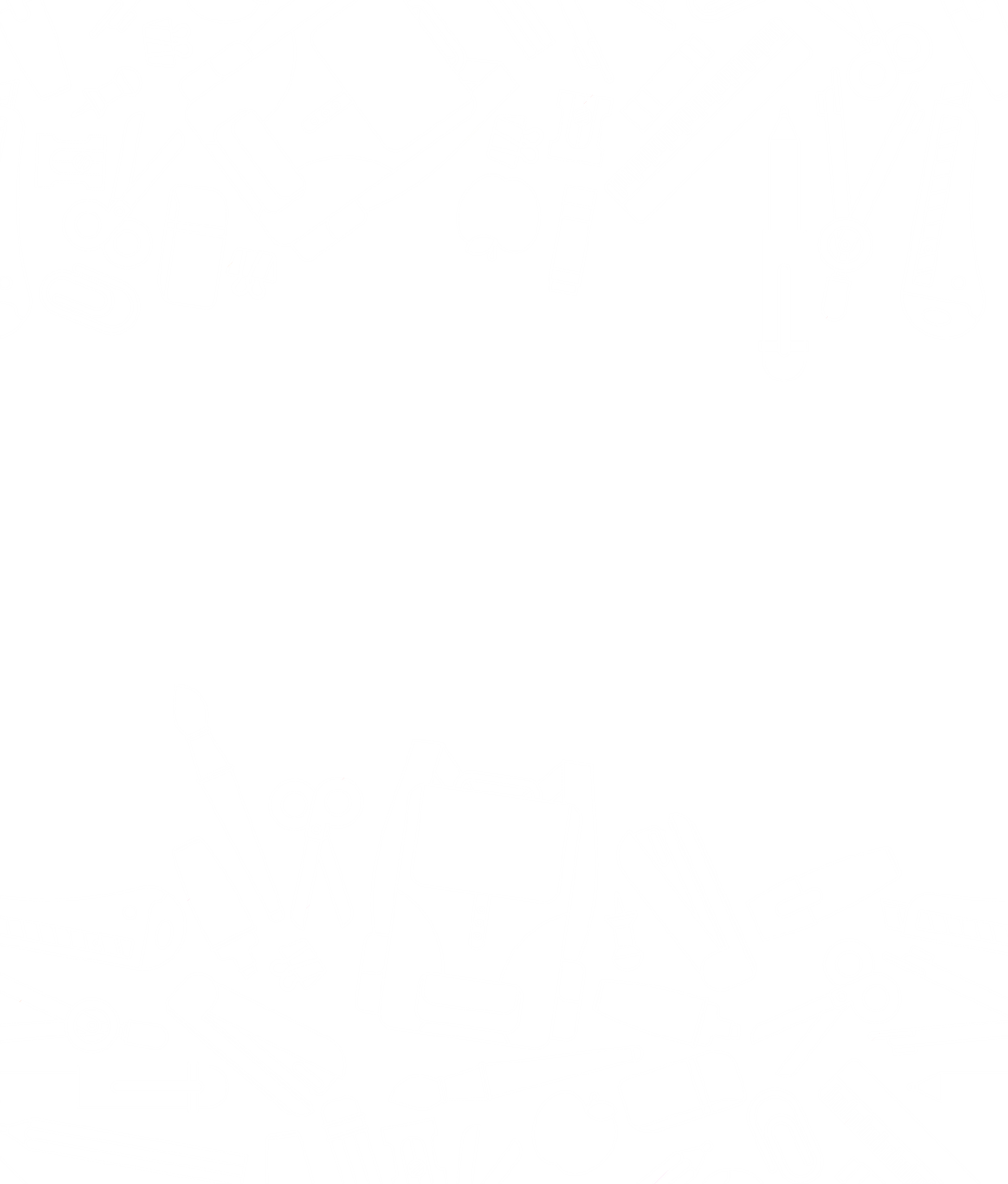 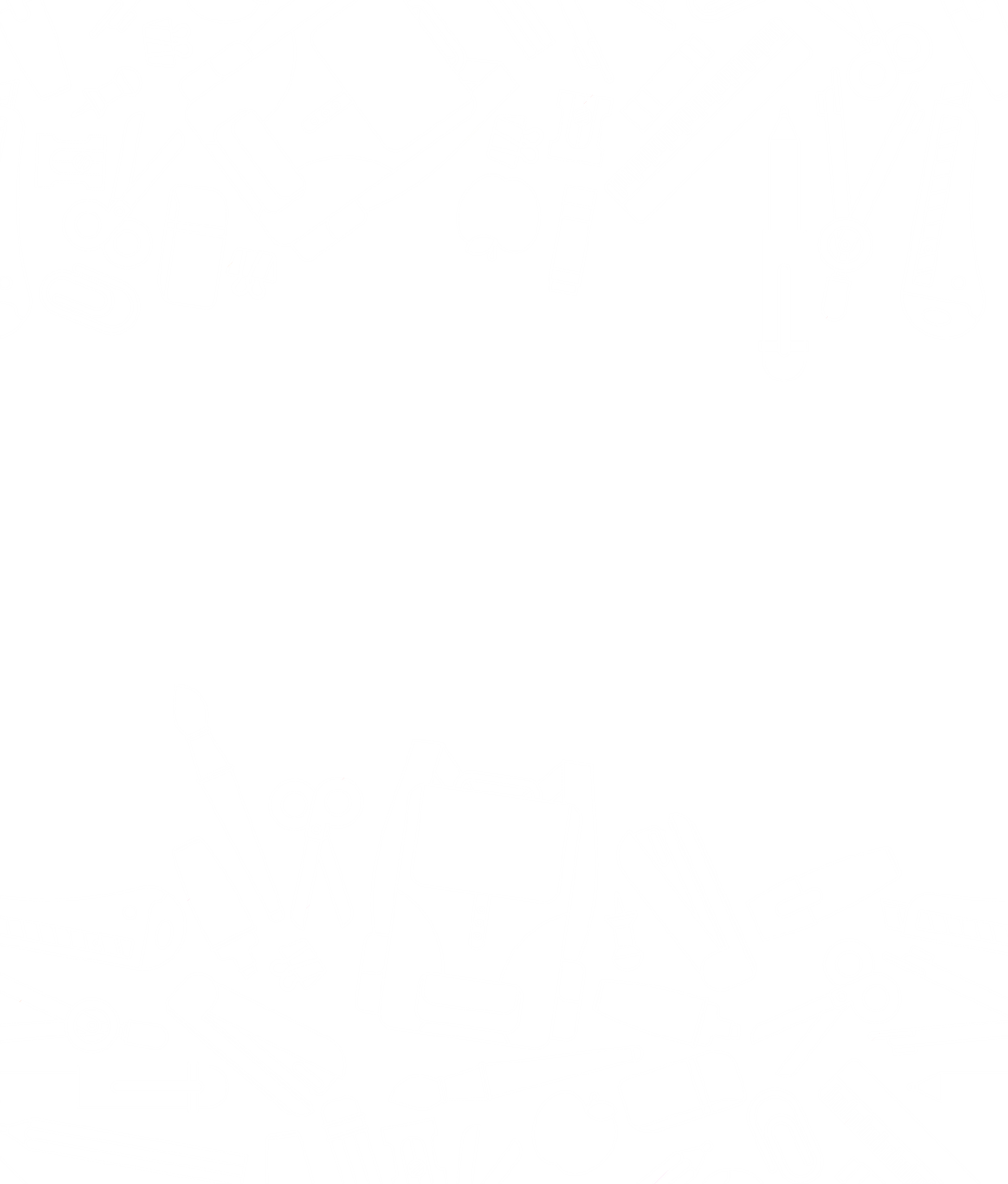 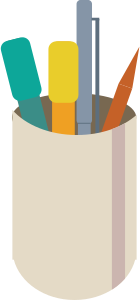 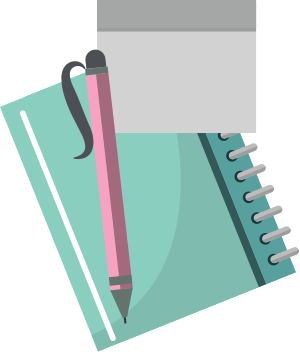 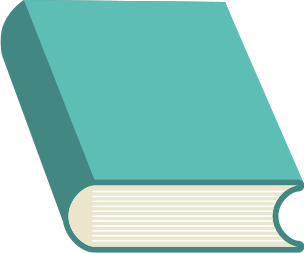 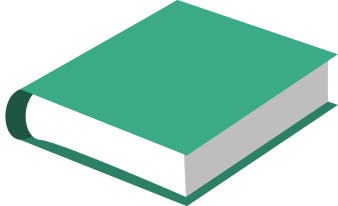 VẬN DỤNG
Bài 5: (SGK – tr.80)
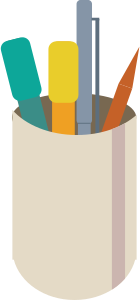 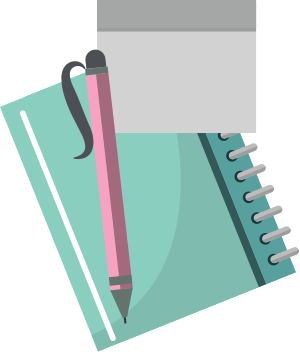 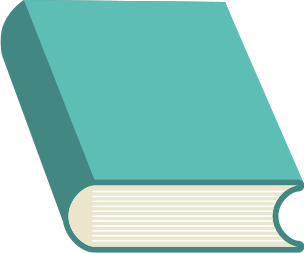 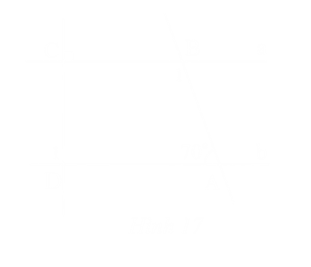 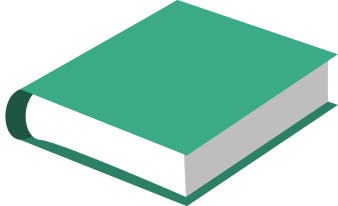 Giải
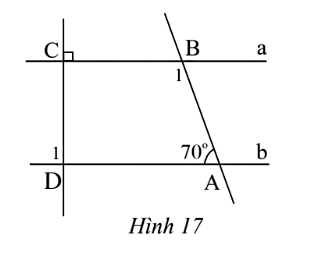 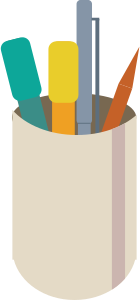 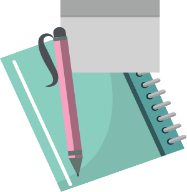 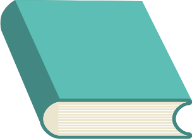 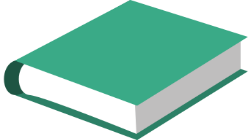 Bài 6: (SGK – tr.81)
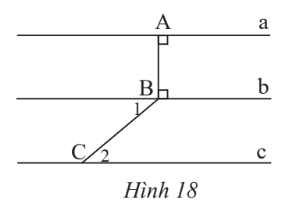 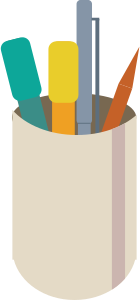 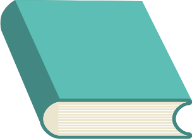 a) Đường thẳng a có song song với đường thẳng b không? Vì sao?
b) Đường thẳng b có song song với đường thẳng c không? Vì sao?
c) Đường thẳng a có song song với đường thẳng c không? Vì sao?
Giải
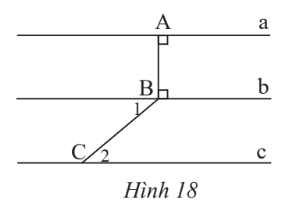 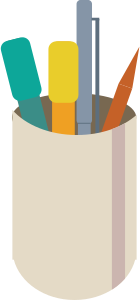 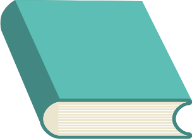 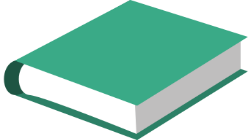 Bài 7: (SGK – tr.81)
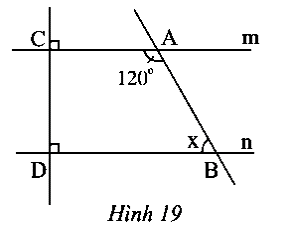 Quan sát Hình 19 và cho biết:
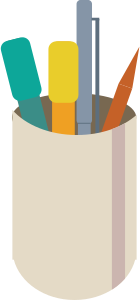 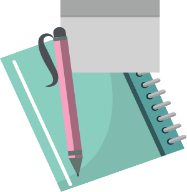 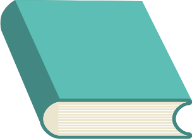 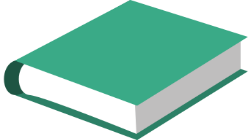 Giải
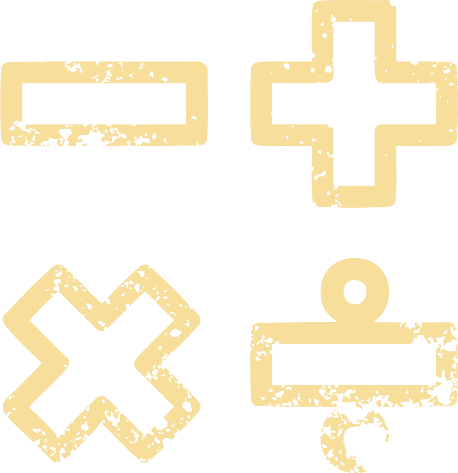 HƯỚNG DẪN VỀ NHÀ
* Chuẩn bị trước 
Bài 4 – Định lí và 
chứng minh một định lí
* Ghi nhớ 
kiến thức trong bài.
* Hoàn thành các bài tập trong SBT.
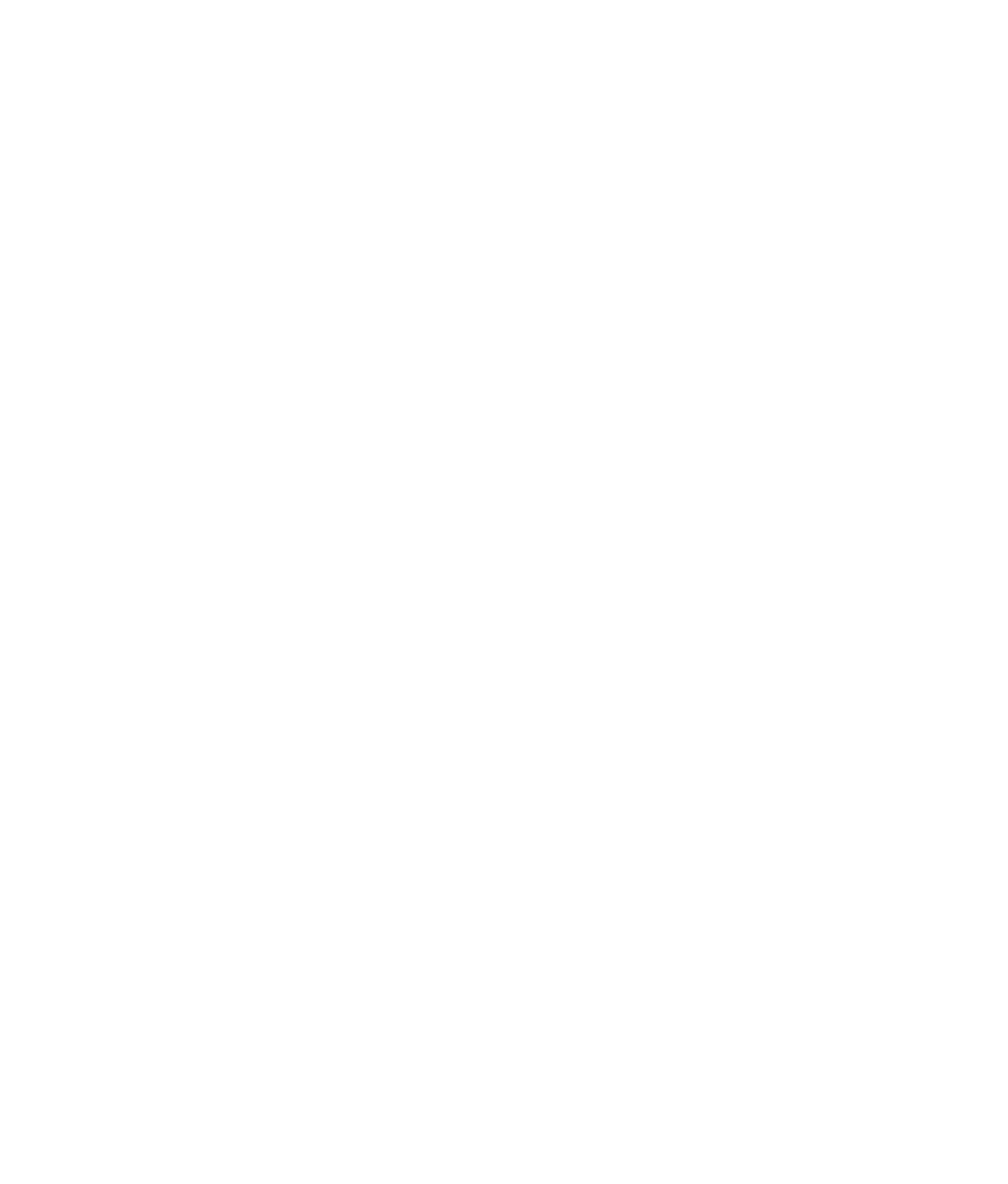 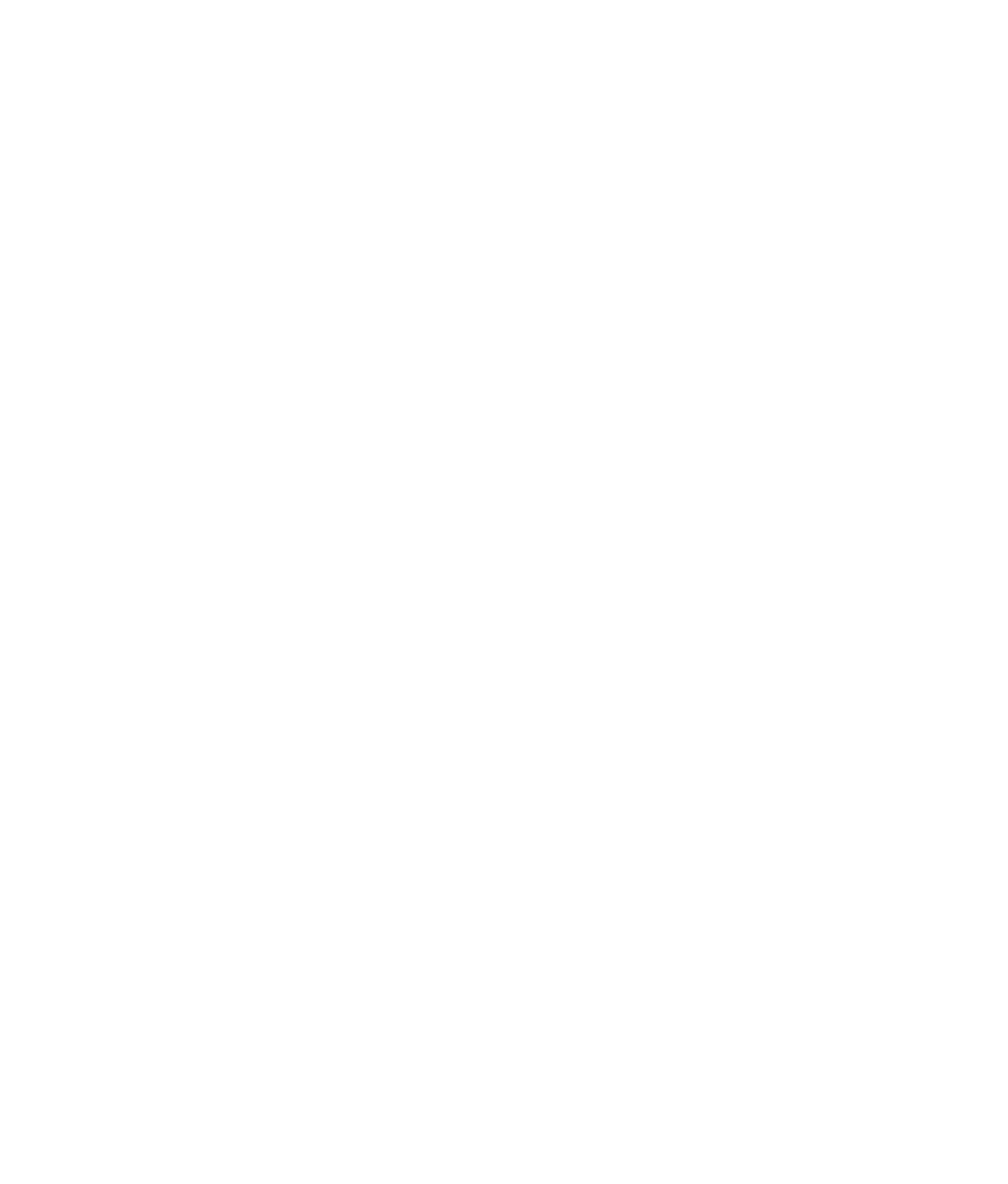 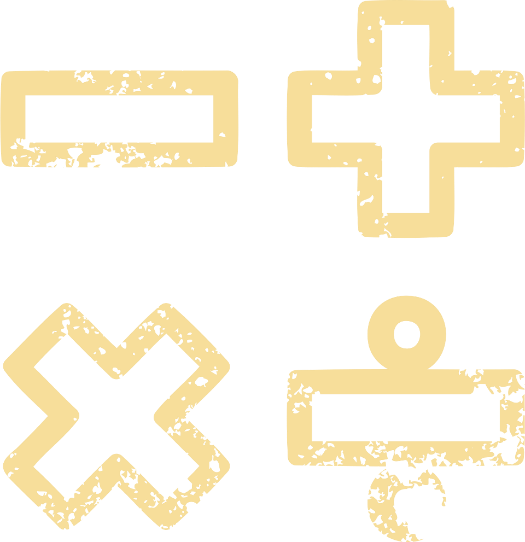 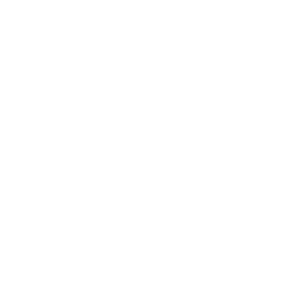 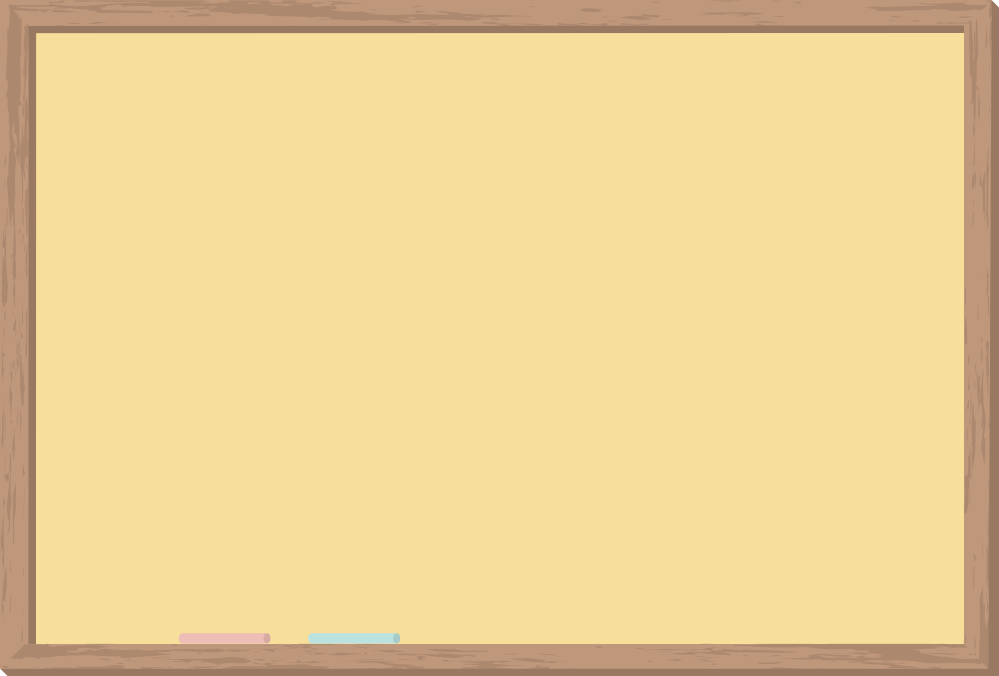 CẢM ƠN CÁC EM 
ĐÃ CHÚ Ý LẮNG NGHE!
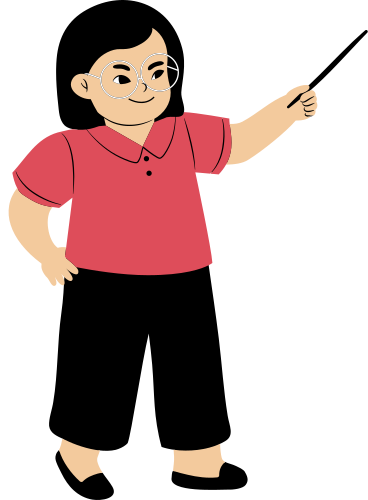 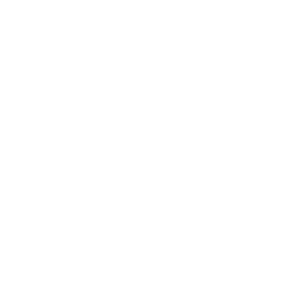